GOODのにほんごしょきゅうⅠ　Lesson2
GOODダイブショップ
Class Rule★No English　talkingNo Visayas talking
Japanese Only！
★「わかりましたか？ 」Wakari masita ka=Do you understand?　　　YES：　「わかりました。 」    Wakari masita=I understand.　　　           NO：　「わかりません。 」              Wakari masen＝I do not understand.
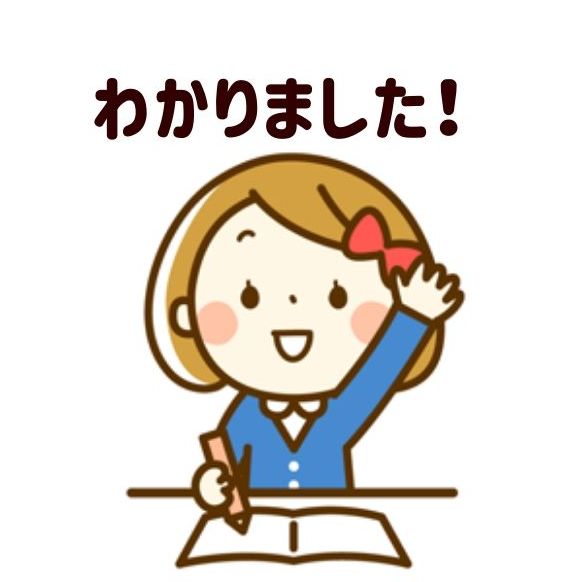 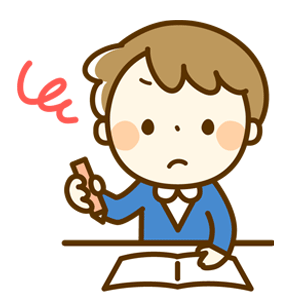 A-1
これ/それ/あれ は N です。
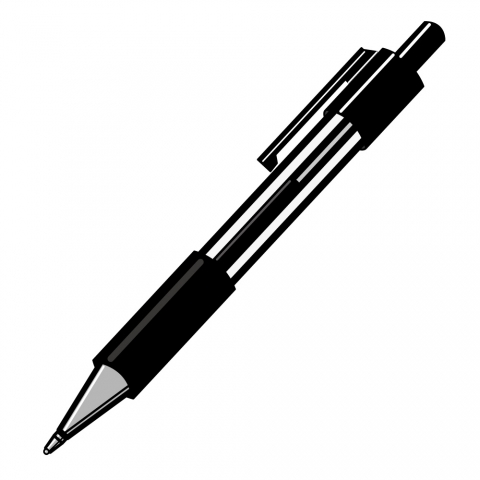 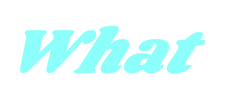 [Speaker Notes: ボールペンを3本事前に用意しておく。]
ボールペン
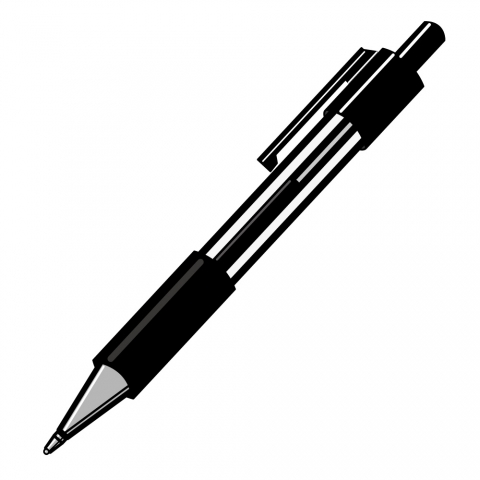 [Speaker Notes: ボールペンを3本事前に用意しておく。]
Ballpoint pen                            Bo- ru pen
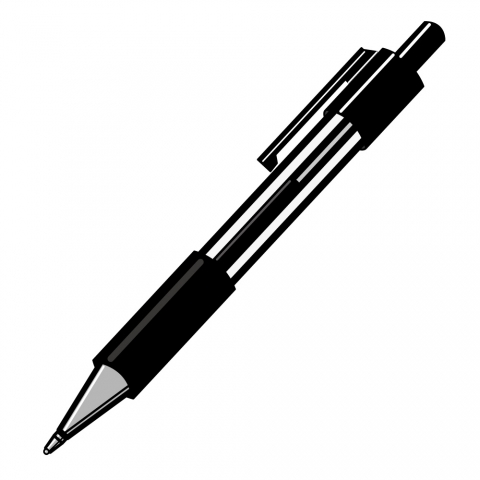 [Speaker Notes: ボールペンを3本事前に用意しておく。]
これは ボールペンです。
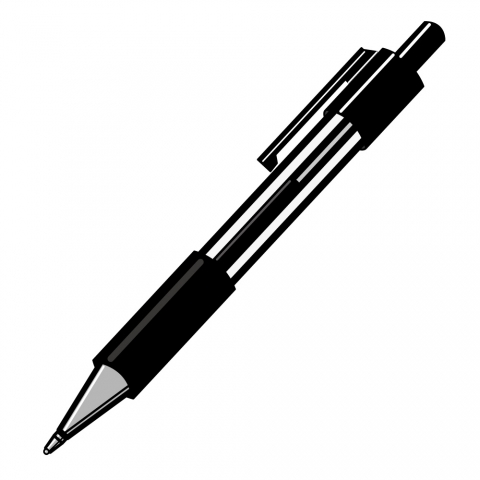 [Speaker Notes: ボールペンを3本事前に用意しておく。]
これは つくえです。
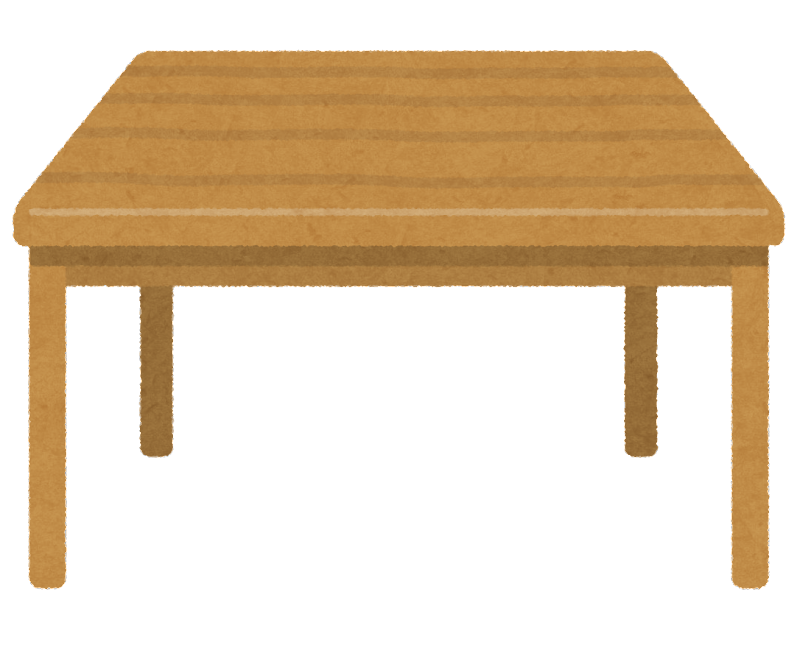 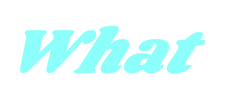 [Speaker Notes: ボールペンを3本事前に用意しておく。]
これは テーブルです。
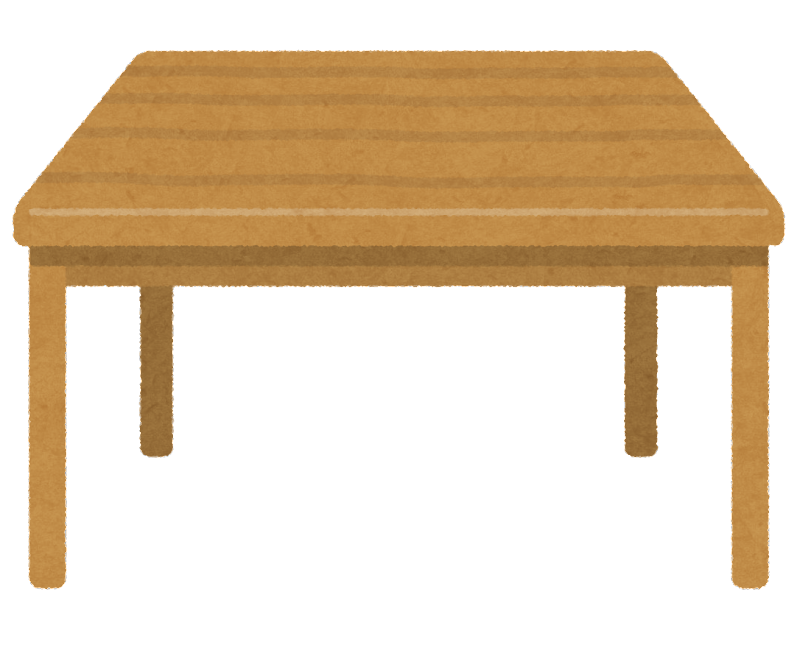 [Speaker Notes: ボールペンを3本事前に用意しておく。]
テーブル　tableＴe-buru。
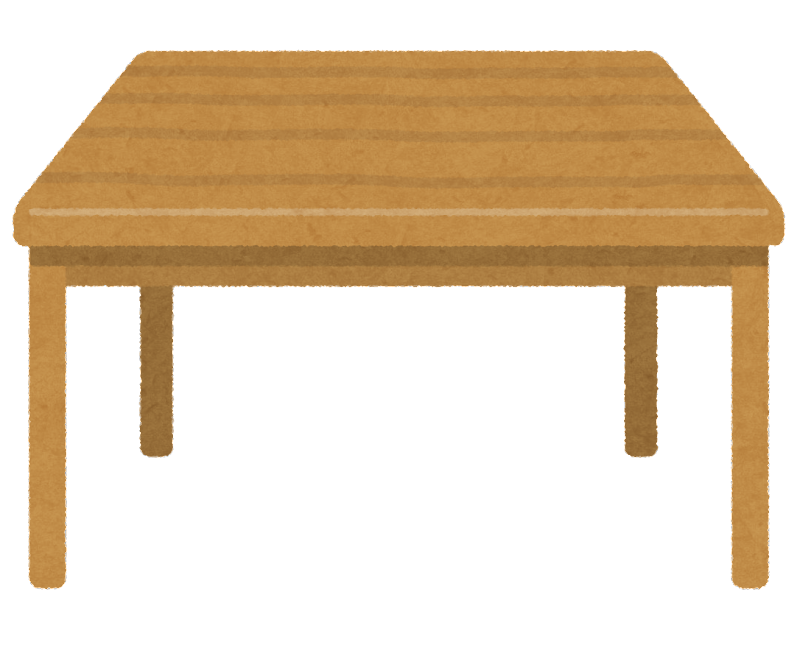 [Speaker Notes: ボールペンを3本事前に用意しておく。]
これは テーブルです。
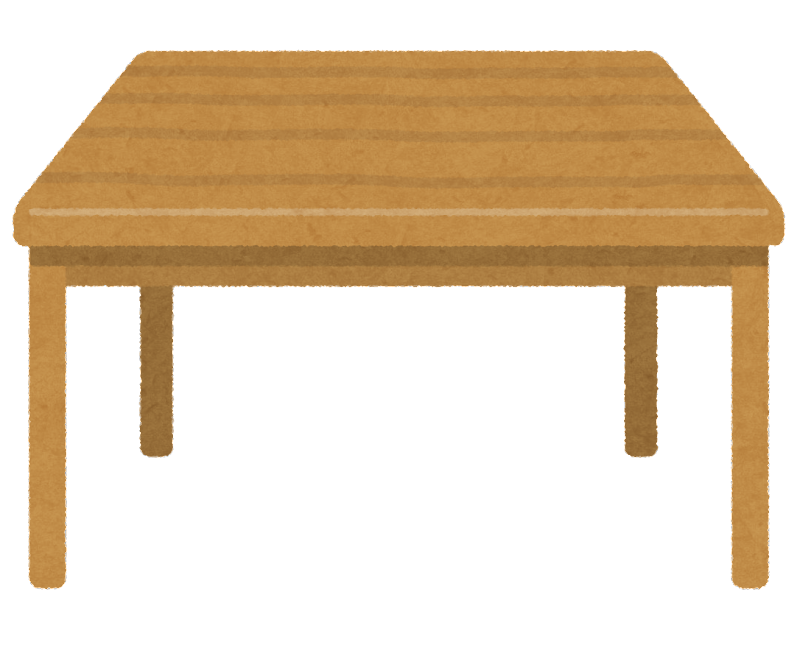 [Speaker Notes: ボールペンを3本事前に用意しておく。]
これ　それ　　　　　　あれMMy side         Your side　　　 　                     　 Far place
これ　　 それ　　　　　　　あれ
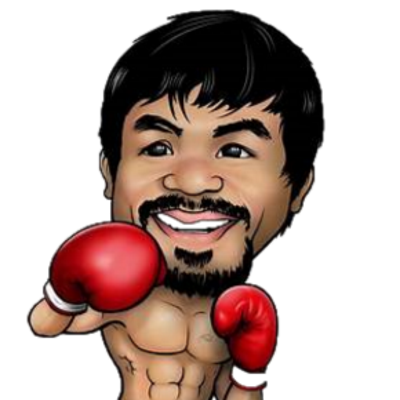 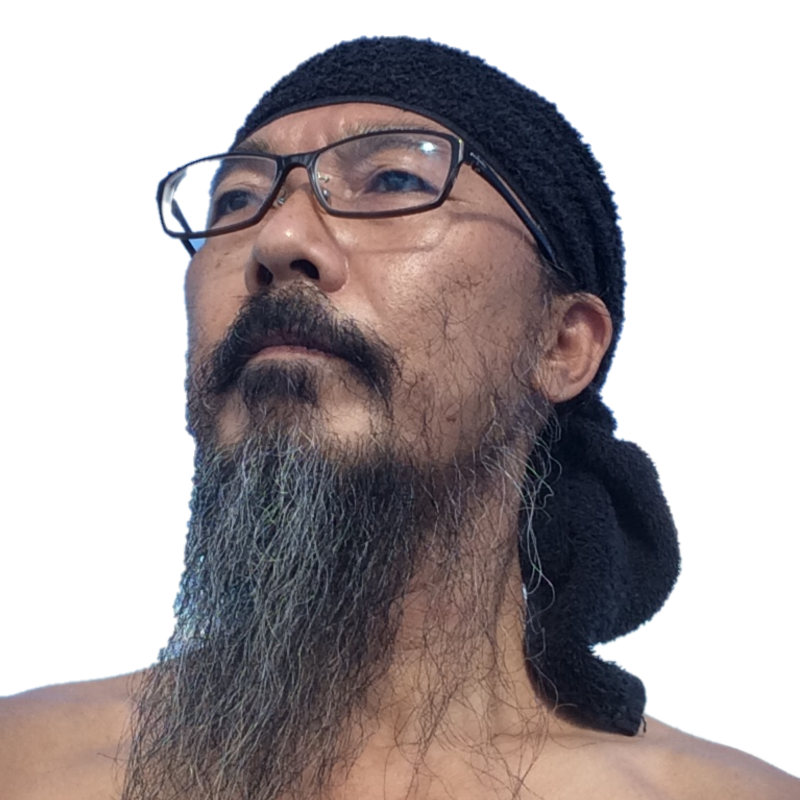 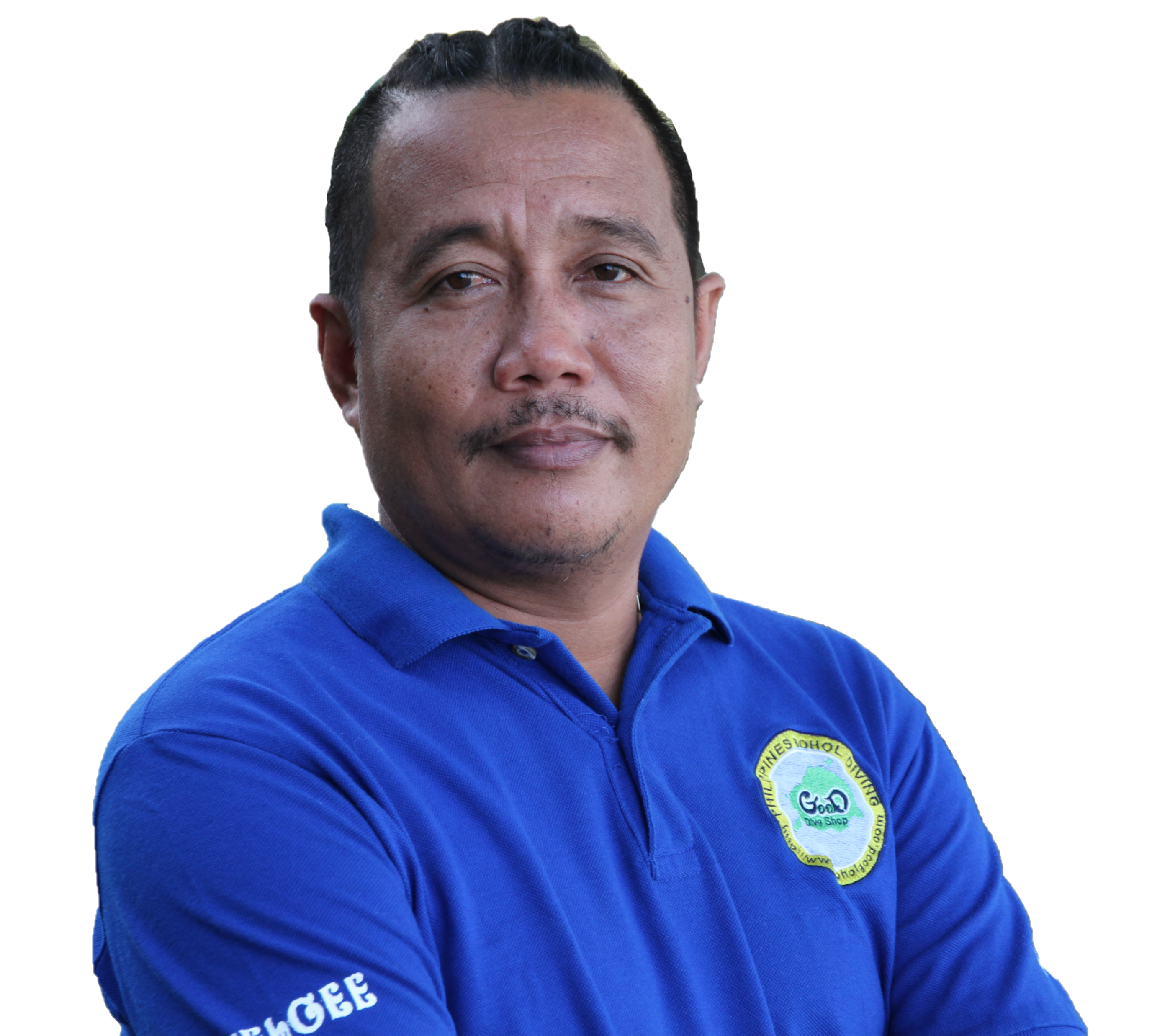 [Speaker Notes: 「これ」「それ」「あれ」をいろんなものを指さしながら繰り返す。]
れんしゅう します。
これは 　　　　　　　　です。
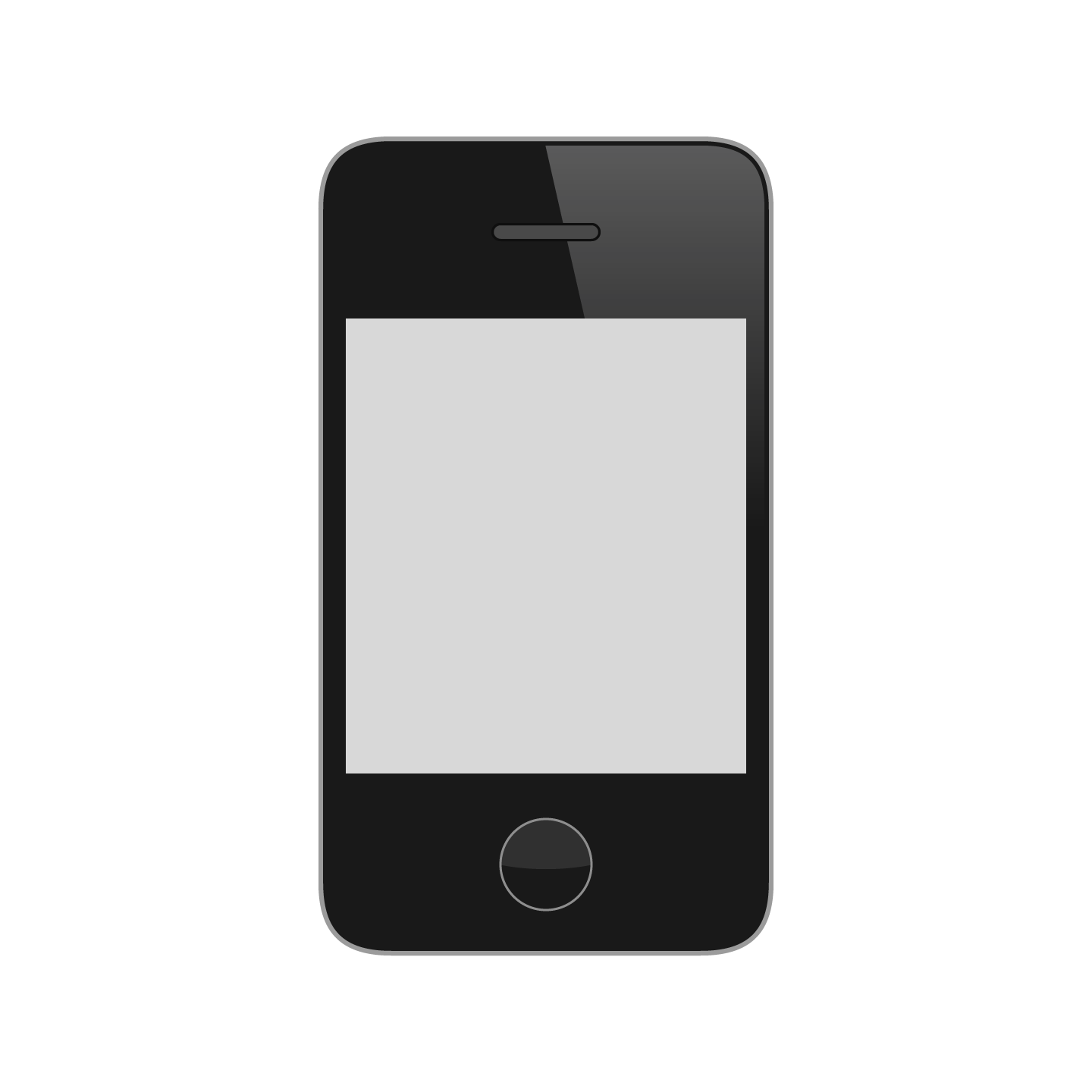 [Speaker Notes: スマフォを持たせる。一人ずつ、指さして、「これは～です。」文章を言ってもらう。]
れんしゅう します。
これは 　スマフォ　です。
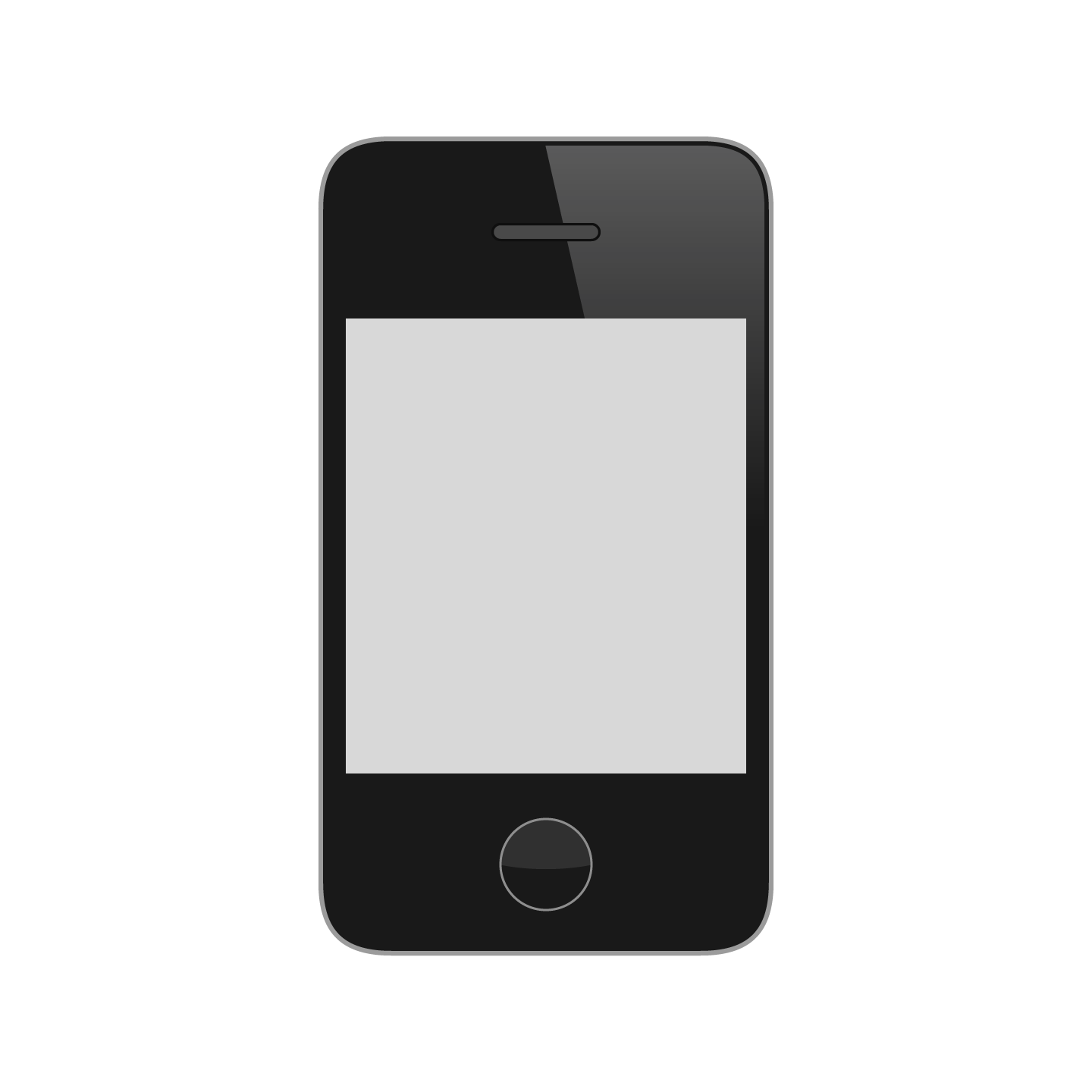 [Speaker Notes: スマフォを持たせる。一人ずつ、指さして、「これは～です。」文章を言ってもらう。]
れんしゅう します。
これは 　 　　　　　　　です。
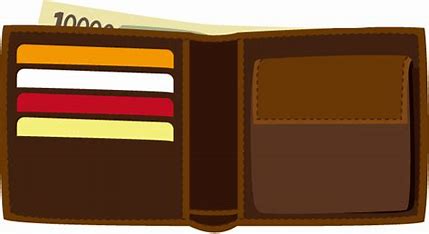 [Speaker Notes: 財布を持たせる。　一人ずつ、指さして、「それは～です。」文章を言ってもらう。]
れんしゅう します。
これは 　おさいふ　です。
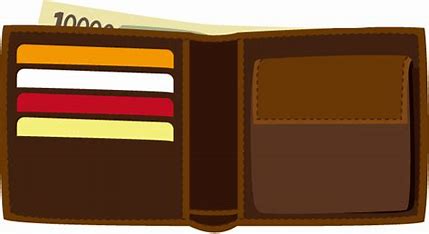 [Speaker Notes: 財布を持たせる。一人ずつ、指さして、「これは～です。」文章を言ってもらう。]
つぎです。Go to next step.
これ　それ　　　　　　あれMMy side         Your side　　　 　                     　 Far place
これ　　 それ　　　　　　　あれ
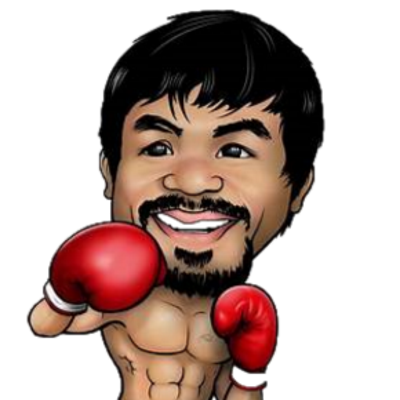 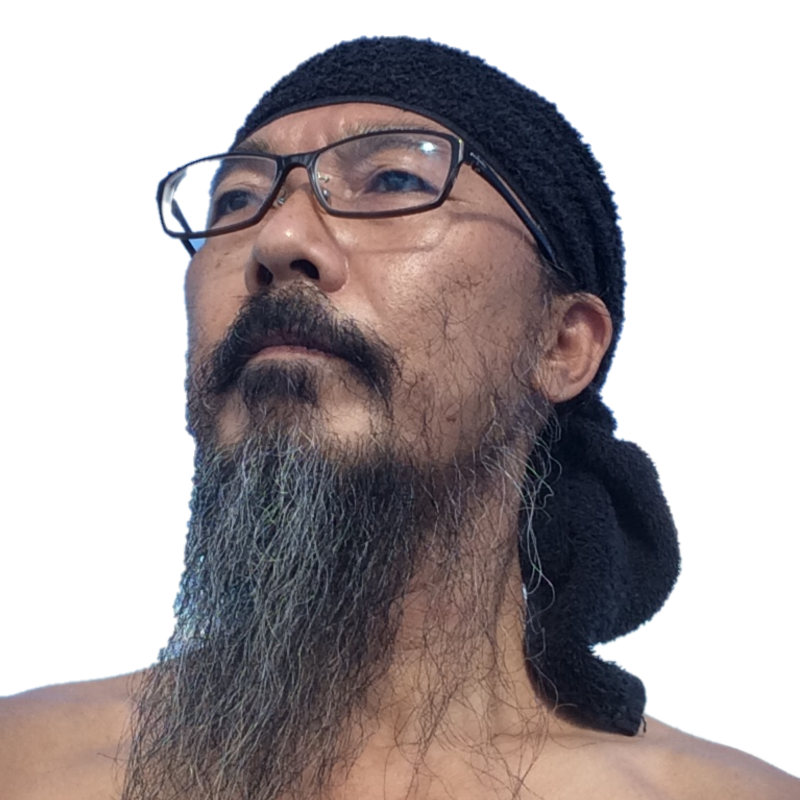 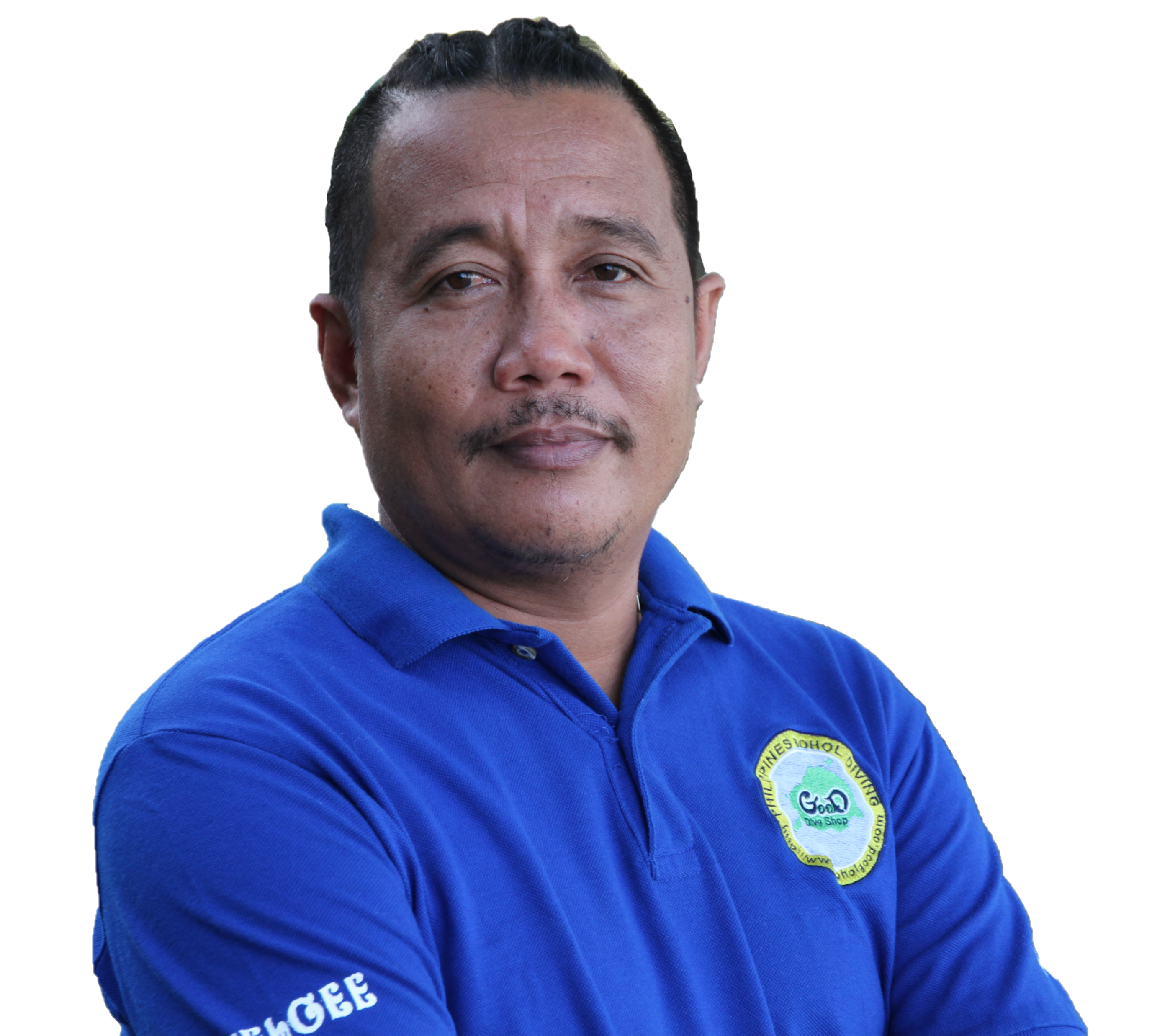 [Speaker Notes: 「これ」「それ」「あれ」をいろんなものを指さしながら繰り返す。]
れんしゅう します。
それは 　　　　　　　　です。
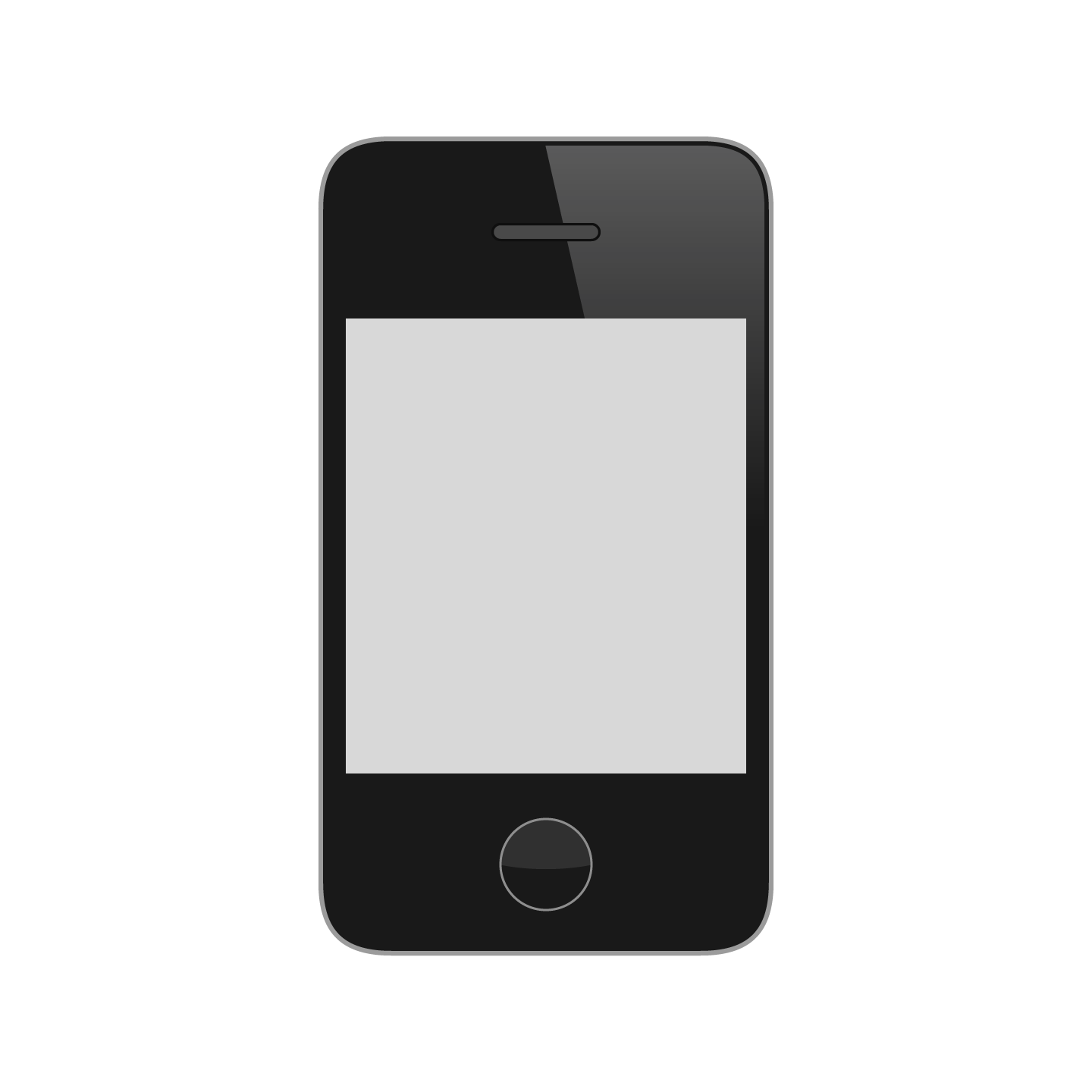 [Speaker Notes: 相手に物を持たせる。一人ずつ、指さして、「それは～です。」文章を言ってもらう。]
れんしゅう します。
それは 　スマフォ　です。
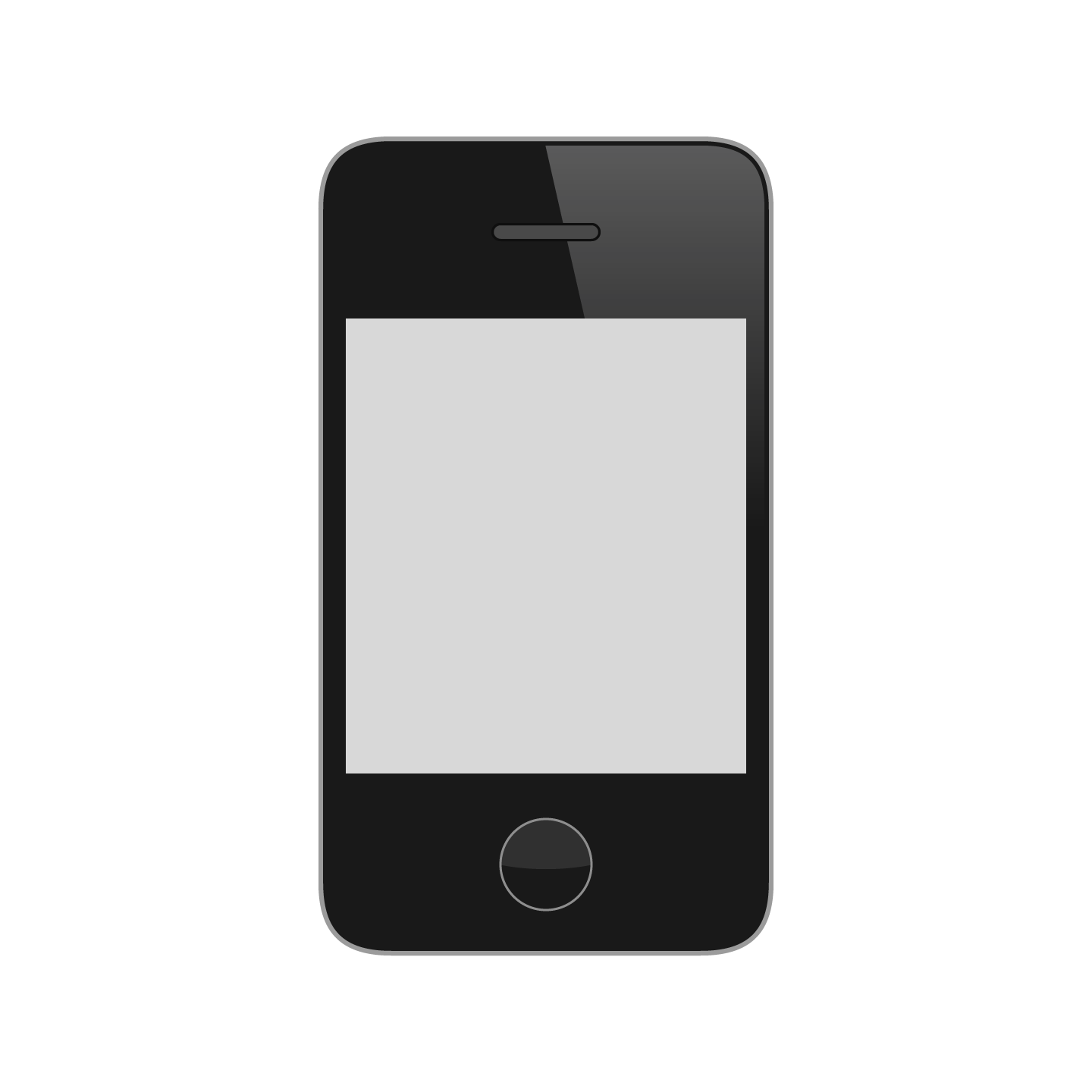 [Speaker Notes: スマフォを持たせる。一人ずつ、指さして、「それは～です。」文章を言ってもらう。]
れんしゅう します。
それは 　 　　　　　　　です。
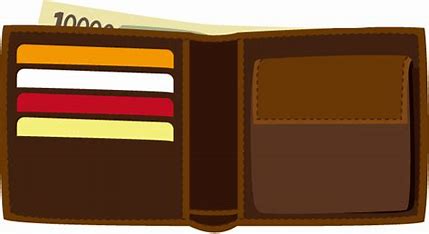 [Speaker Notes: 財布を相手に持たせる。　一人ずつ、指さして、「それは～です。」文章を言ってもらう。]
れんしゅう します。
それは 　おさいふ　です。
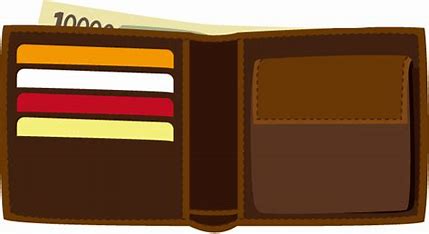 [Speaker Notes: 財布を持たせる。一人ずつ、指さして、「これは～です。」文章を言ってもらう。]
つぎです。Go to next step.
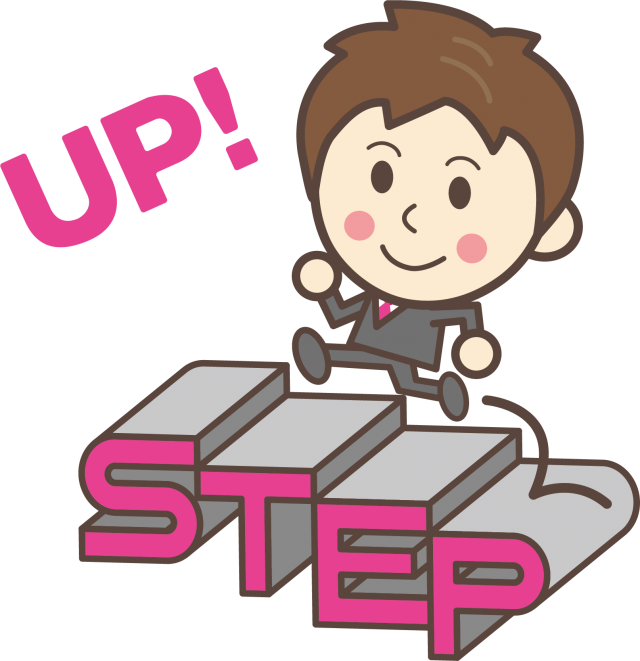 これ　それ　　　　　　あれMMy side         Your side　　　 　                     　 Far place
これ　　 それ　　　　　　　あれ
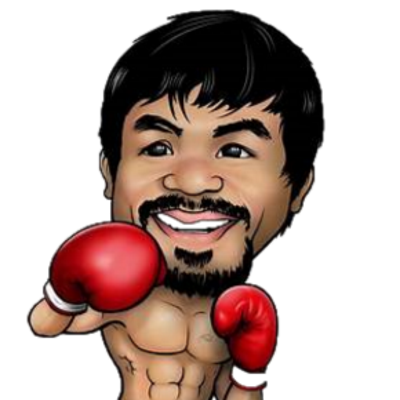 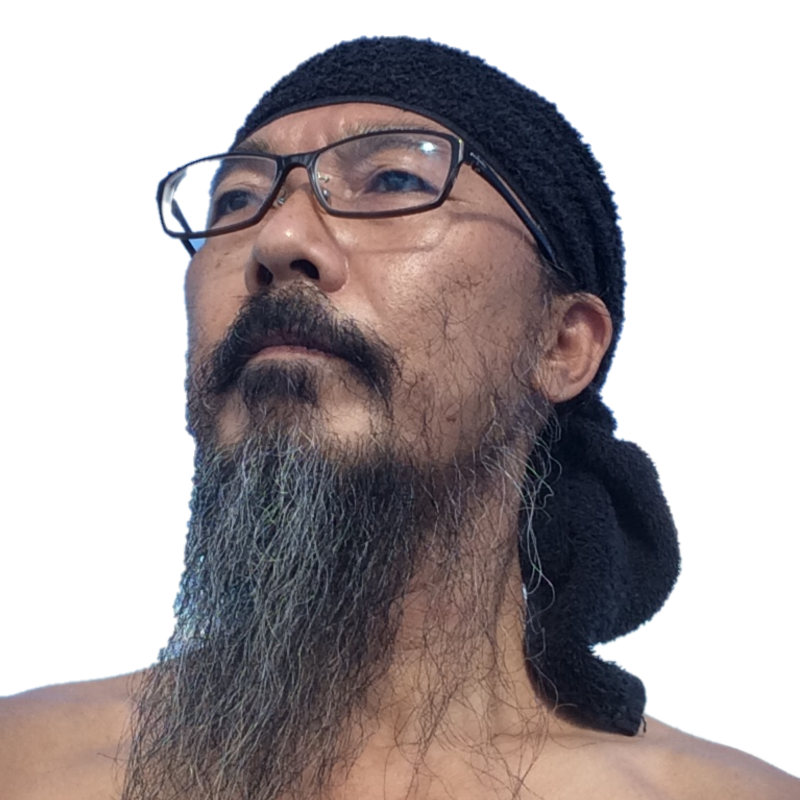 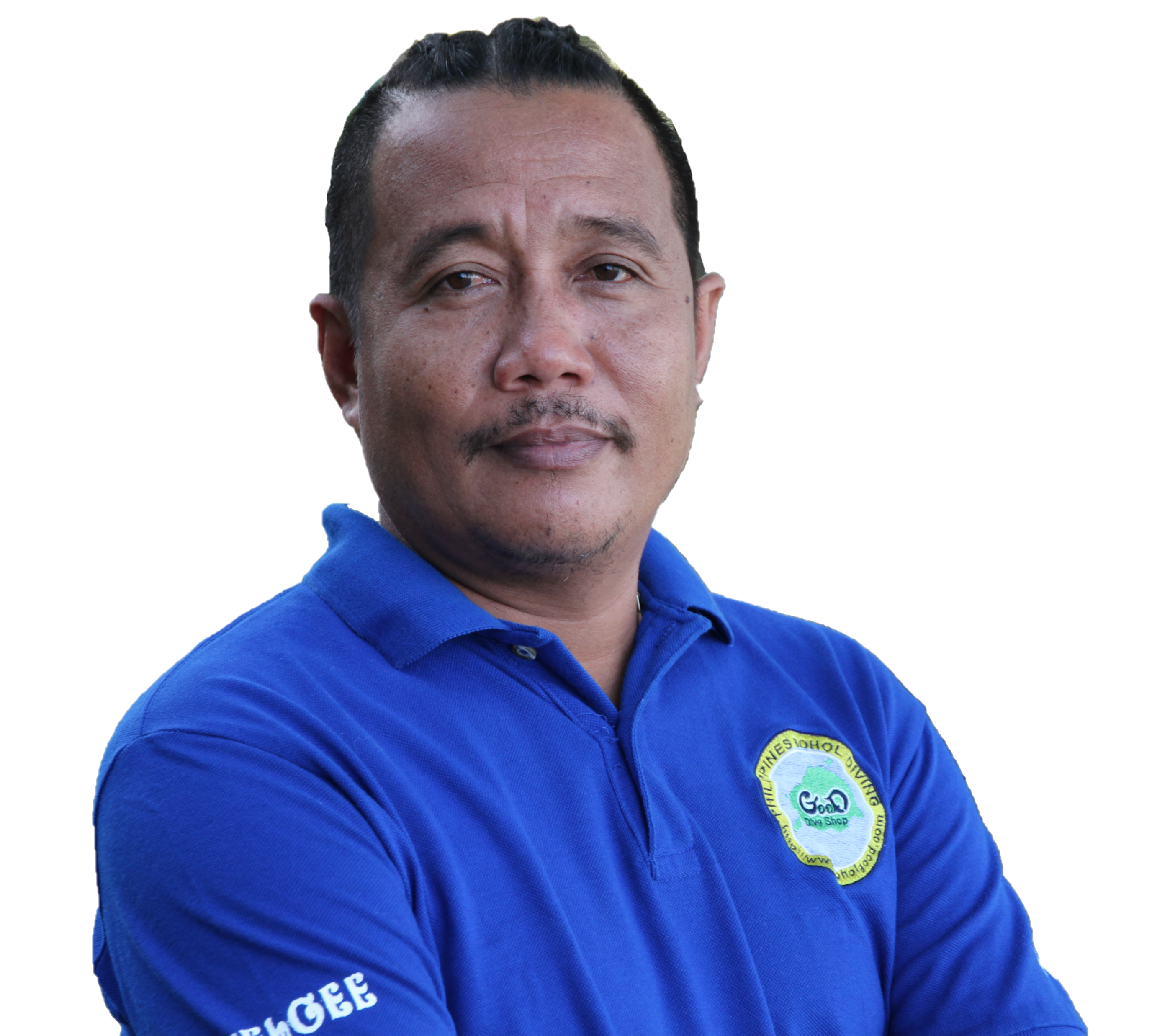 [Speaker Notes: 「これ」「それ」「あれ」をいろんなものを指さしながら繰り返す。]
れんしゅう します。
あれは 　　　　　　　　です。
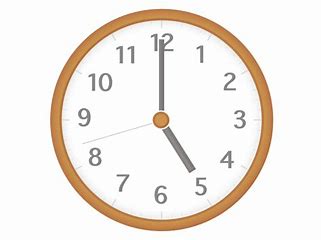 [Speaker Notes: 壁の時計を指す。。一人ずつ、指さして、「あれは～です。」文章を言ってもらう。]
れんしゅう します。
あれは 　とけい　　です。
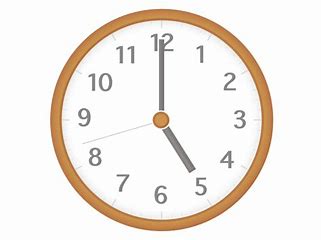 [Speaker Notes: 壁の時計を指す。。一人ずつ、指さして、「あれは～です。」文章を言ってもらう。]
れんしゅう します。
あれは 　　　　　　 　　　です。
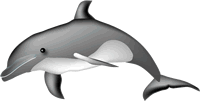 [Speaker Notes: 「あ！！ドルフィン！！　イルカ,イルカ」と導入する。。一人ずつ、指さして、「あれは～です。」文章を言ってもらう。]
れんしゅう します。
あれは 　　イルカ　　　です。
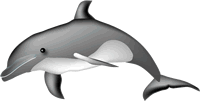 [Speaker Notes: 壁の時計を指す。。一人ずつ、指さして、「あれは～です。」文章を言ってもらう。]
れんしゅう します。
あれは 　　　　　　 　　　です。
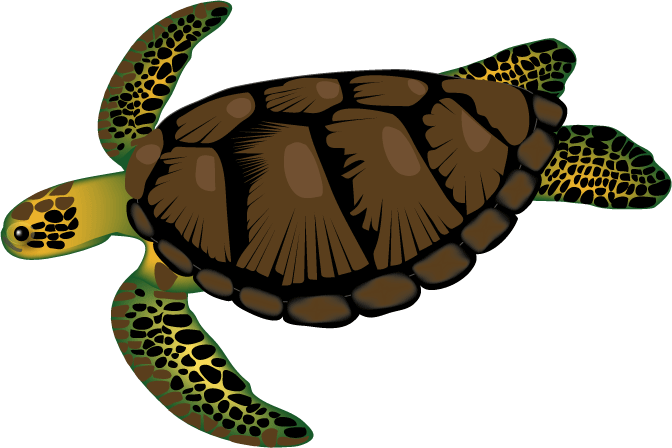 [Speaker Notes: 「あ！！ドルフィン！！　イルカ,イルカ」と導入する。。一人ずつ、指さして、「あれは～です。」文章を言ってもらう。]
れんしゅう します。
あれは 　　カメ　 　　　です。
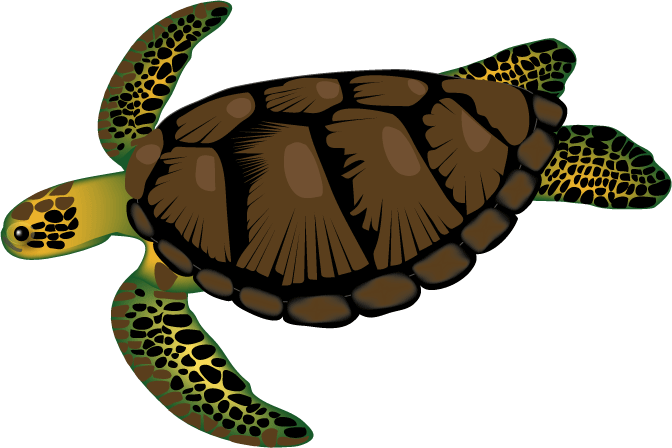 [Speaker Notes: 「あ！！ドルフィン！！　イルカ,イルカ」と導入する。。一人ずつ、指さして、「あれは～です。」文章を言ってもらう。]
いっしょに れんしゅう します。
●これは　スマフォ　です。●これは　おさいふ　です。　　　●それは　スマフォ　です。　　　●それは　おさいふ　です。　　　　　　　　　　●あれは　とけい　です。　　　　　　　　　　●あれは　イルカ　です。　　　　　　　　　　●あれは　カメ　です。
ちゅうい！　Warning！   Caution！！
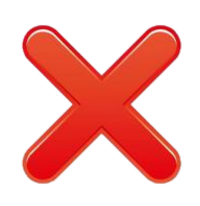 これは 　しんじ　　　です。それは 　しんじ　　　です。あれは 　しんじ　　　です。これは/それは/あれは can not be used for person.Very impolite way to say.
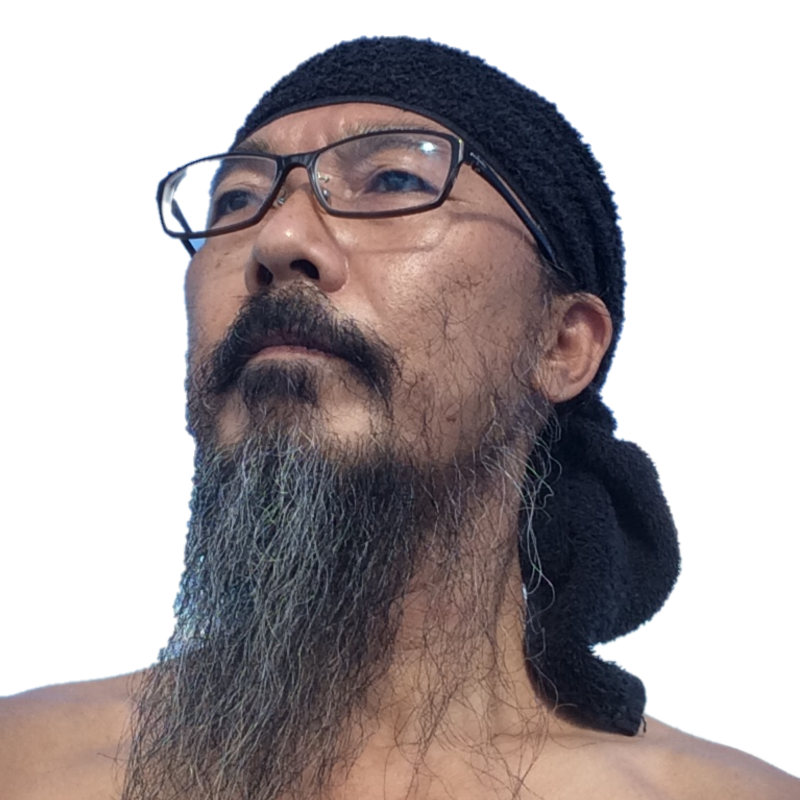 [Speaker Notes: これは、それは、あれは、は人に使えないことを、さらっと注意しておく。]
つぎです。Go to next step.
＝？？？？？
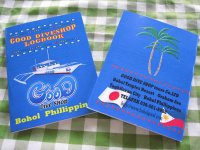 これは　なん　ですか⤴。　　　　　これはログブックです。
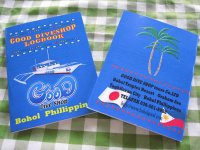 これは　なん　ですか⤴。　　　　　これはログブックです。
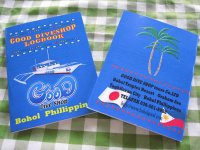 ★★important Sentence★★「これは　なん　ですか⤴。」※You can ask guest anything you don’t know.Unsa man ni?
れんしゅう します。
これは　なんですか。これは　なんですか。これは　なんですか。これは　なんですか。これは　なんですか。これは　なんですか。
[Speaker Notes: 何度も繰り返す。　この場所で暗記させる。]
もういっかい。One more time！
れんしゅう します。
これは　なんですか。これは　なんですか。これは　なんですか。これは　なんですか。これは　なんですか。これは　なんですか。
[Speaker Notes: 何度も繰り返す。　この場所で暗記させる。]
かいわ れんしゅうします。
[Speaker Notes: ①自分で２役をやって見せる。②学習者にさせる。　チョコレート/ビール/スマフォ/財布・・・・なんでも良い。　選択権を与える。　ペアワークで練習させる。]
A-2
これ/それ/あれ は N1ですか、N2ですか。
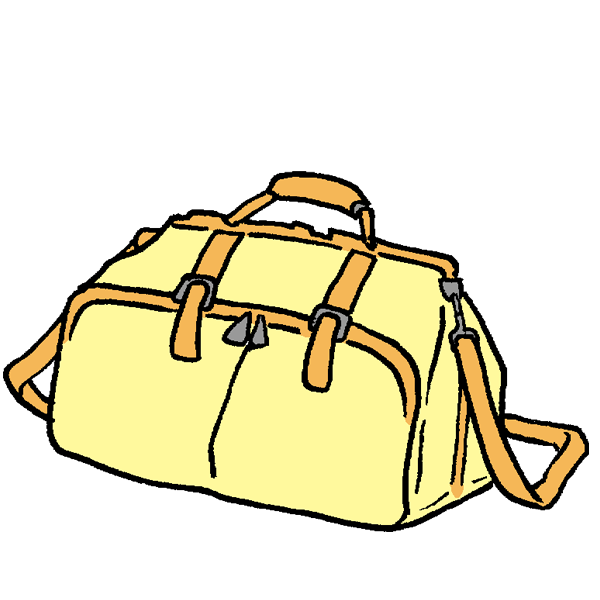 ＝かばん＝？？？それは かばん ですか。はい。かばん です。
[Speaker Notes: 学習者の手元に、かばんを置いて、質問をする。]
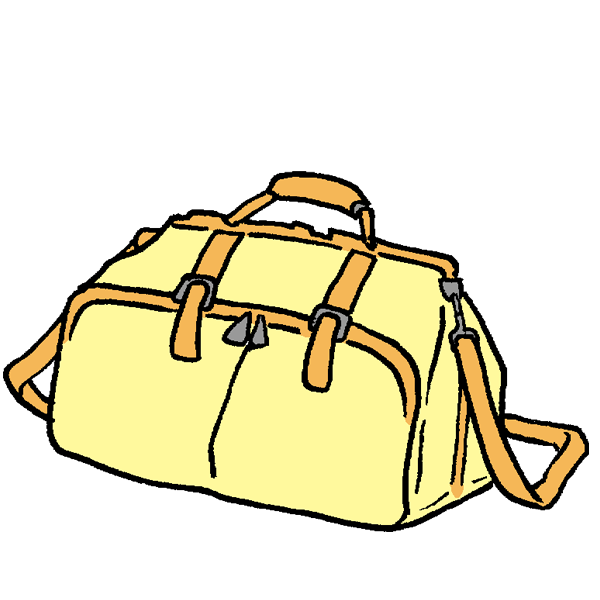 ＝かばん＝？？？それは かばん ですか。はい。かばん です。
[Speaker Notes: 学習者の手元に、かばんを置いて、質問をする。]
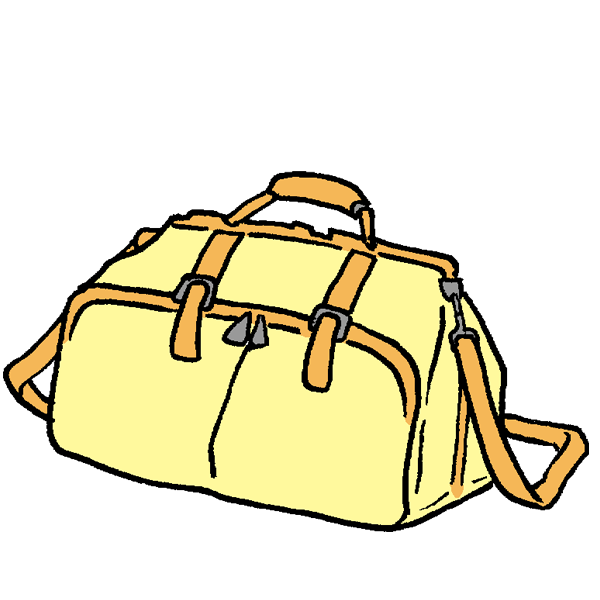 ＝かばん＝？？？それは かばん ですか。    はい これは かばん です。
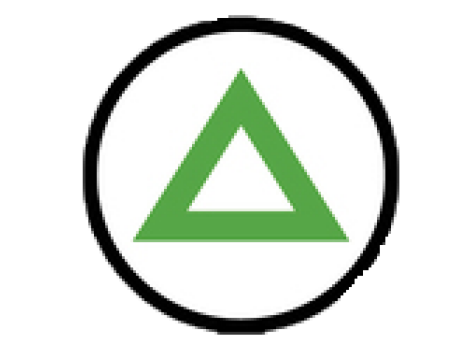 [Speaker Notes: 学習者の手元に、かばんを置いて、質問をする。]
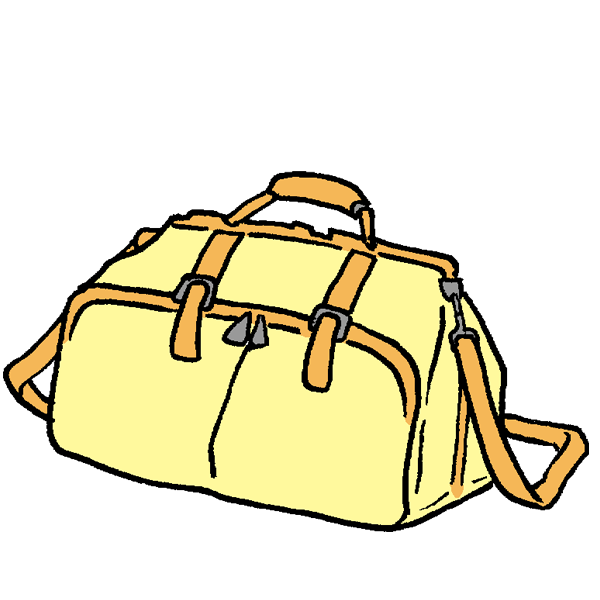 ＝かばん＝？？？それは かばん ですか。はい そうです。
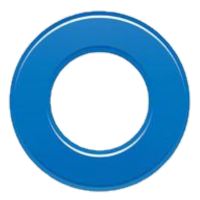 [Speaker Notes: 学習者の手元に、かばんを置いて、質問をする。]
れんしゅう します。
それは かばん ですか。はい そうです。Yes it is！
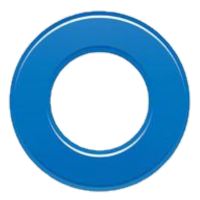 [Speaker Notes: 口が覚えるまで繰り返す。]
あれは マルセーラ ですか。はい そうです。
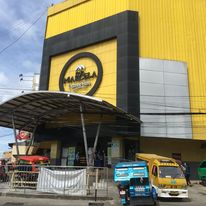 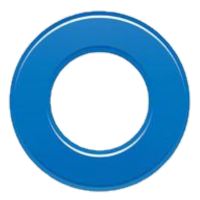 [Speaker Notes: 学習者の手元に、かばんを置いて、質問をする。]
あれは マルセーラ ですか。はい そうです。
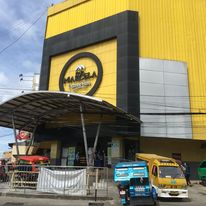 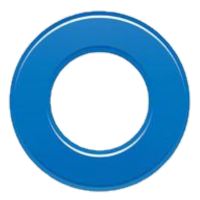 [Speaker Notes: 学習者の手元に、かばんを置いて、質問をする。]
つぎです。Go to next step.
＝かばん＝？？？それは かばん ですか。いいえ これは リュックです。
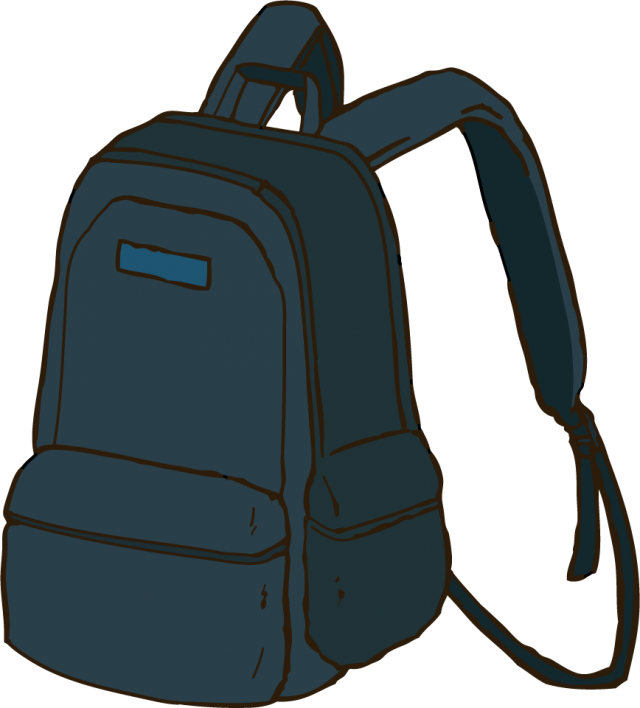 [Speaker Notes: 学習者のの手元に、リュックを置いて、質問をする。]
＝かばん＝？？？それは かばん ですか。いいえ これは リュックです。
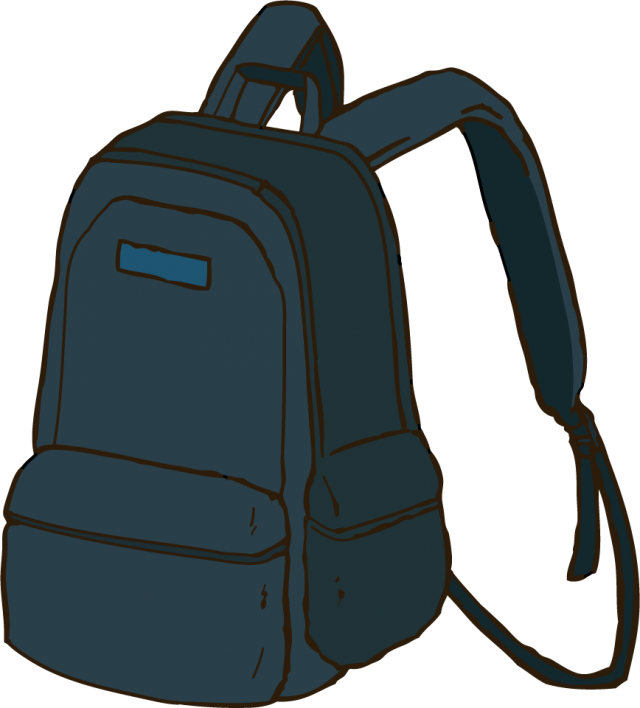 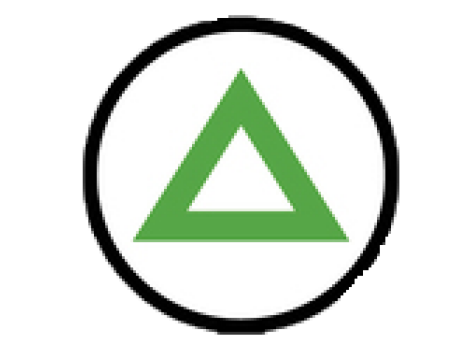 [Speaker Notes: 学習者のの手元に、リュックを置いて、質問をする。]
＝かばん＝？？？それは かばん ですか。いいえ ちがい ます。
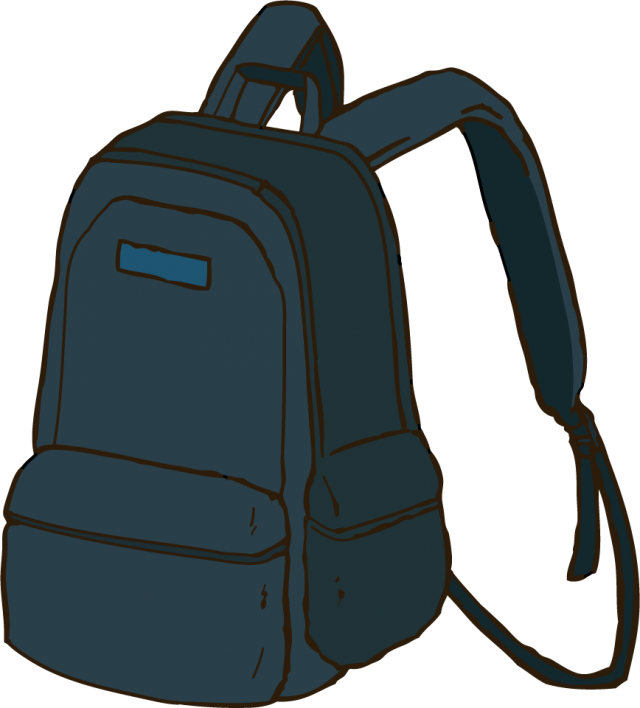 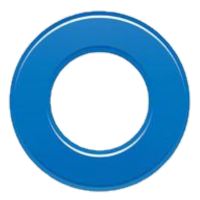 [Speaker Notes: 学習者のの手元に、リュックを置いて、質問をする。]
＝かばん＝？？？それは かばん ですか。いいえ リュックです。
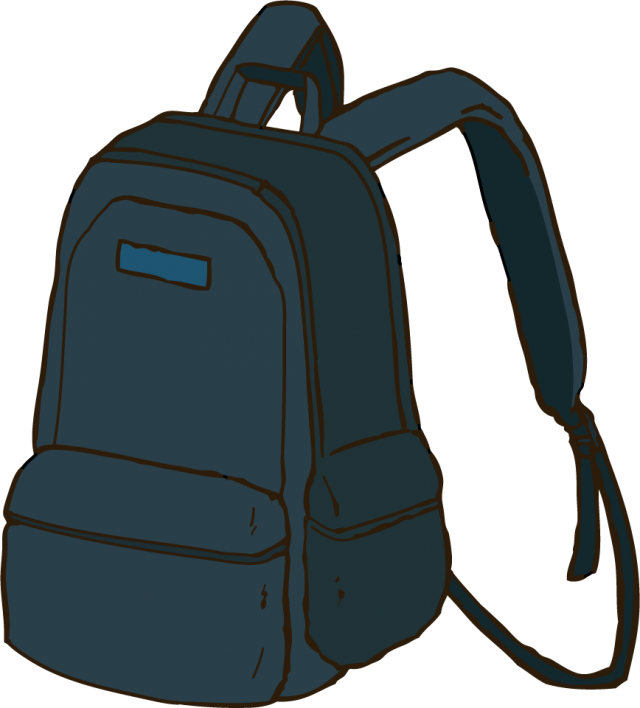 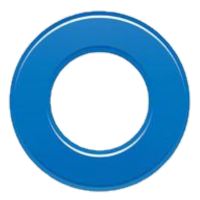 [Speaker Notes: 学習者のの手元に、リュックを置いて、質問をする。]
れんしゅう します。
それは かばん ですか。いいえ ちがいます。No it is wrong.リュックです。
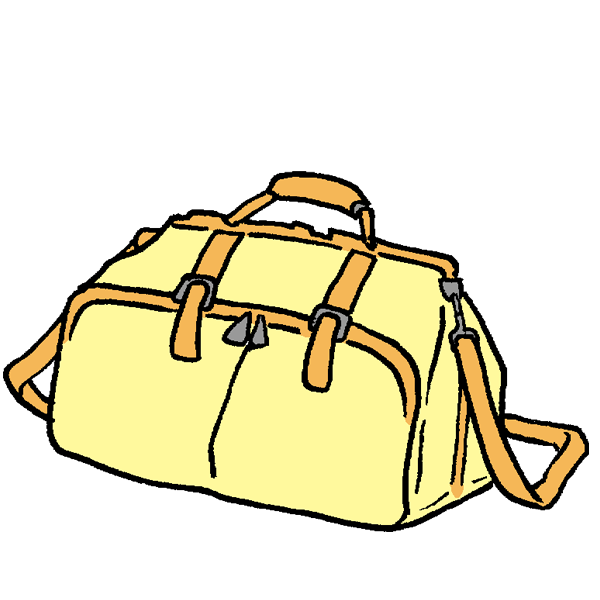 [Speaker Notes: 口が覚えるまで繰り返す。]
つぎです。Go to next step.
＝かばん＝？？？それは かばんですか。リュックですか。リュックです。
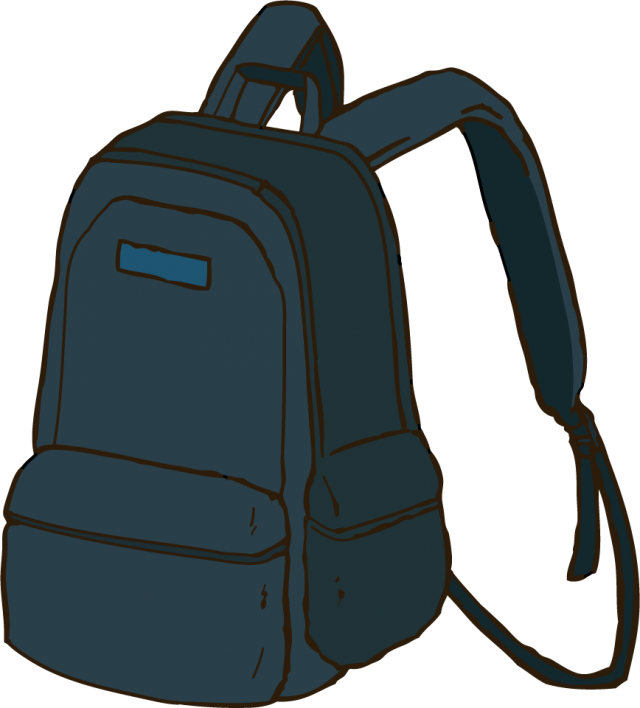 [Speaker Notes: 学習者のの手元に、リュックを置いて、質問をする。]
＝かばん＝？？？それは かばんですか。リュックですか。リュックです。
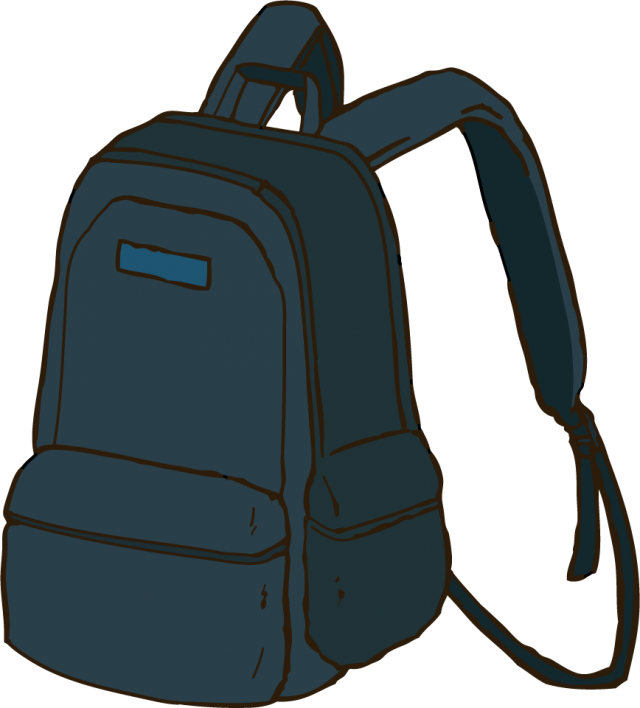 [Speaker Notes: 学習者のの手元に、リュックを置いて、質問をする。]
「あ」＝「a」?「o」これは 「a」ですか。「o」ですか。「a」です。
[Speaker Notes: 白版に「あ」を書く。]
「あ」＝「a」?「o」これは 「a」ですか。「o」ですか。「a」です。
[Speaker Notes: 白版に「あ」を書く。]
「あ」＝「a」?「o」これは 「a」ですか。「o」ですか。「a」です。
[Speaker Notes: 白版に「あ」を書く。]
「ね」＝「ne」?「wa」これは 「ne」ですか。「wa」ですか。「ne」です。
[Speaker Notes: 白版に「あ」を書く。]
「ね」＝「ne」?「wa」これは 「ne」ですか。「wa」ですか。「ne」です。
[Speaker Notes: 白版に「あ」を書く。]
「ね」＝「ne」?「wa」これは 「ne」ですか。「wa」ですか。「ne」です。
[Speaker Notes: 白版に「あ」を書く。]
「ツ」＝「si」?「tu」これは 「si」ですか。「tu」ですか。「tu」です。
[Speaker Notes: 白版に「あ」を書く。]
「ツ」＝「si」?「tu」これは 「si」ですか。「tu」ですか。「tu」です。
[Speaker Notes: 白版に「あ」を書く。]
「ツ」＝「si」?「tu」これは 「si」ですか。「tu」ですか。「tu」です。
[Speaker Notes: 白版に「あ」を書く。]
れんしゅう します。　Make sentence.
①「い」‐「り」 「i」or「ri」　　　これは　「い」ですか　「り」ですか。 「い」です。②「ナ」‐「メ」 「na」or「me」　　　これは　「ナ」ですか　「メ」ですか。「ナ」です。③「1」‐「7」 「ichi」or「nana」　　　これは　「1」ですか　「7」ですか。「1」です。
れんしゅう します。　Make sentence.
①「い」‐「り」 「i」or「ri」　　　これは　「い」ですか　「り」ですか。 　　　「い」です。②「ナ」‐「メ」 「na」or「me」　　　これは　「ナ」ですか　「メ」ですか。　　　「ナ」です。③「1」‐「7」 「ichi」or「nana」　　　これは　「1」ですか　「7」ですか。　　　　「1」です。
[Speaker Notes: リピート練習で暗記する。]
★★Important Sentence★★これは「A」ですか⤴「B」ですか⤴ 。※You can use this sentence when you can not distinguish between A and B.
A-3
N1 の　N2 (content)
これは ??????
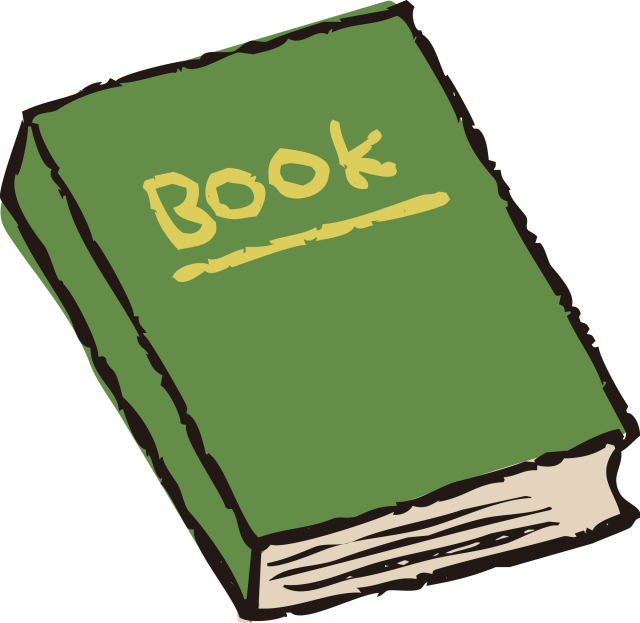 これは ほん です。
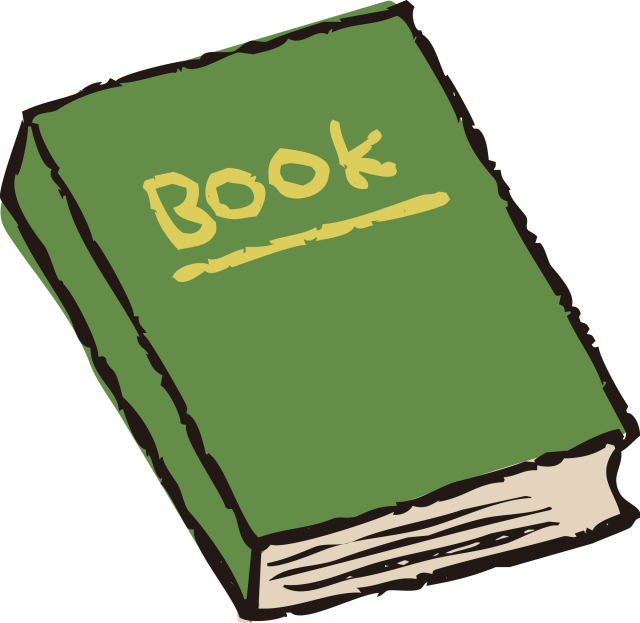 これは ???????
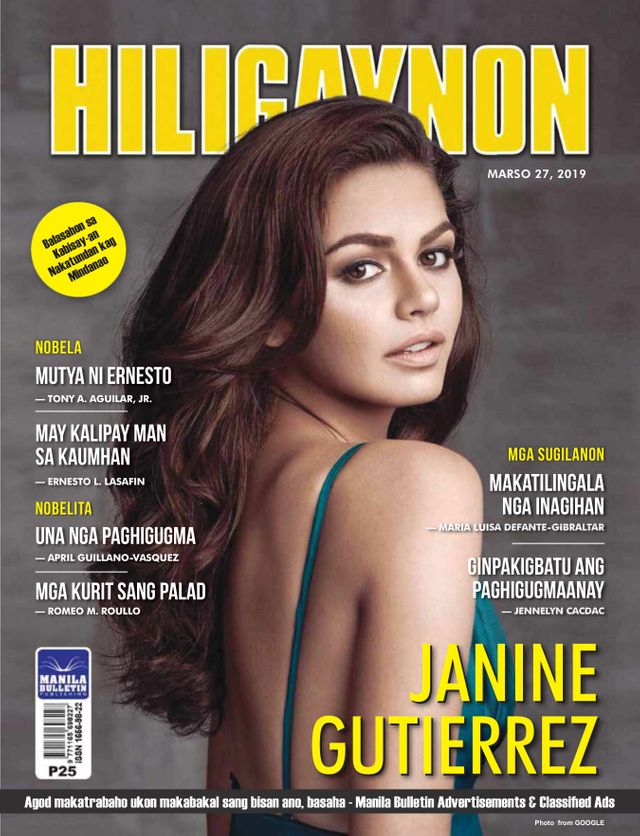 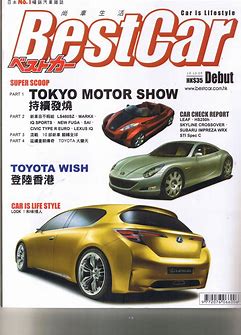 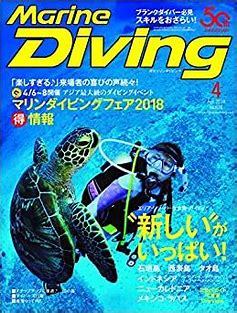 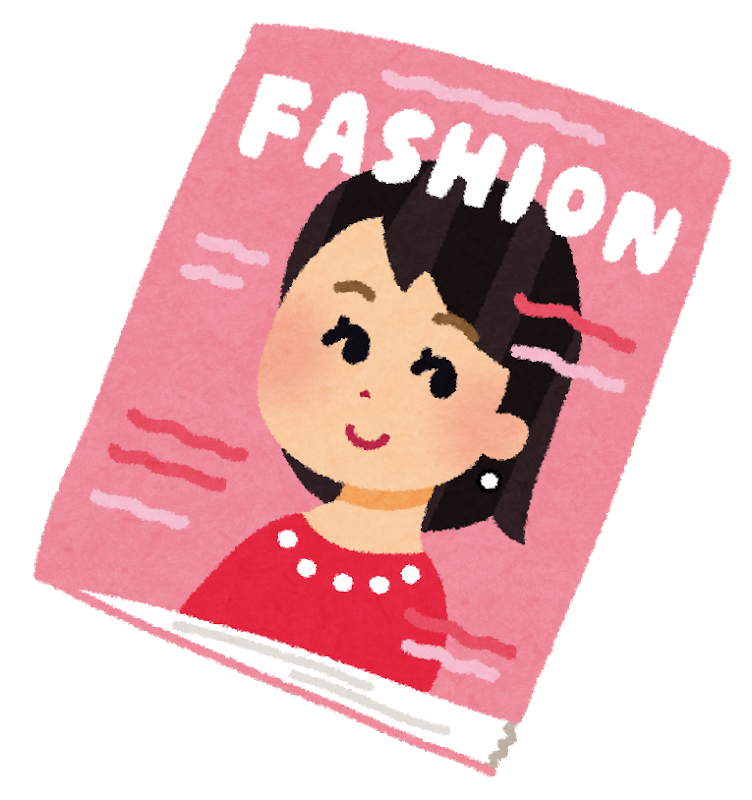 これは ざっし です。
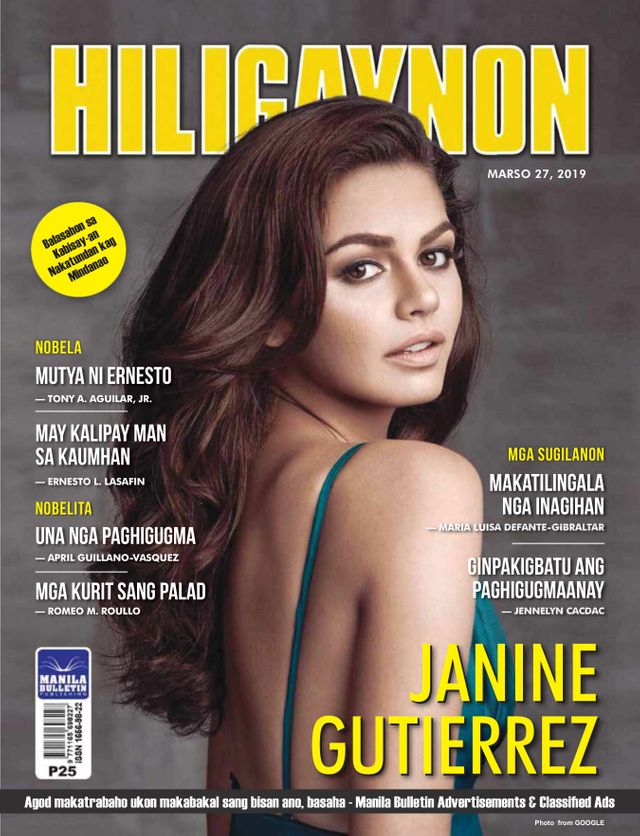 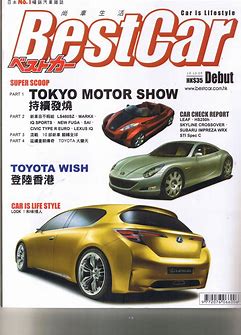 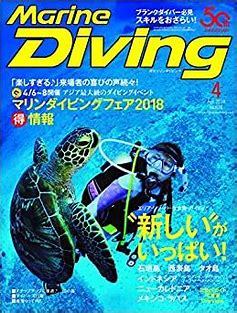 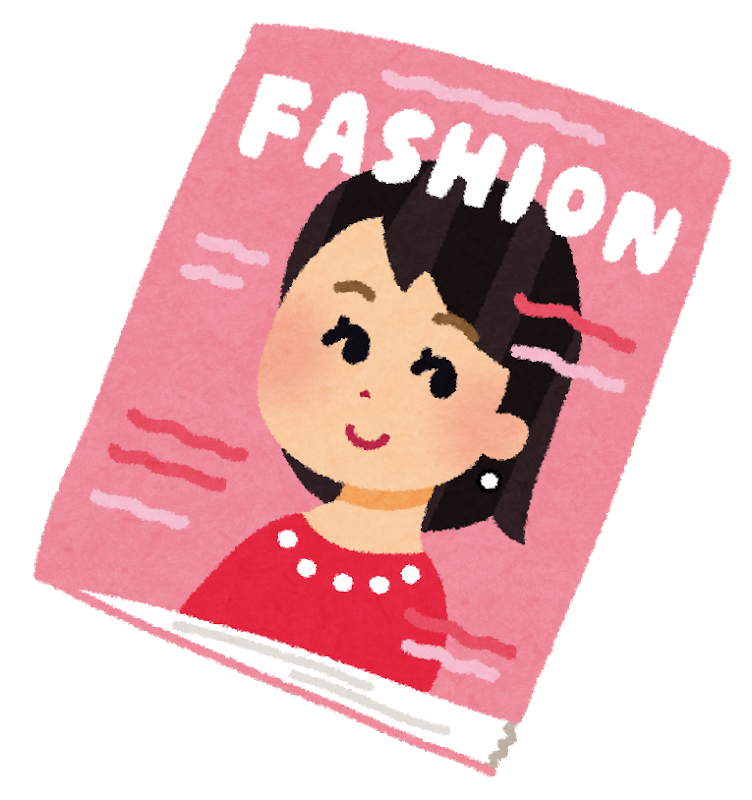 くるま の　ざっし
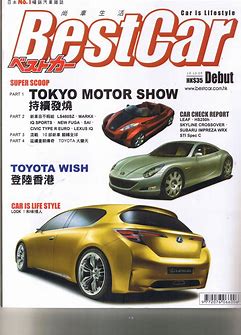 これは くるま の ざっし です。
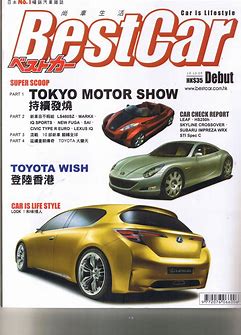 ダイビング の　ざっし
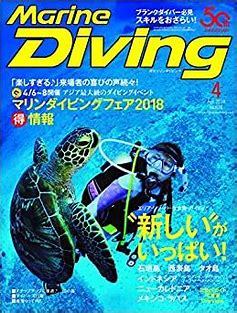 これは ダイビング の ざっし です。
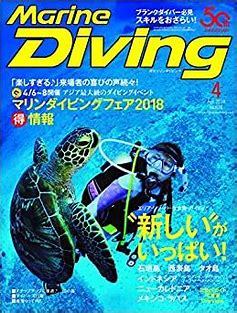 これは ？？？？？？？
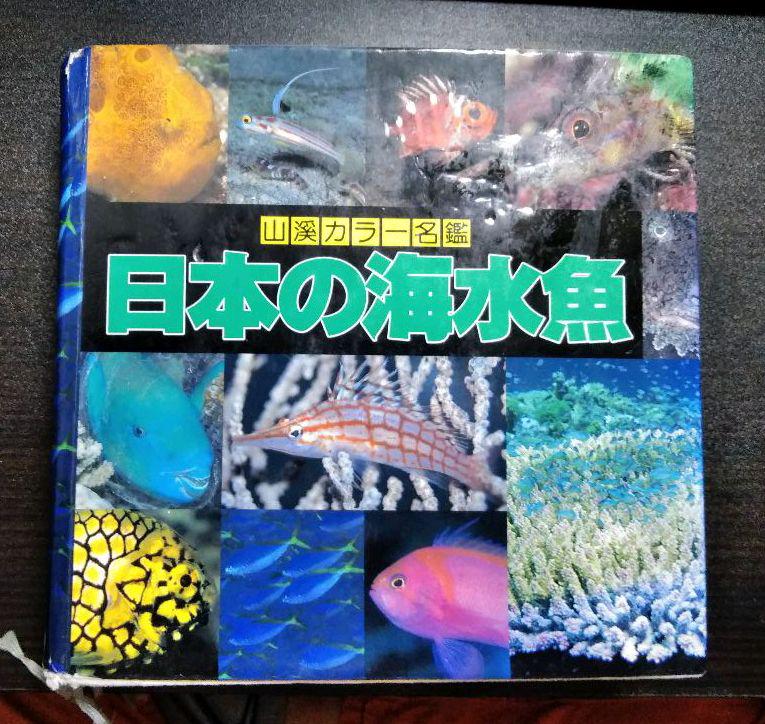 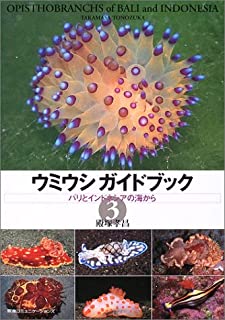 これは ずかん です。
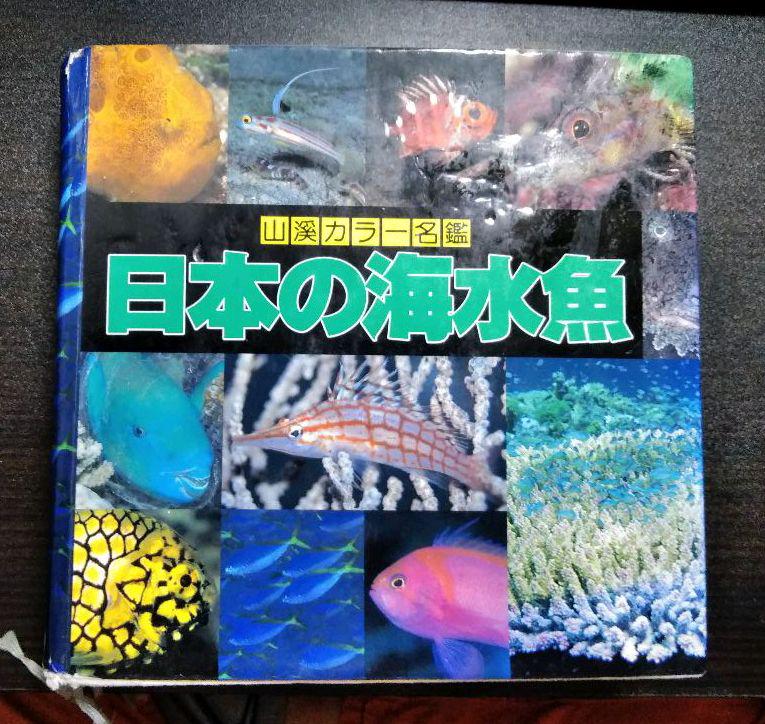 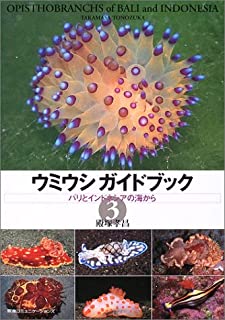 さかな の ずかん
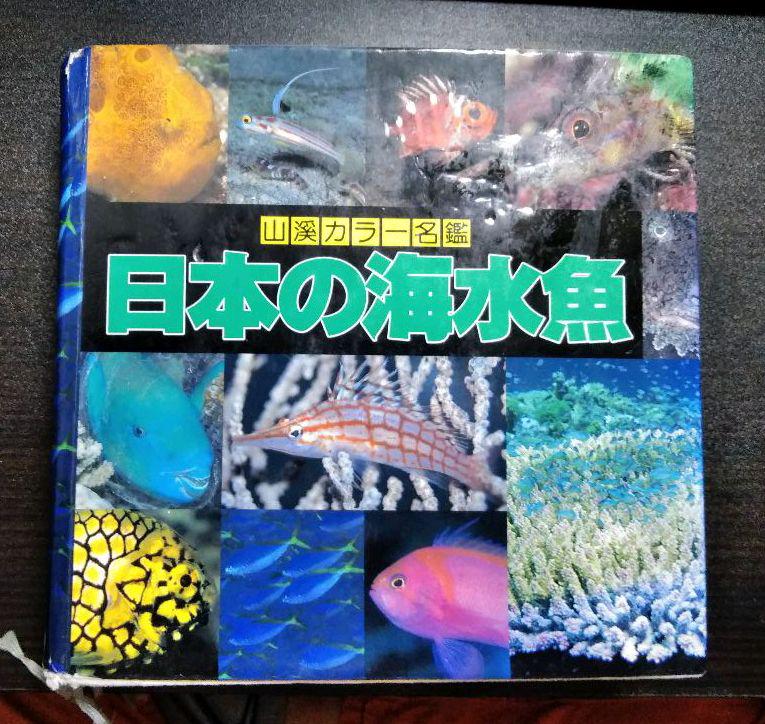 これは さかな の ずかん です。
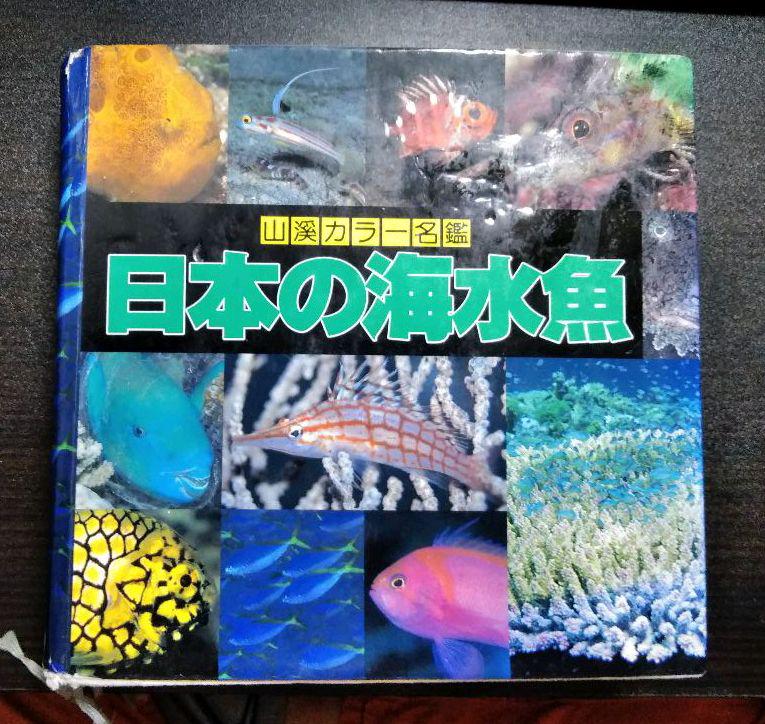 ウミウシ の ずかん
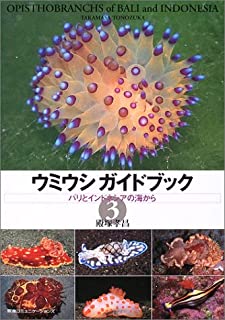 これは ウミウシ の ずかん です。
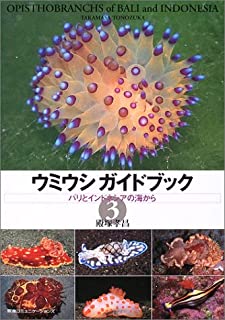 「の」「の」sometimes explain contents「の」ipasabot ang sulod.
わかりましたか？　　　YES：　わかりました。　　　  NO：　わかりません。
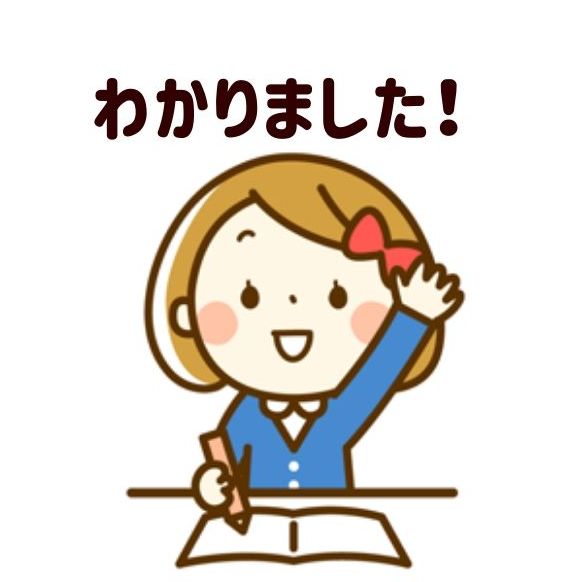 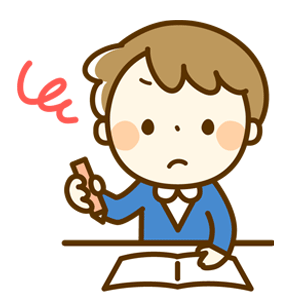 れんしゅう します。
これは くるまのざっしです。
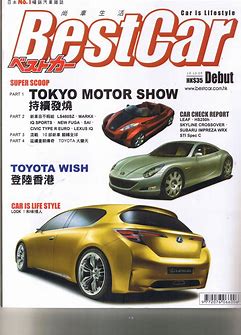 れんしゅう します。
これは くるまのざっしです。
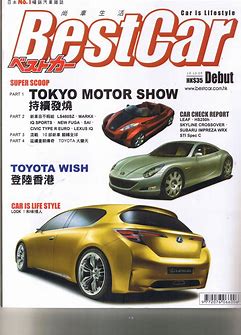 れんしゅう します。
これは ダイビングのざっしです。
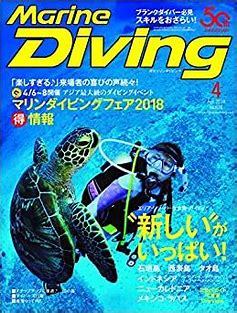 れんしゅう します。
これは ダイビングのざっしです。
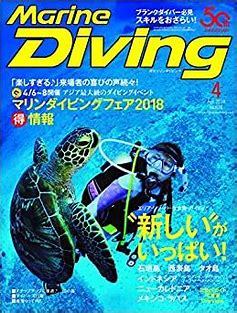 れんしゅう します。
これは さかなのずかんです。
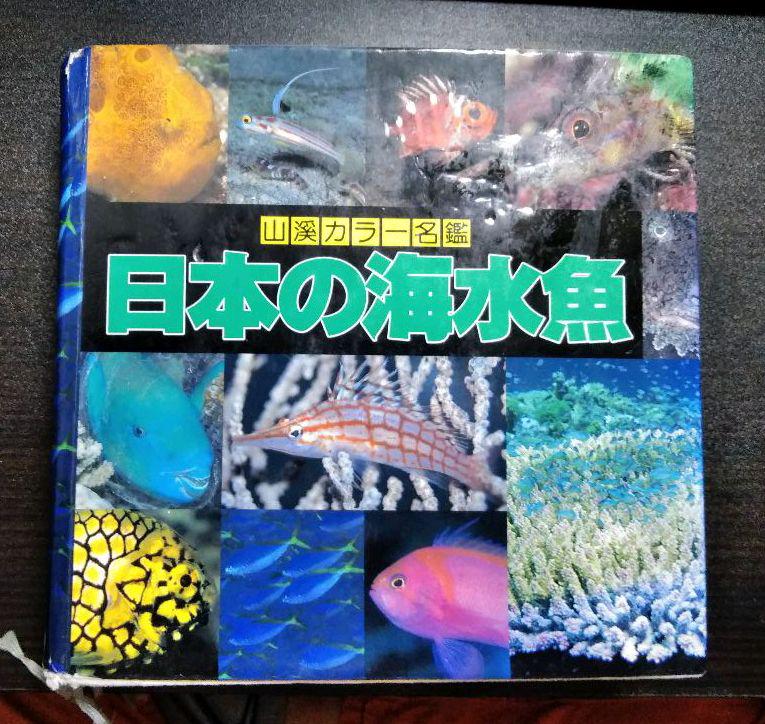 れんしゅう します。
これは さかなのずかんです。
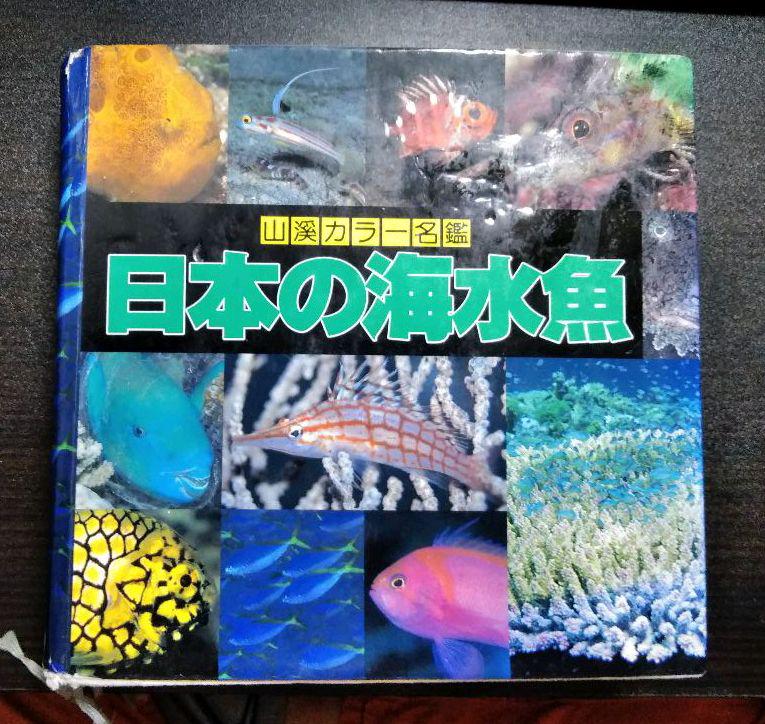 つぎです。Go to next step.
これは ほん です。にほんご の ほん です。
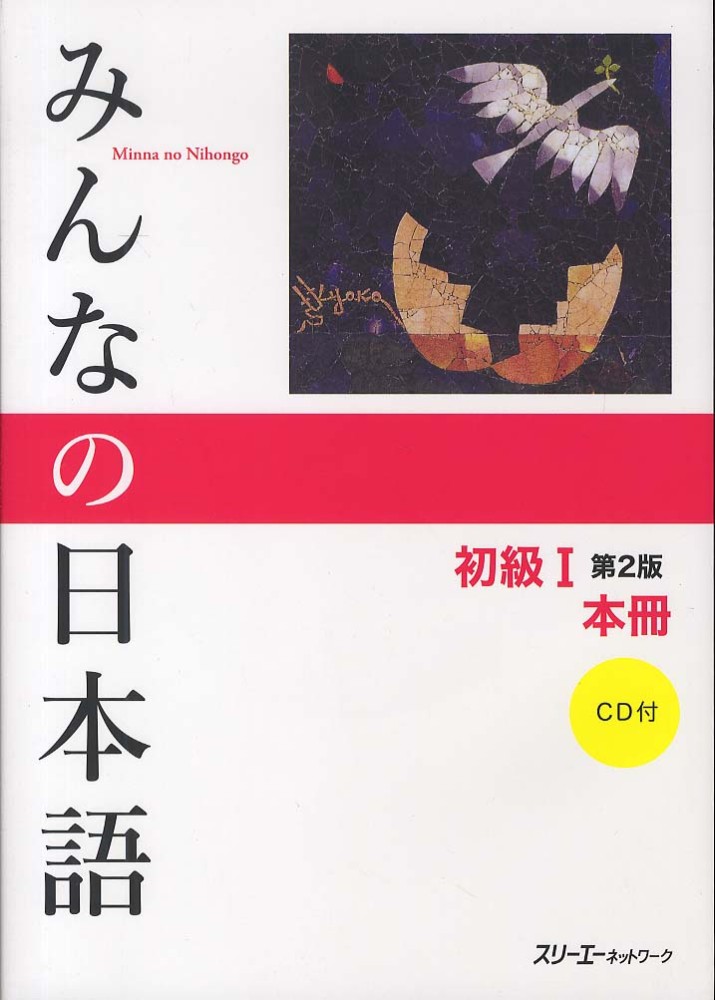 これは ????のほん です。にほんご の ほん です。
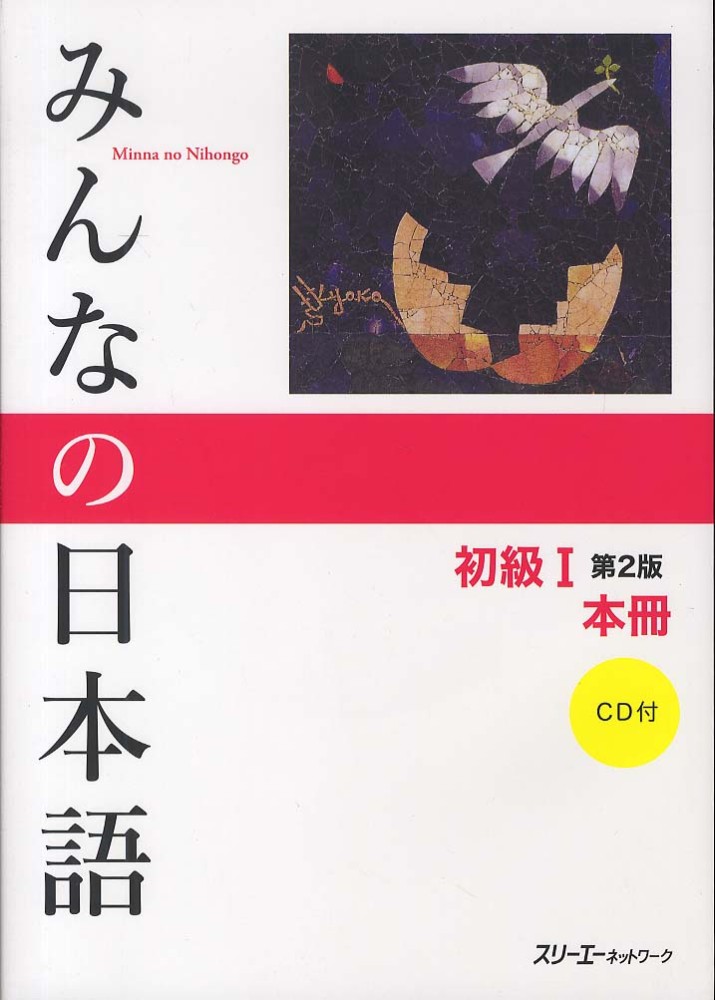 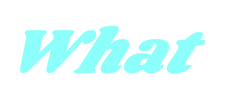 これは なんのほん ですか。にほんご の ほん です。
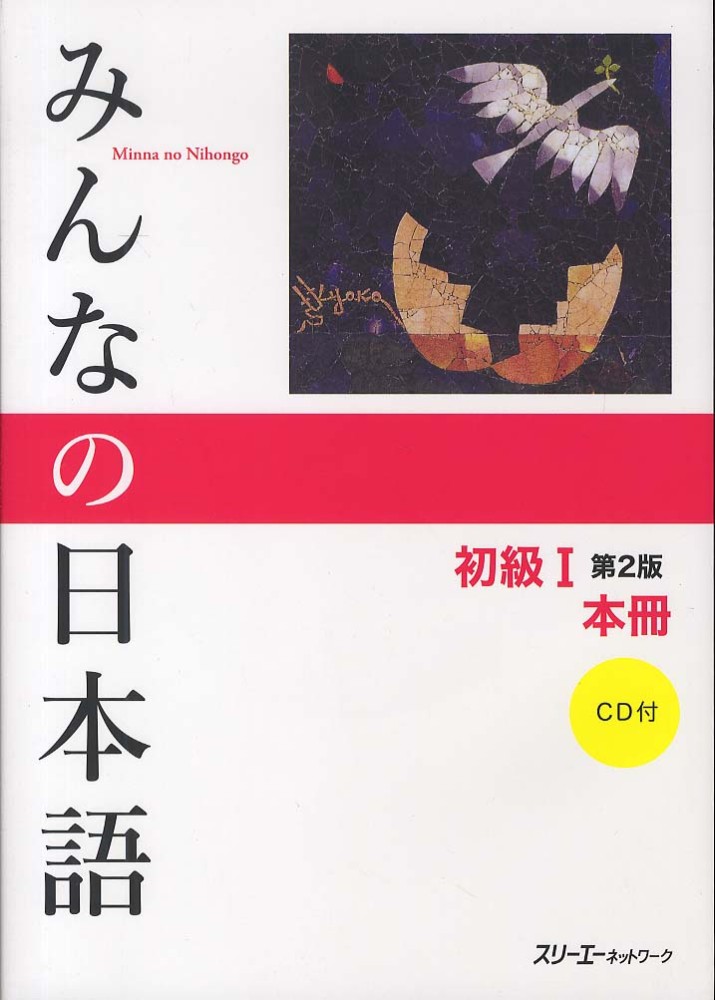 これは なんのほん ですか。にほんご の ほん です。
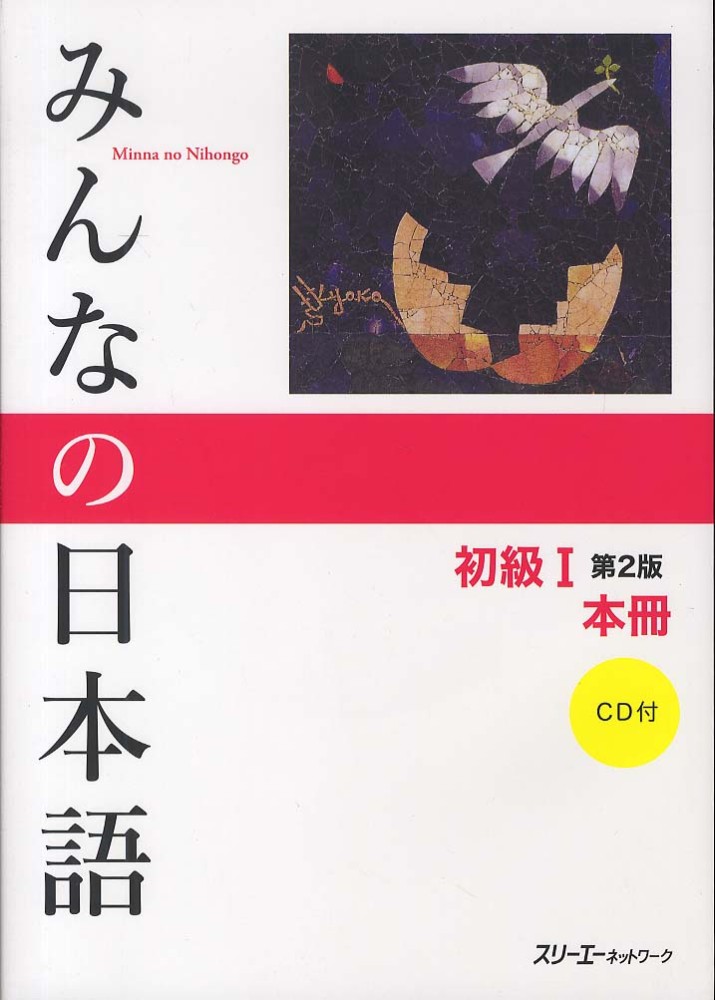 これは なんのかぎ ですか。へや の かぎ です。
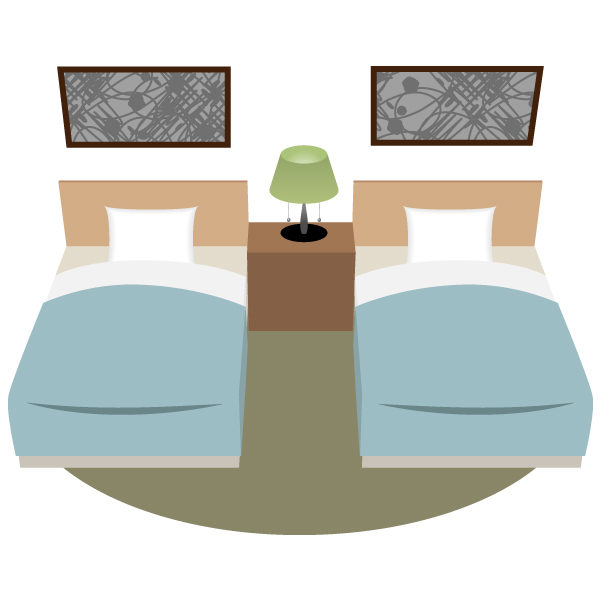 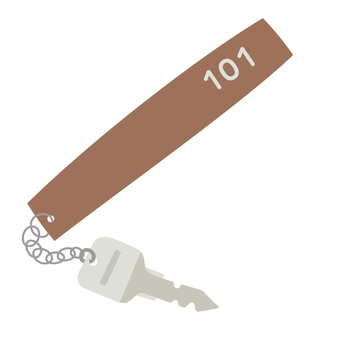 これは なんのかぎ ですか。くるま の かぎ です。
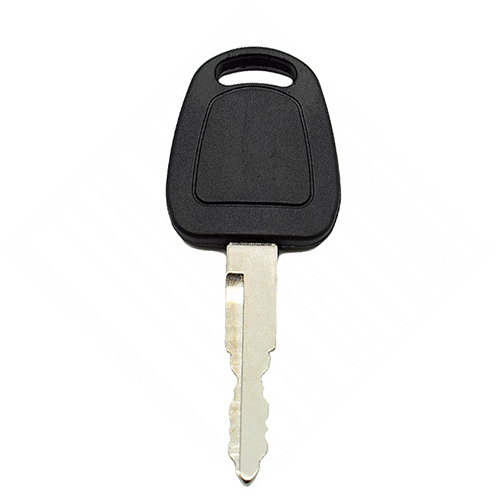 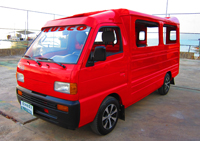 かいわ れんしゅうします。
[Speaker Notes: ①自分で２役をやって見せる。　「そうですか」＝「I see　/ I understand」 文法説明なしでチャンクで導入する。②学習者にさせる。　雑誌/本/図鑑を用意しておく。　自由に選んで質問をしてもらう。　選択肢を用意する。]
A-4
N1 の　N2 (possess　lyaha)
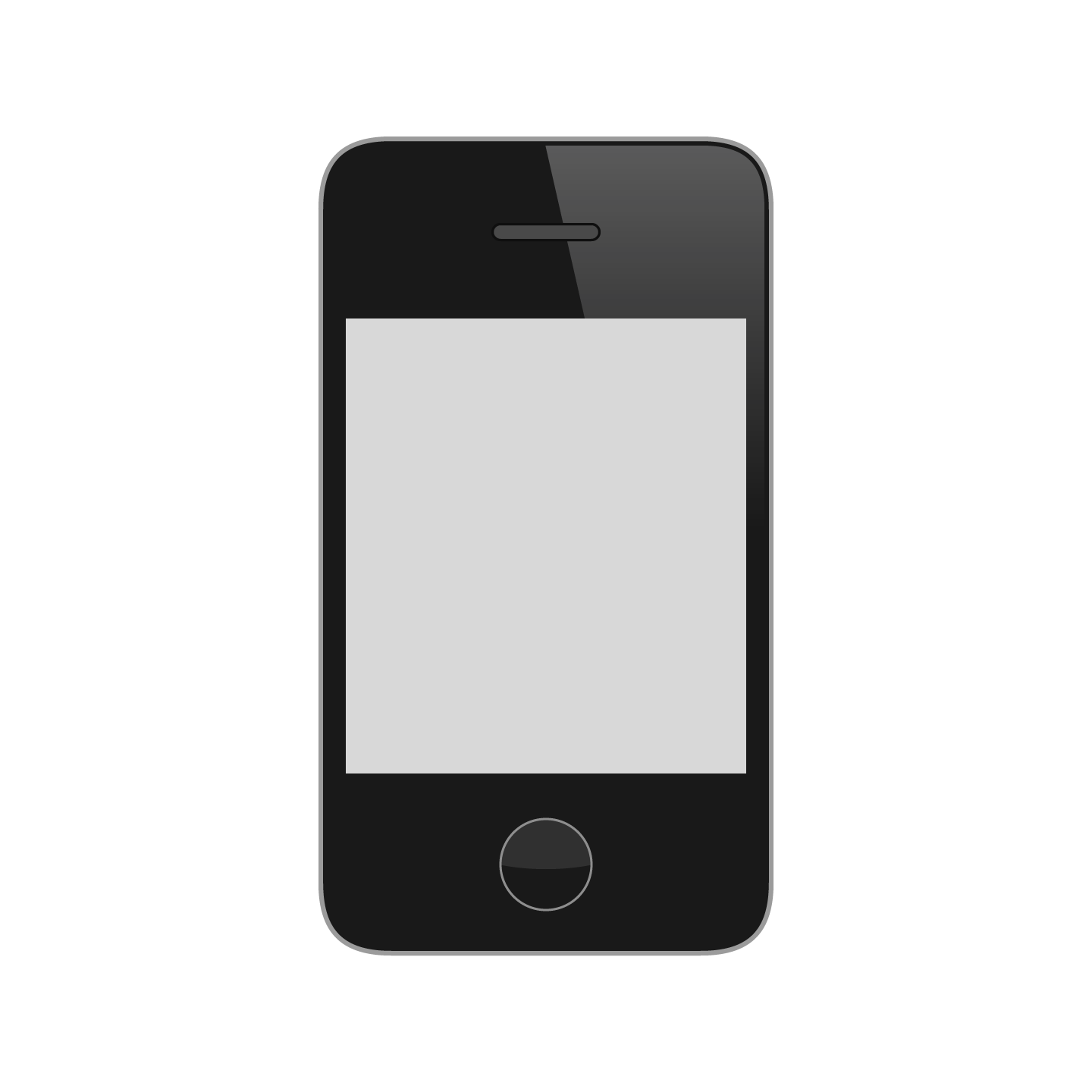 これは・・・・・？？？？です。
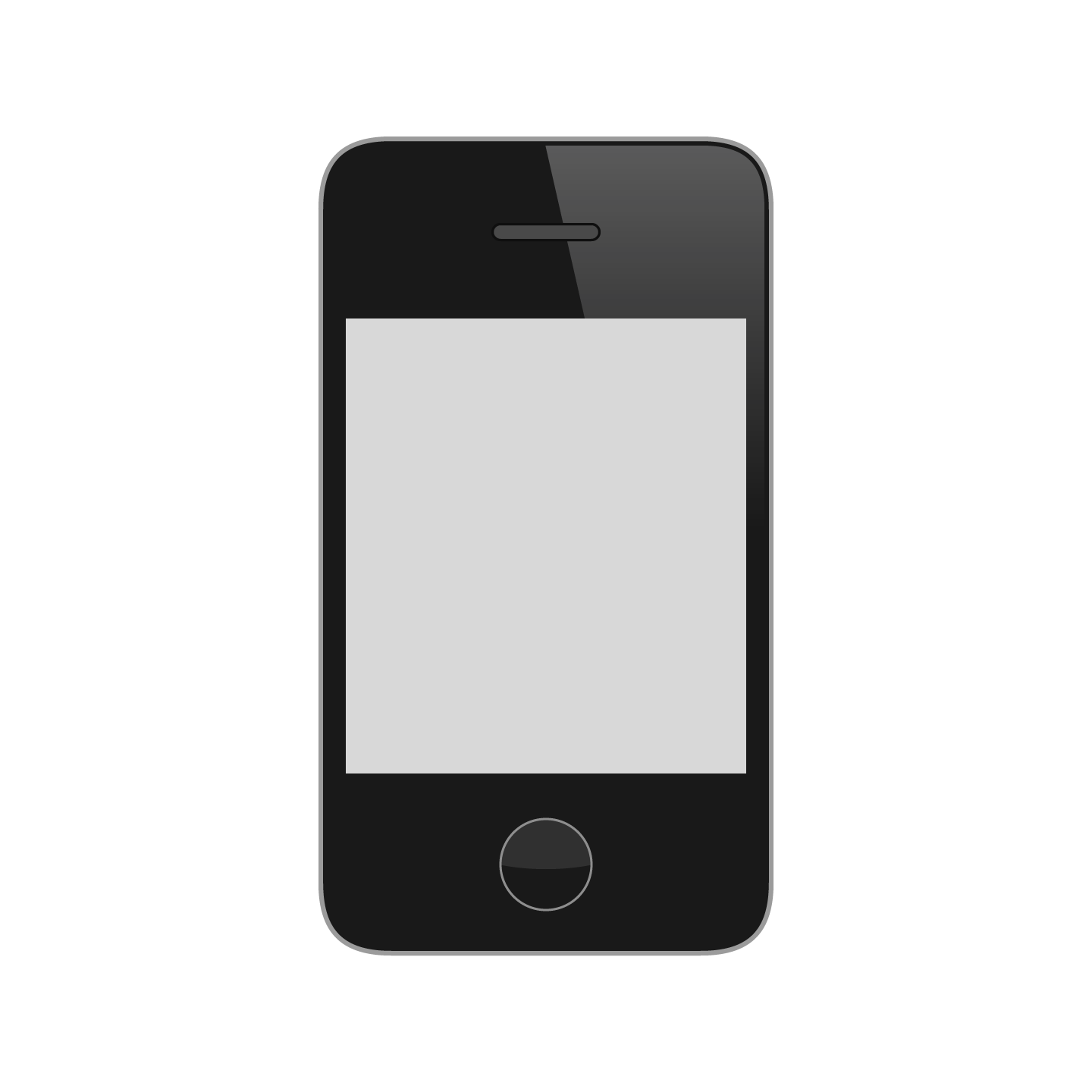 これは スマフォ です。
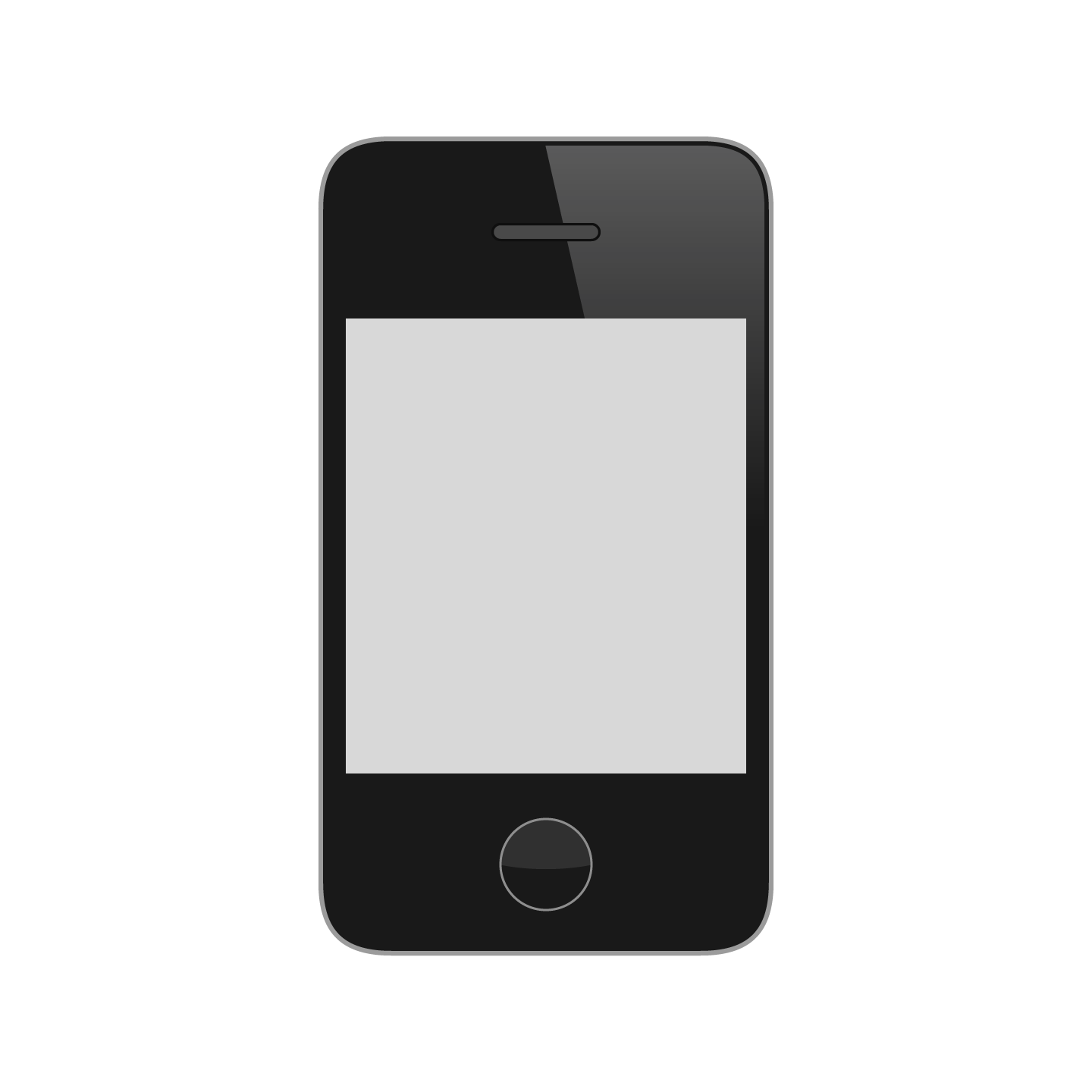 これは しんじ の スマフォ です。
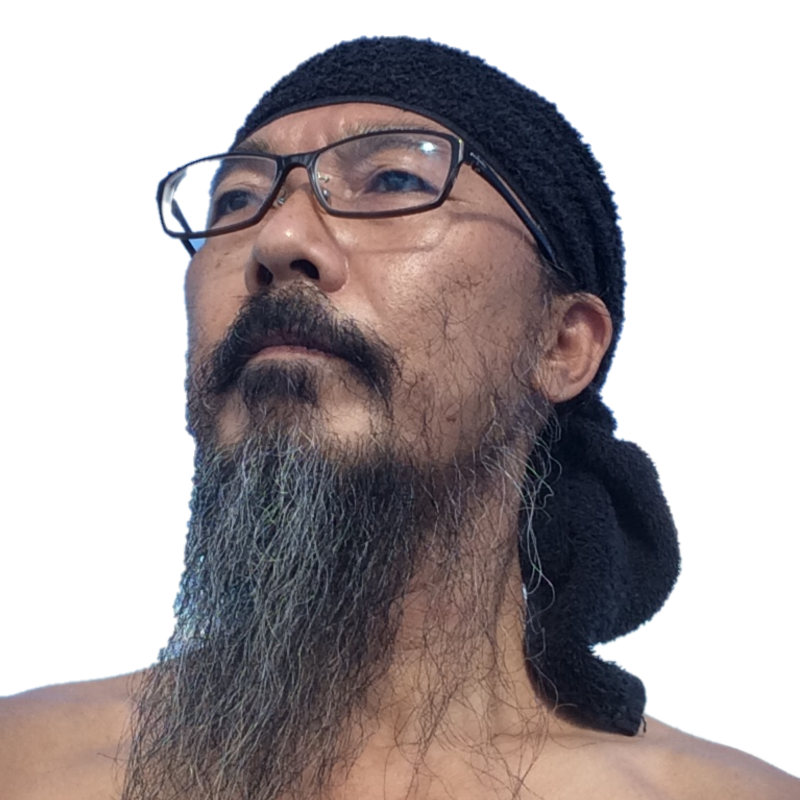 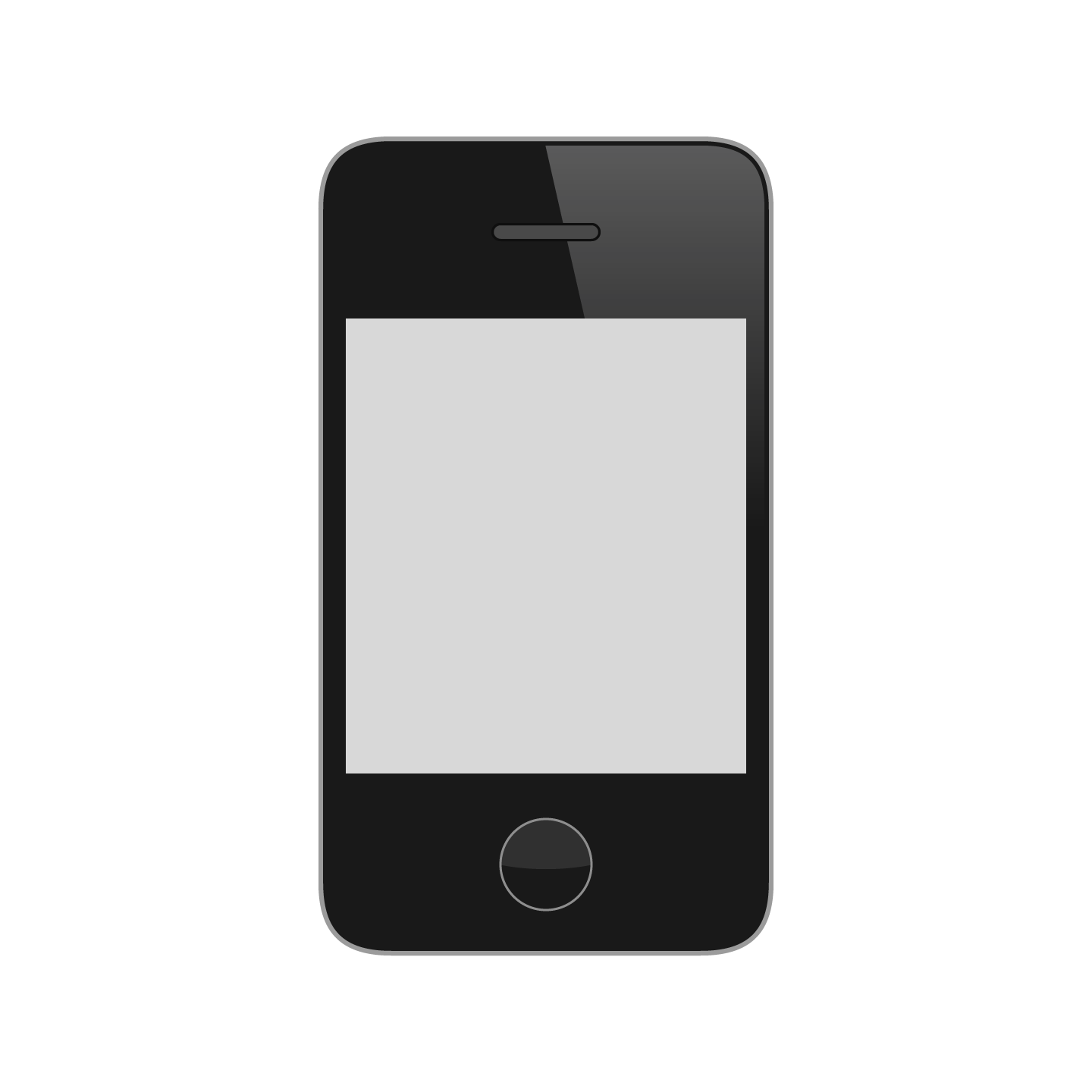 それは ウエルジ- の スマフォ です。
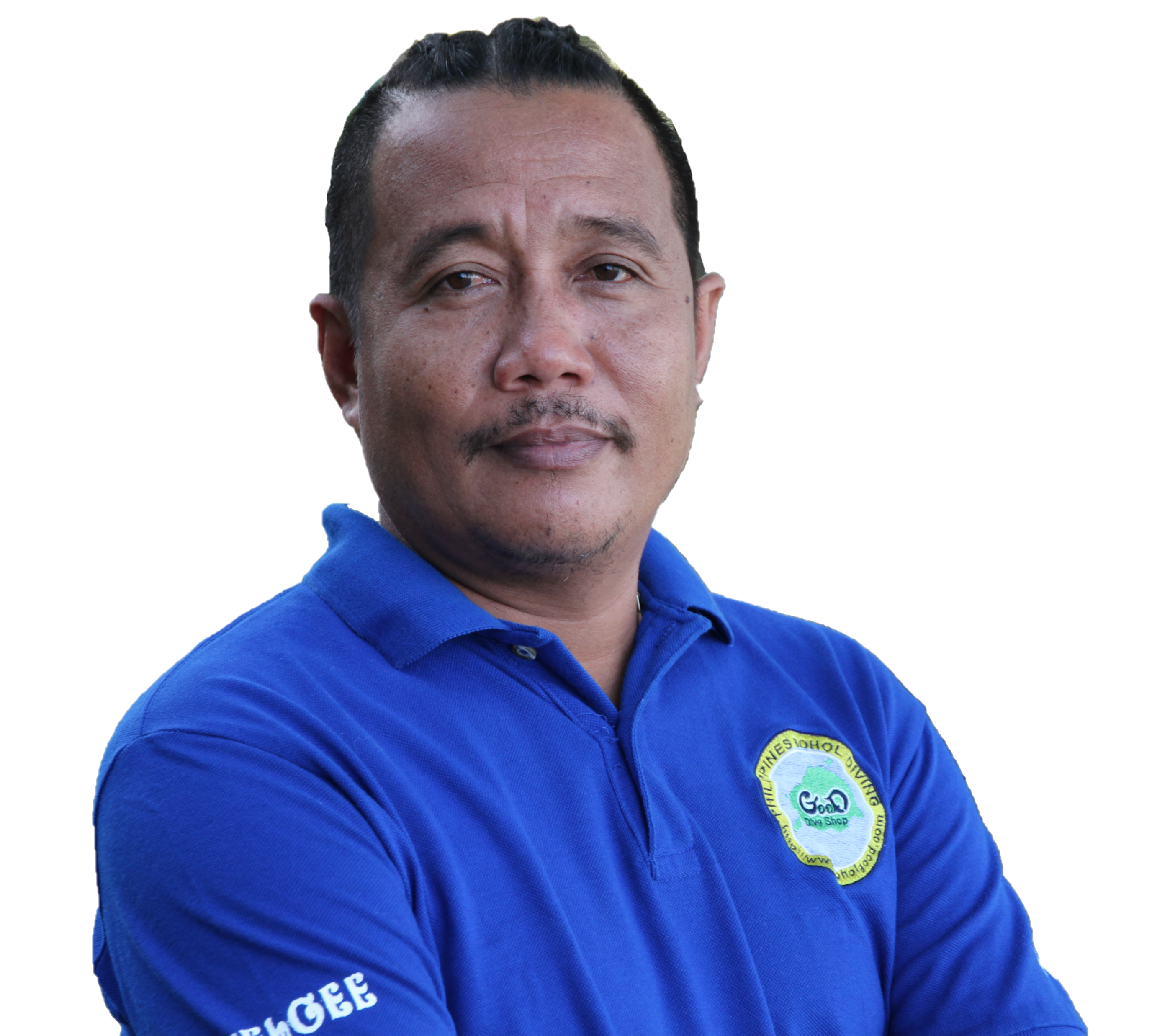 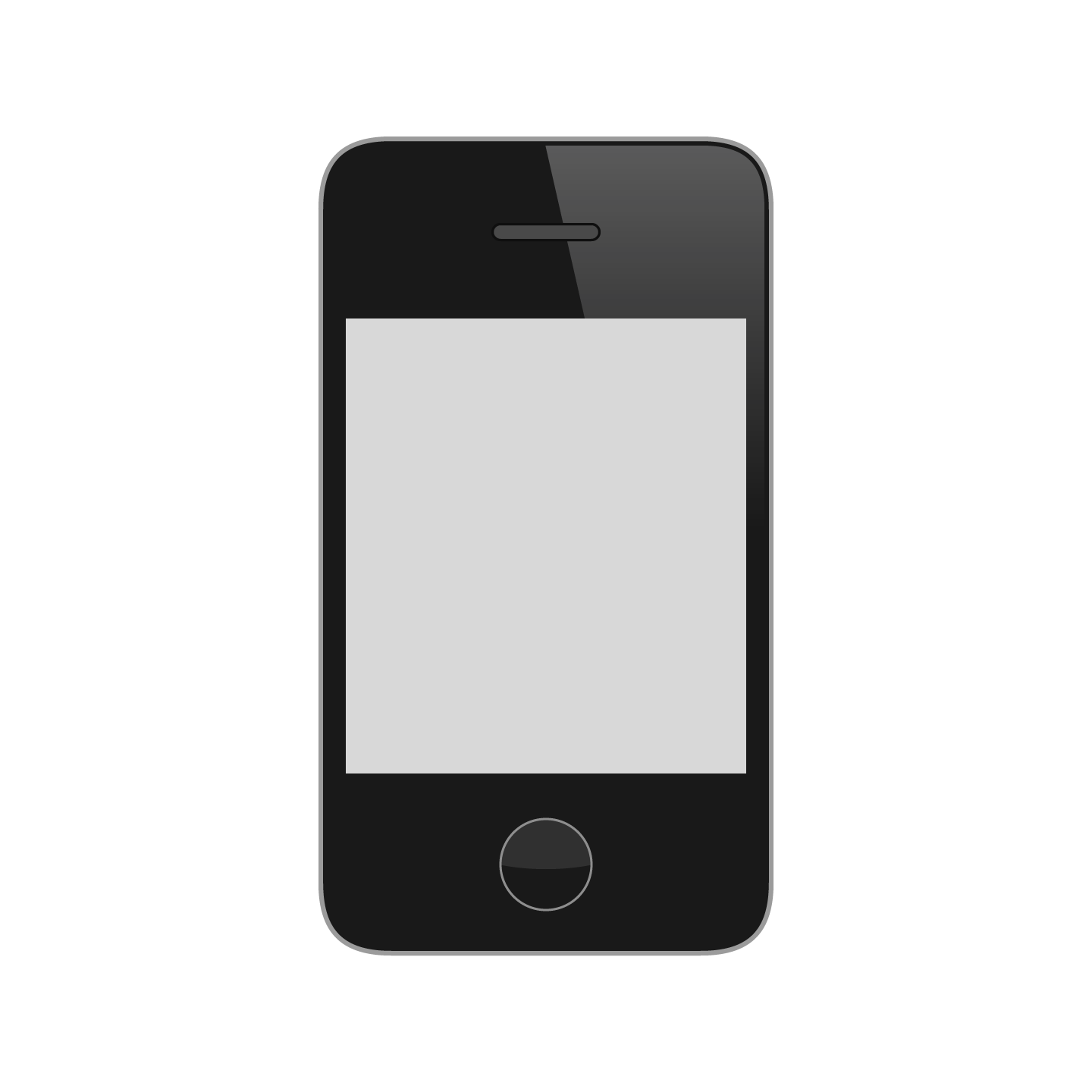 あれは ラリー の スマフォ です。
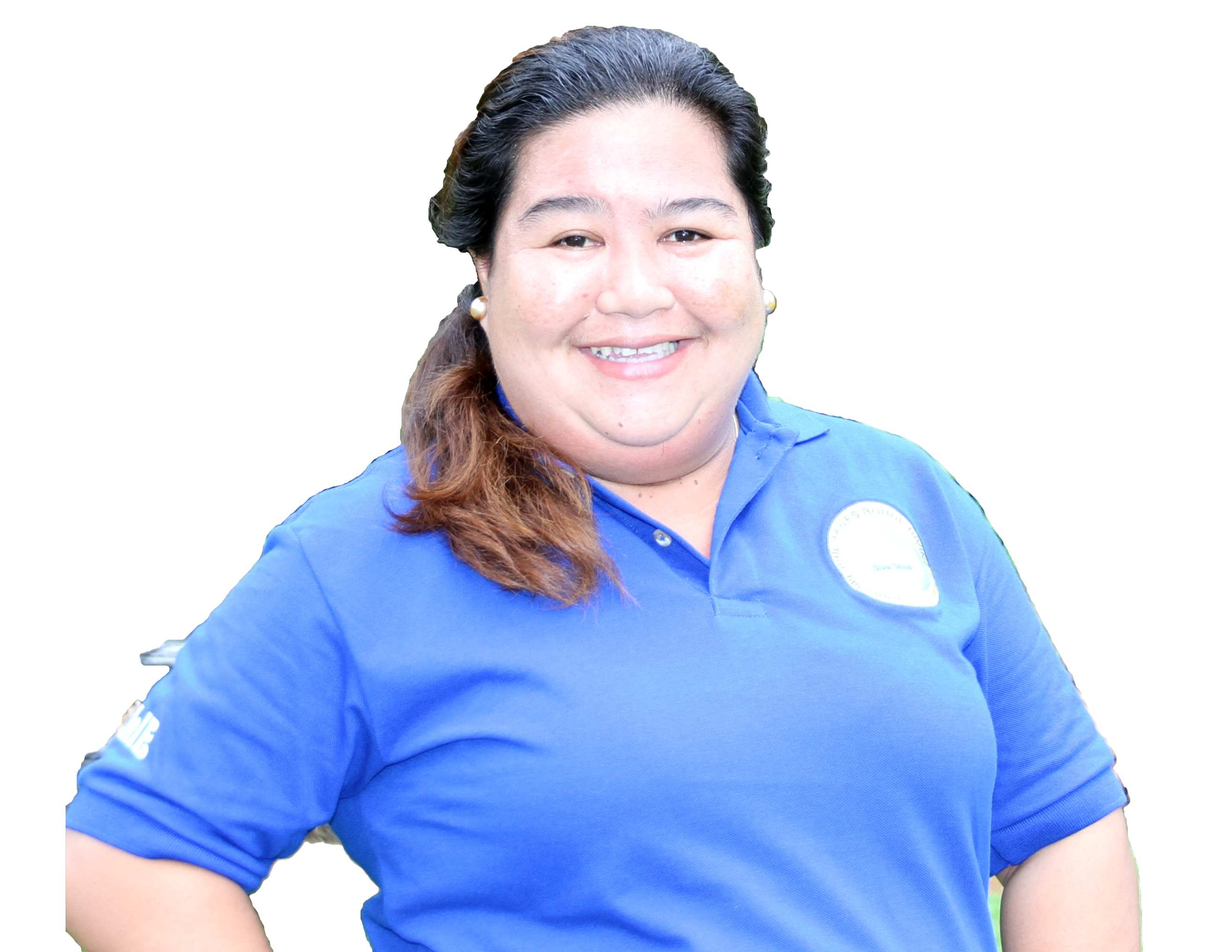 「の」＝「no」「の」sometimes shows posses.「の」nagrepresentar sa pagpanag-iya
れんしゅう します
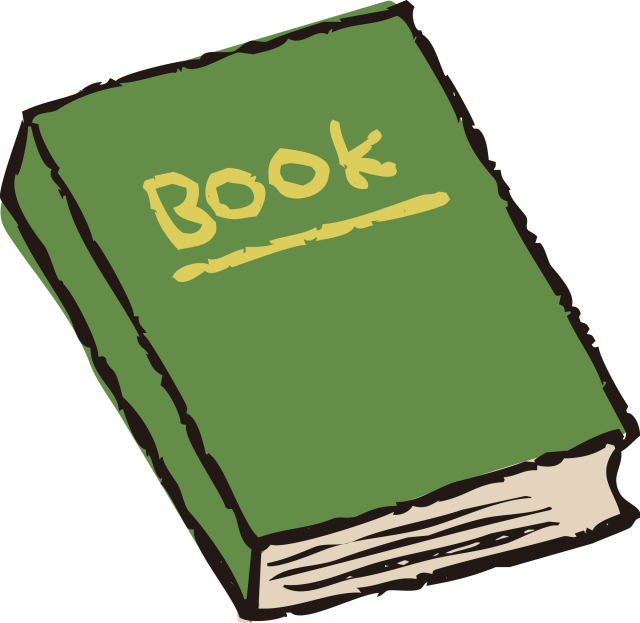 これは きょうこさん の ほんです。　　　　　　　それは あやなさん の かばんです。　　　　　　　あれは ダイブショップのずかんです。
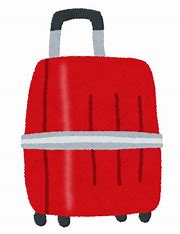 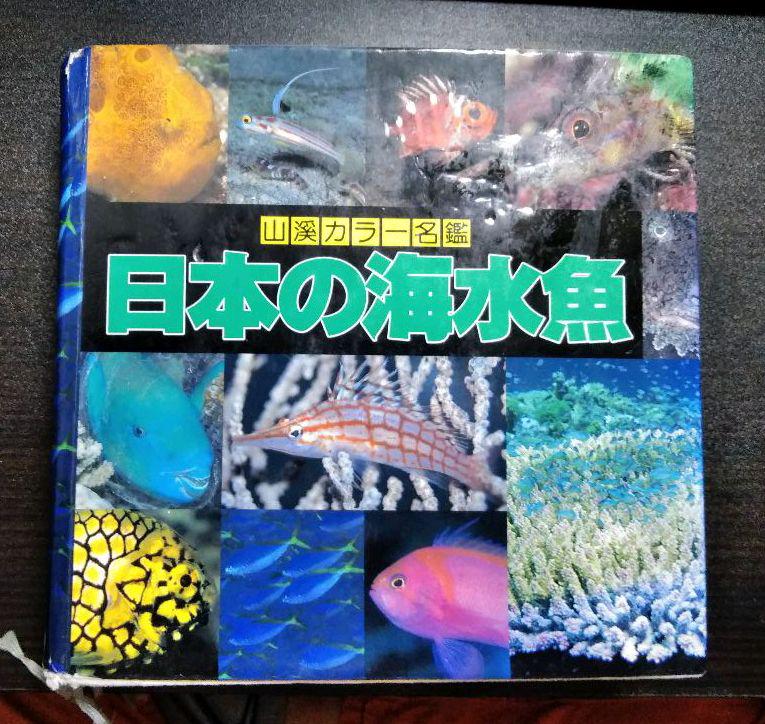 [Speaker Notes: リピート練習：全員で、滑らかに言えるようになるまで繰り返す。]
つぎです。Go to next step.
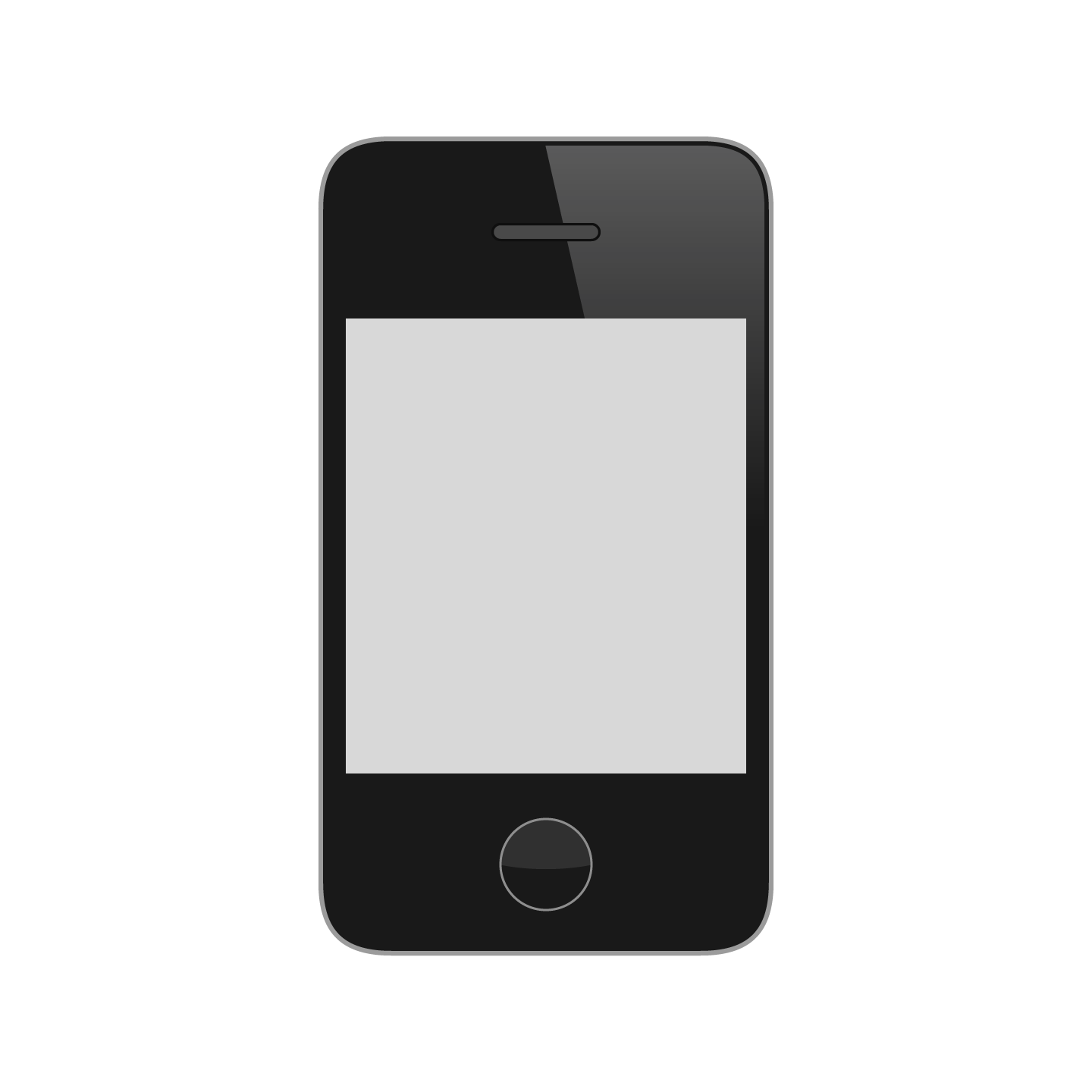 これは ？？？？の スマフォ です。これはラリーさんのスマフォです。
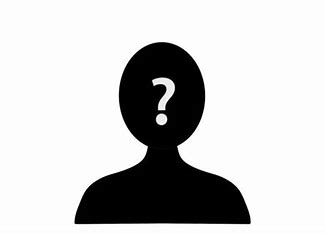 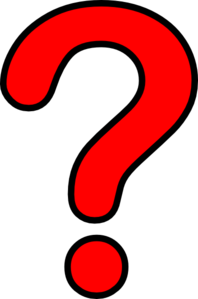 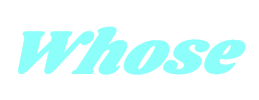 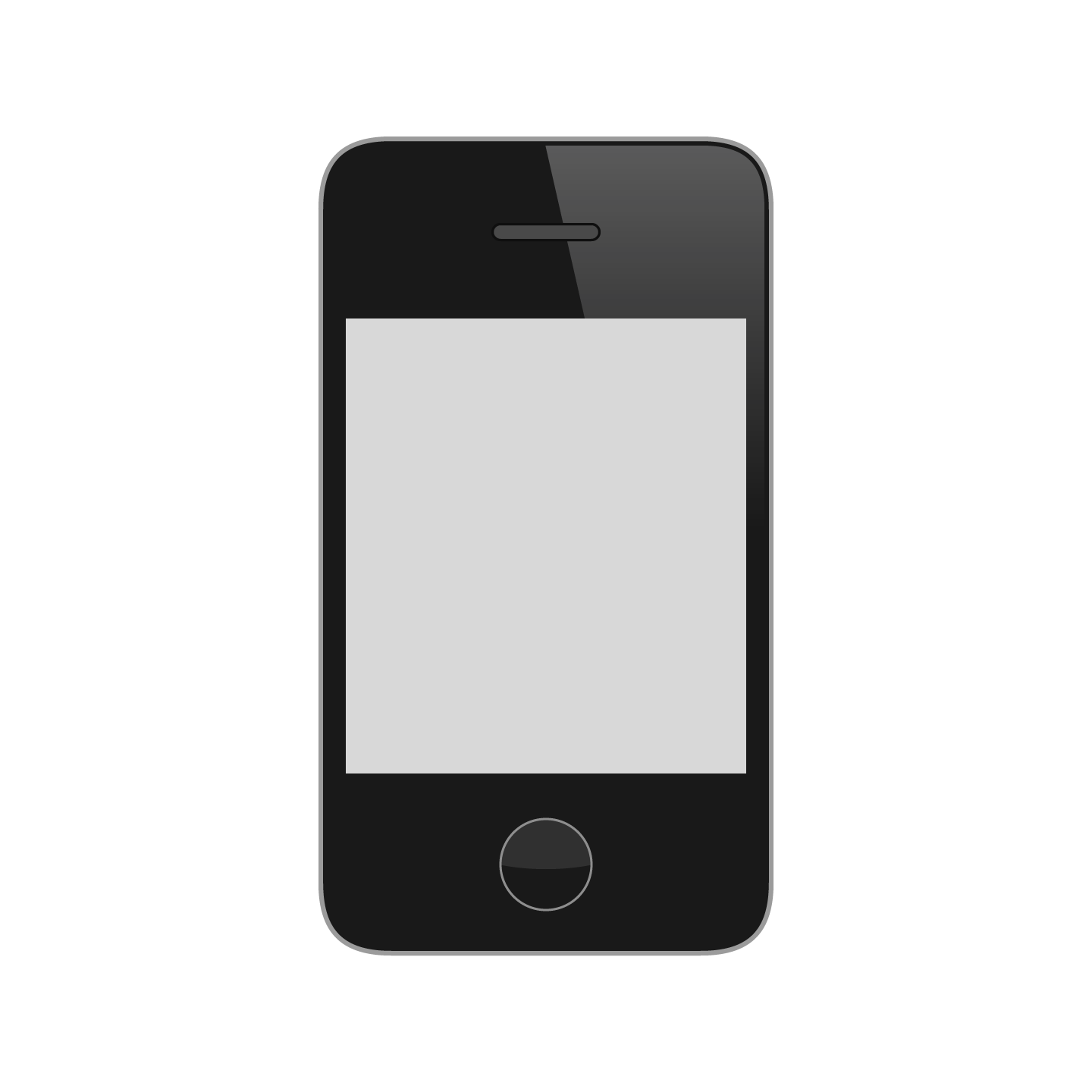 これは だれの スマフォ ですか。これはラリーさんのスマフォです。
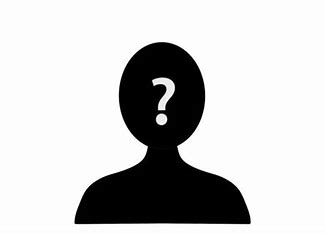 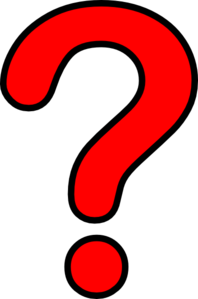 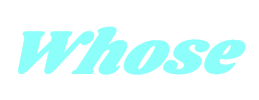 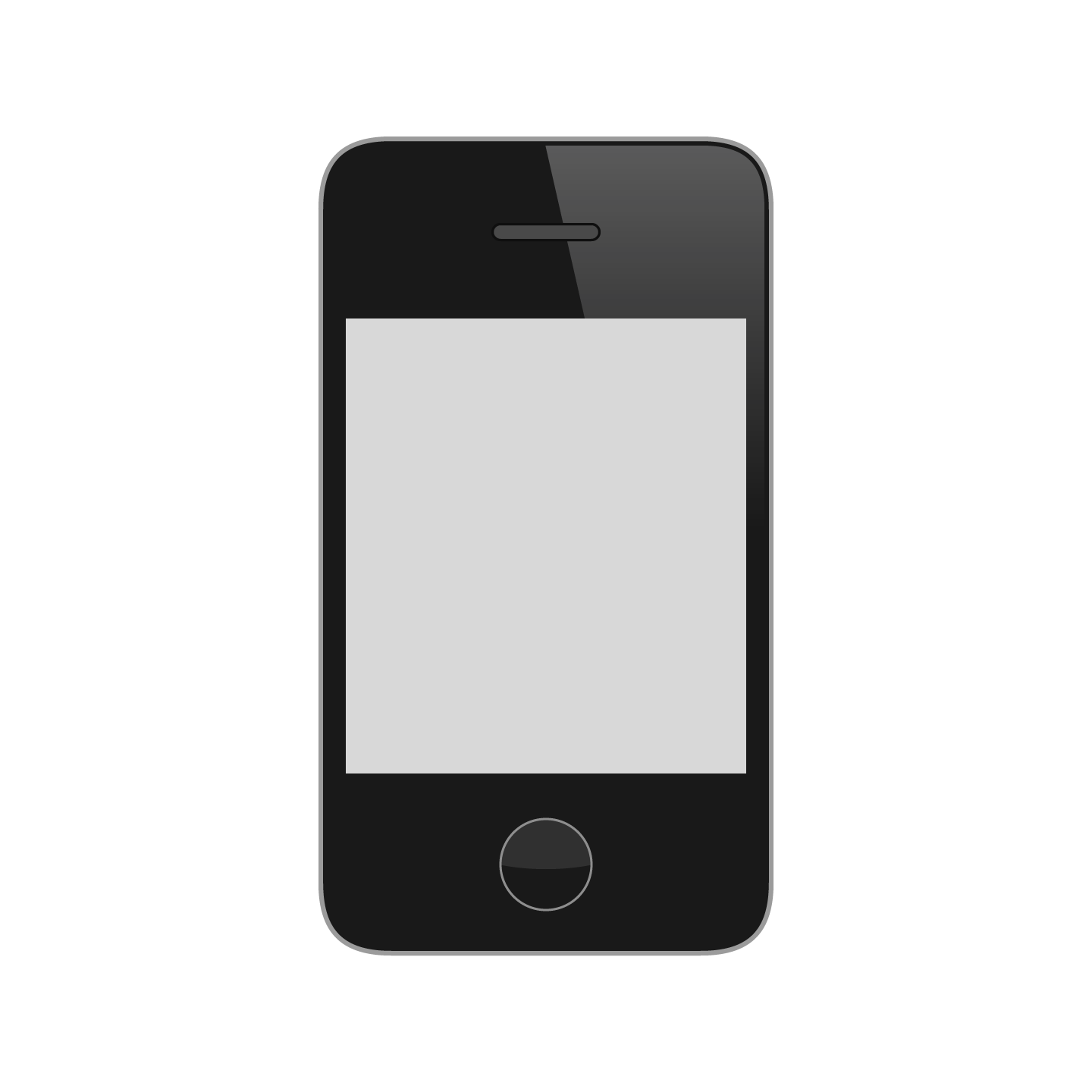 これは だれの スマフォ ですか。これはラリーさんのスマフォです。
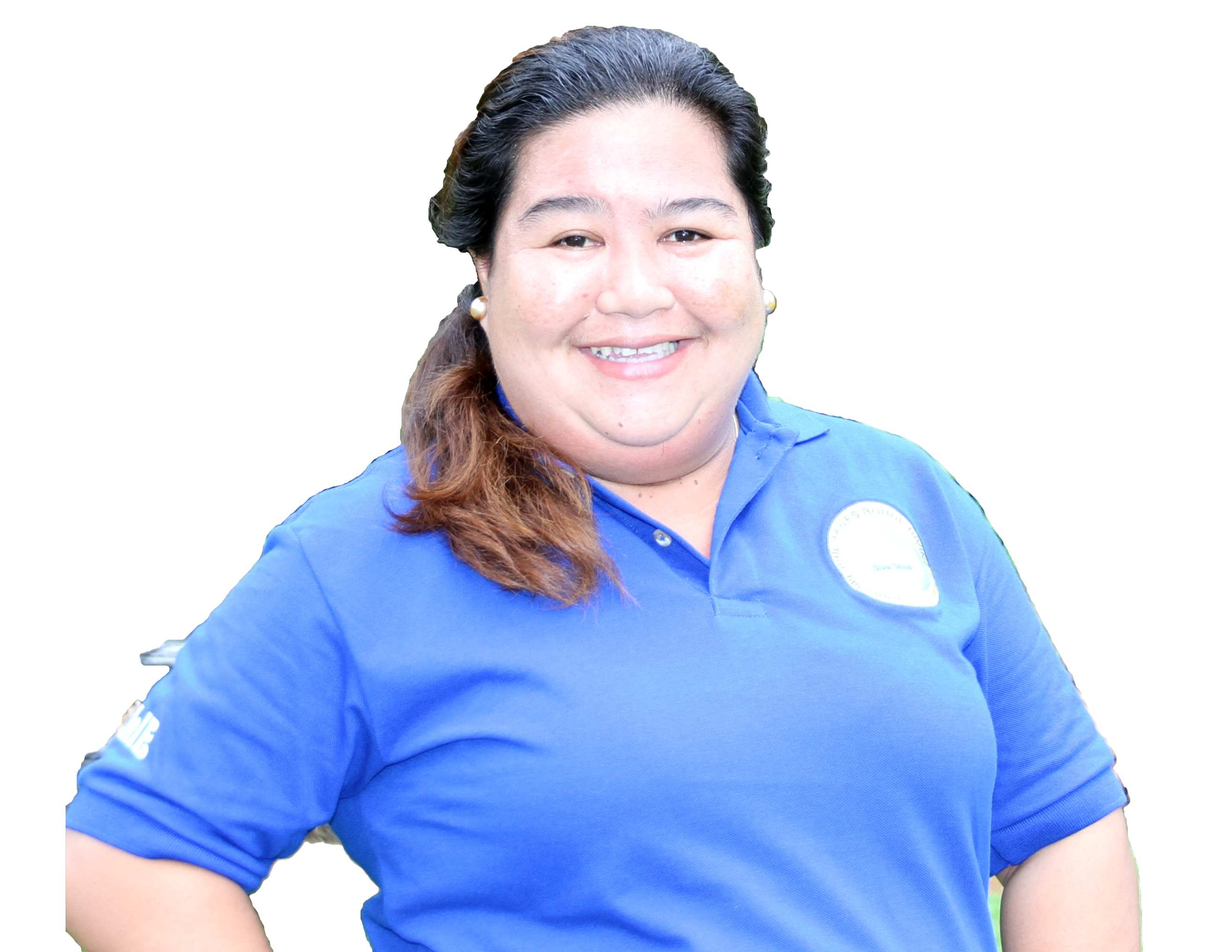 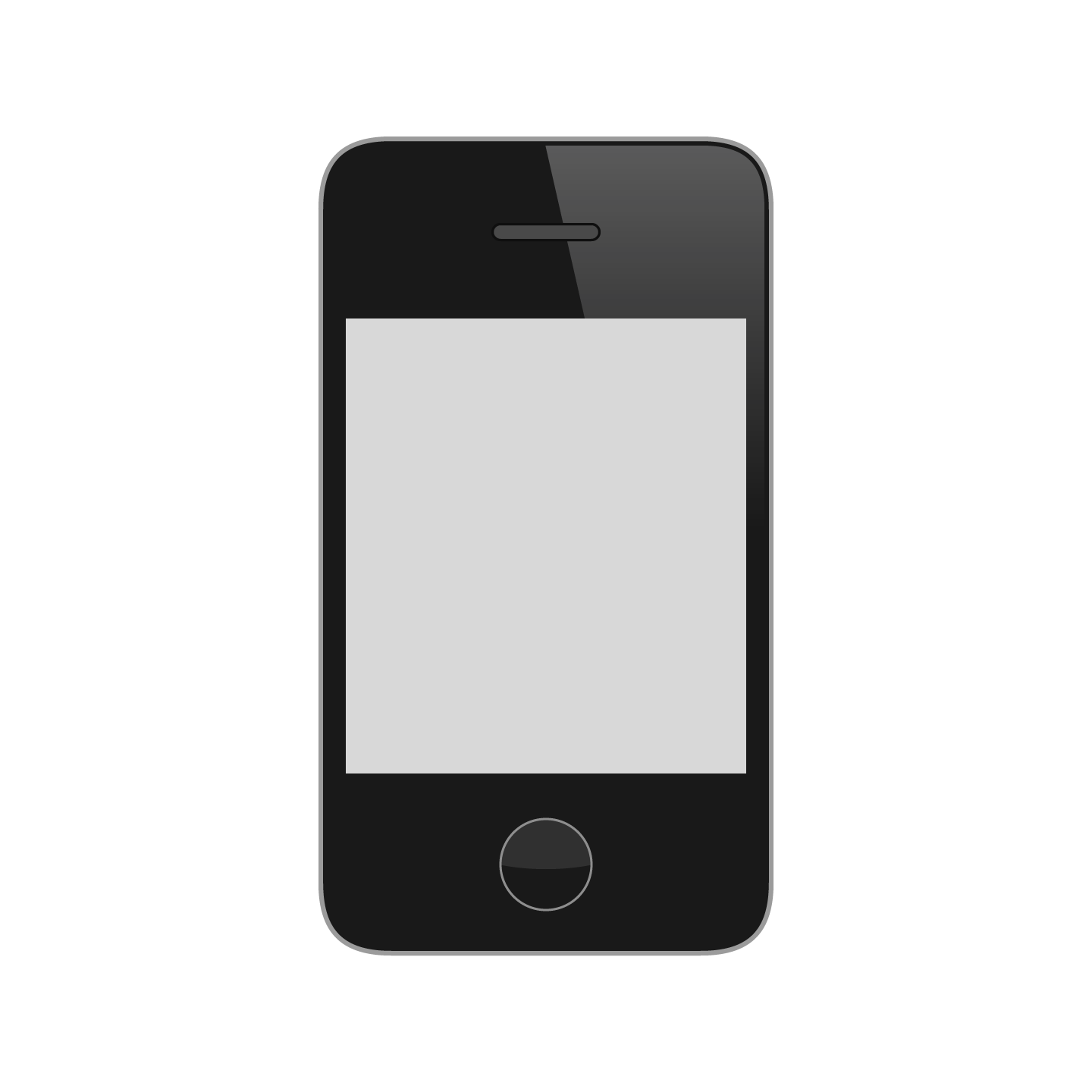 これは どなたの スマフォ ですか。これはラリーさんのスマフォです。
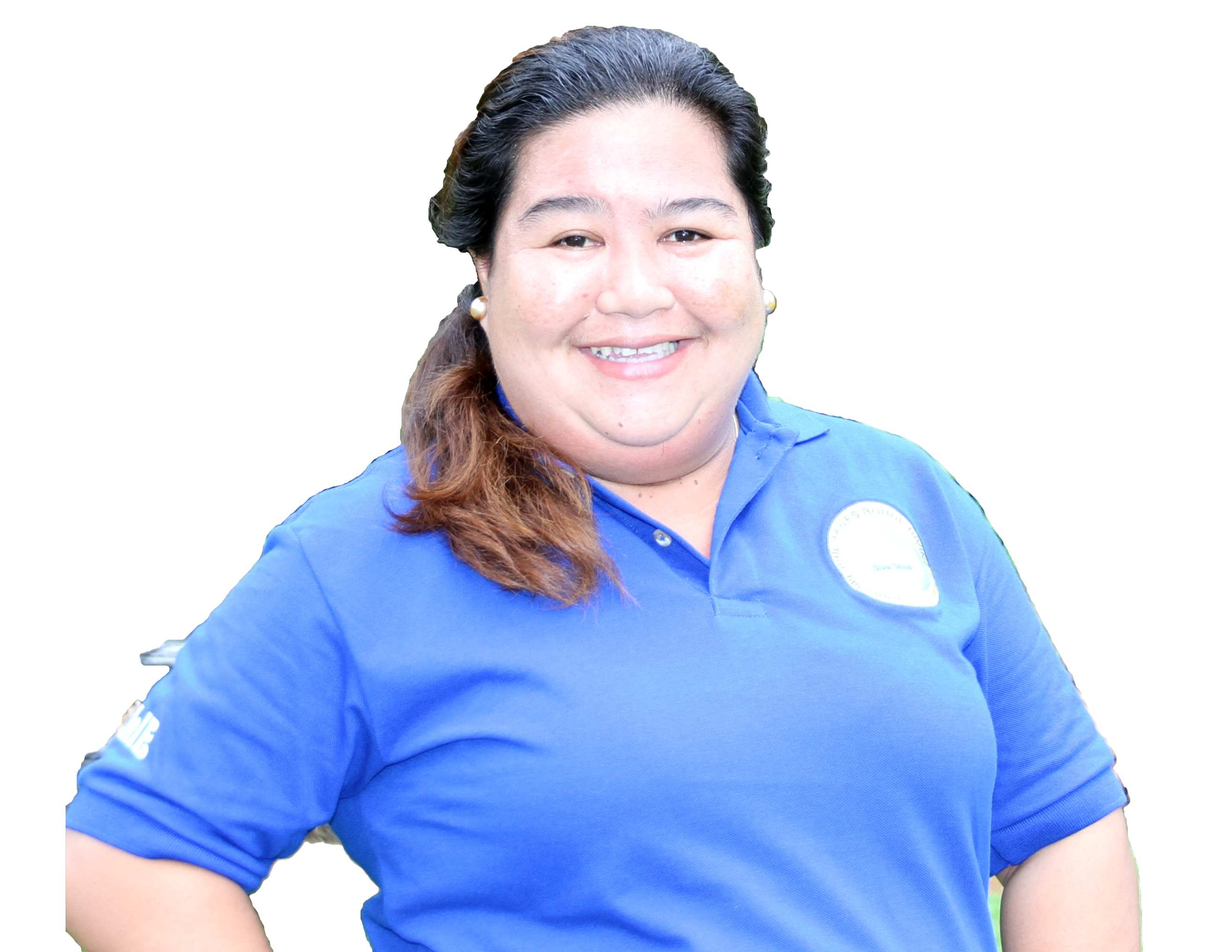 だれ＝Who　だれの＝Whose     Friendly way from guestどなた＝Who どなたの＝Whose     Polite way to guest  / Matinahuron
れんしゅう します
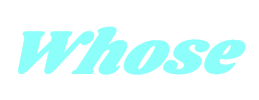 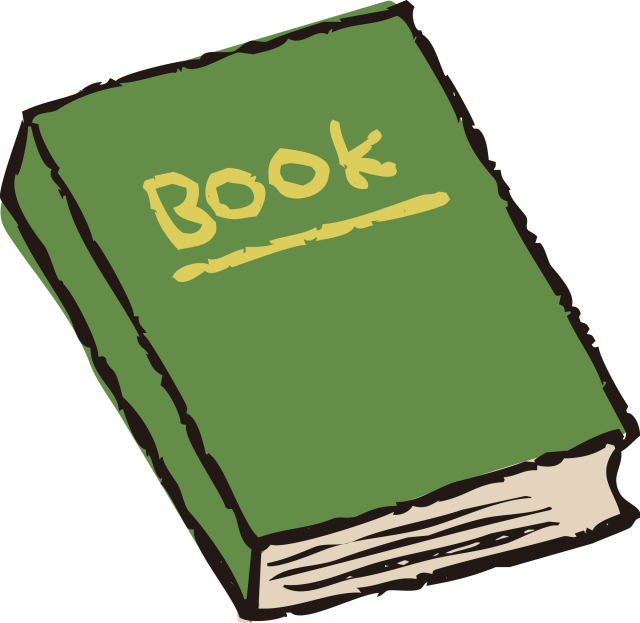 それは　　　　   　　ほんですか。　　　　　　　それは　　　　   　　かばんですか。　　　　　　　それは 　　   　　　ずかんですか。
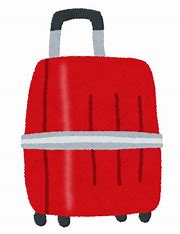 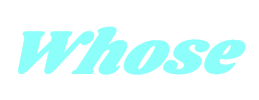 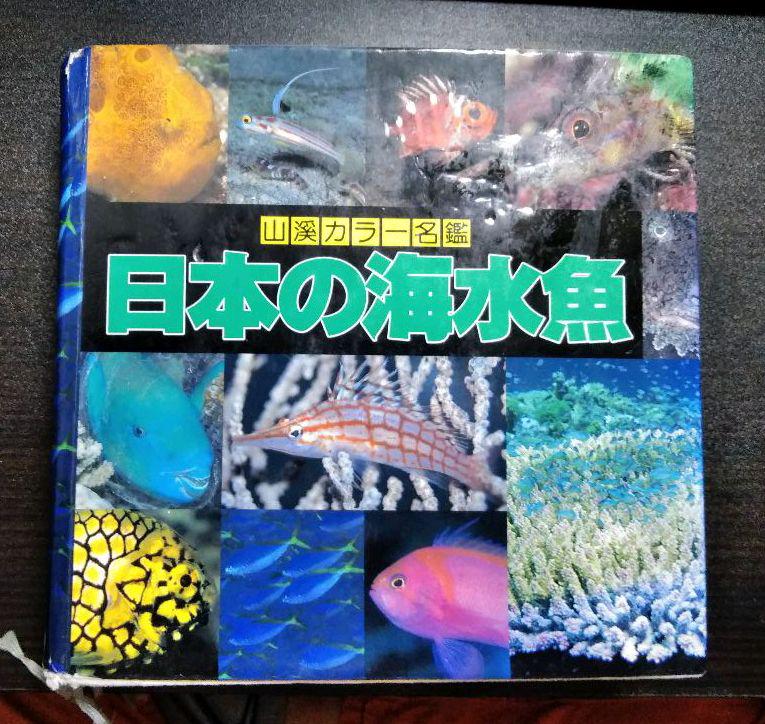 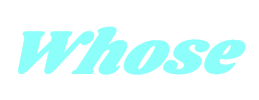 [Speaker Notes: リピート練習：だれ/どなたの2パターンを練習する]
A-5
これ/それ/あれ は N の です。
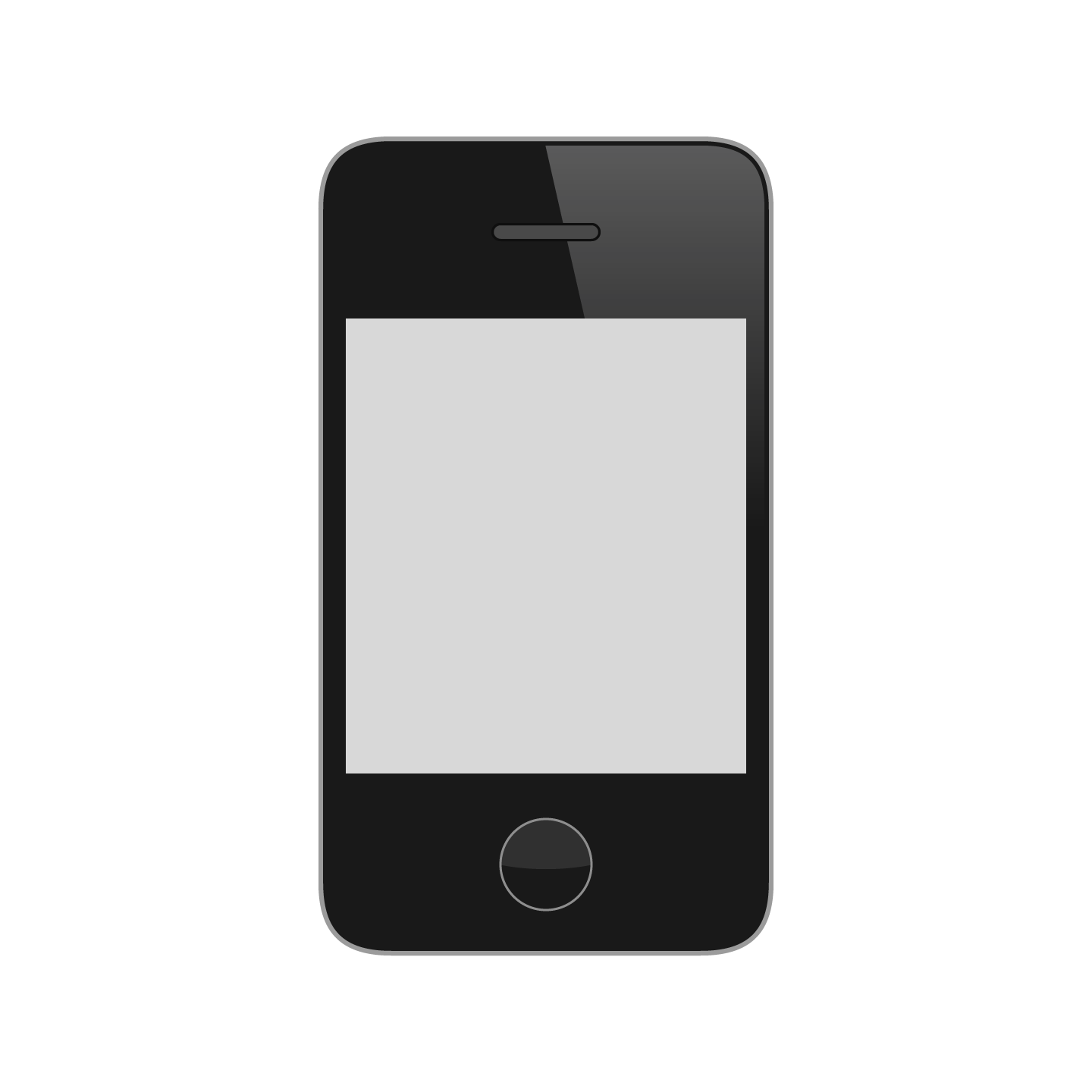 これは ？？？？の スマフォ です。これはラリーさんのスマフォです。
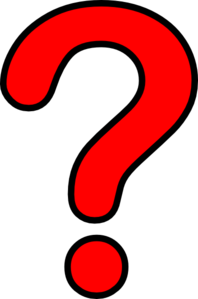 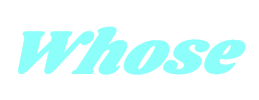 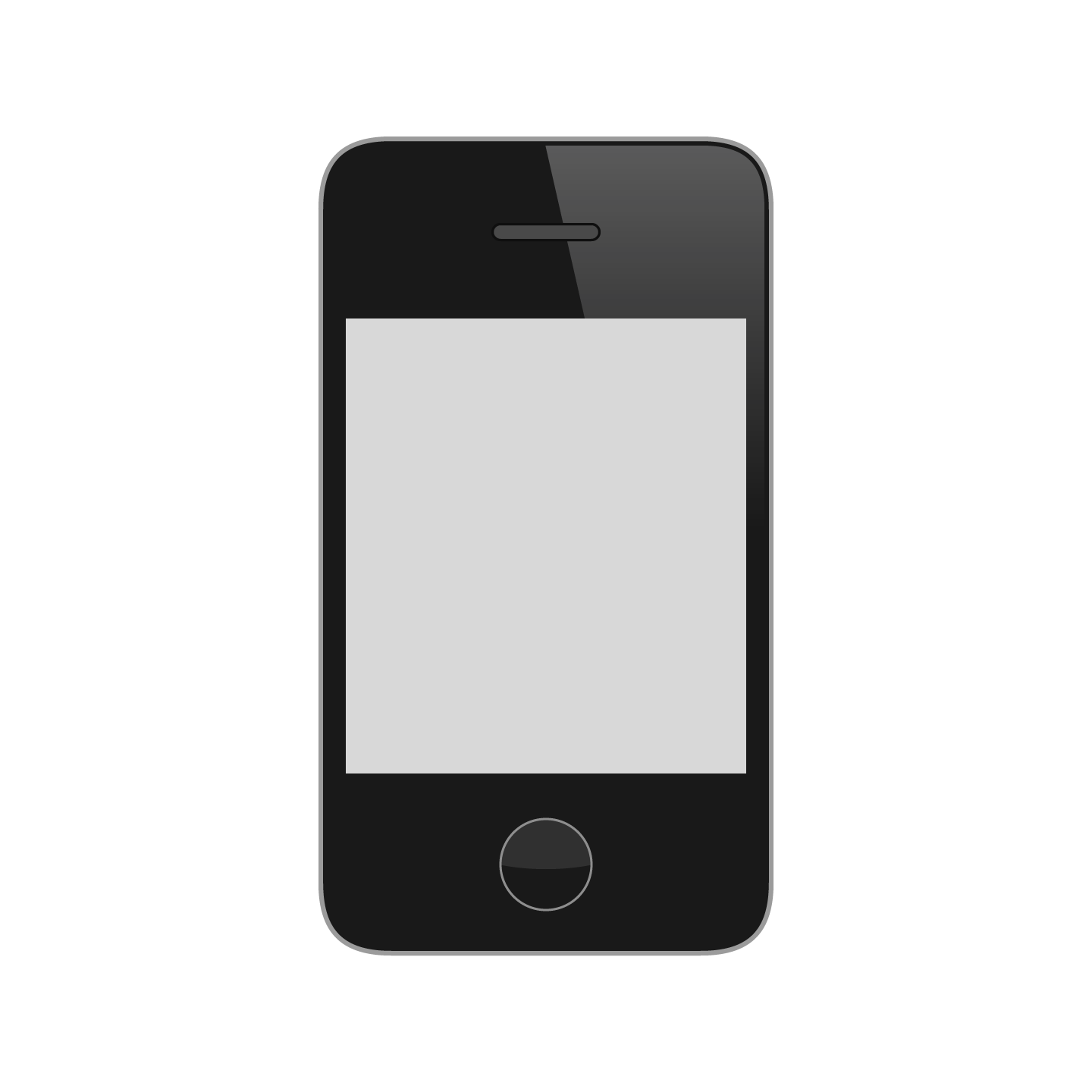 これは わたし の スマフォ です。
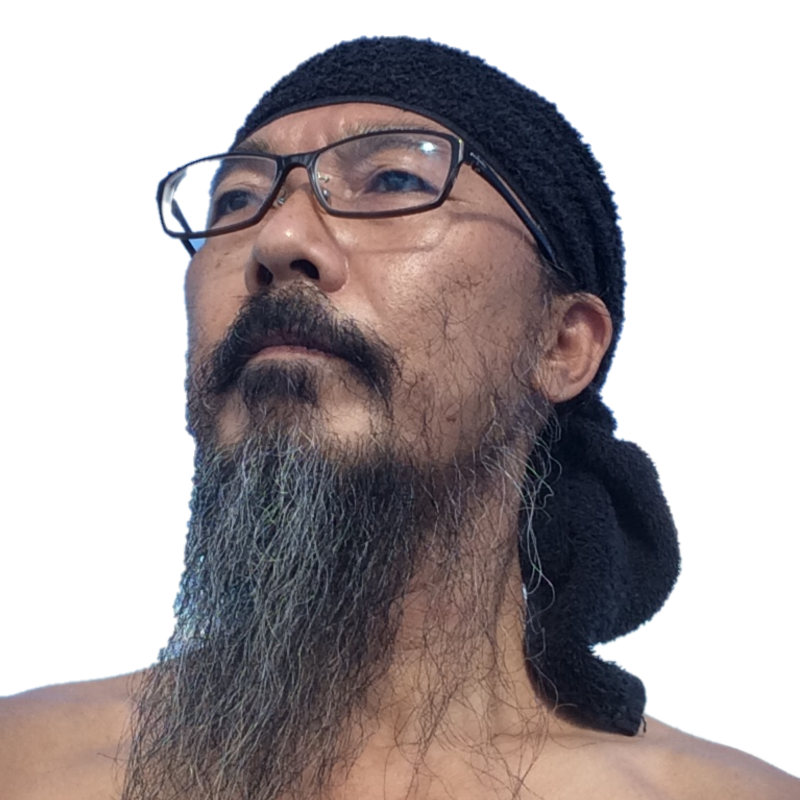 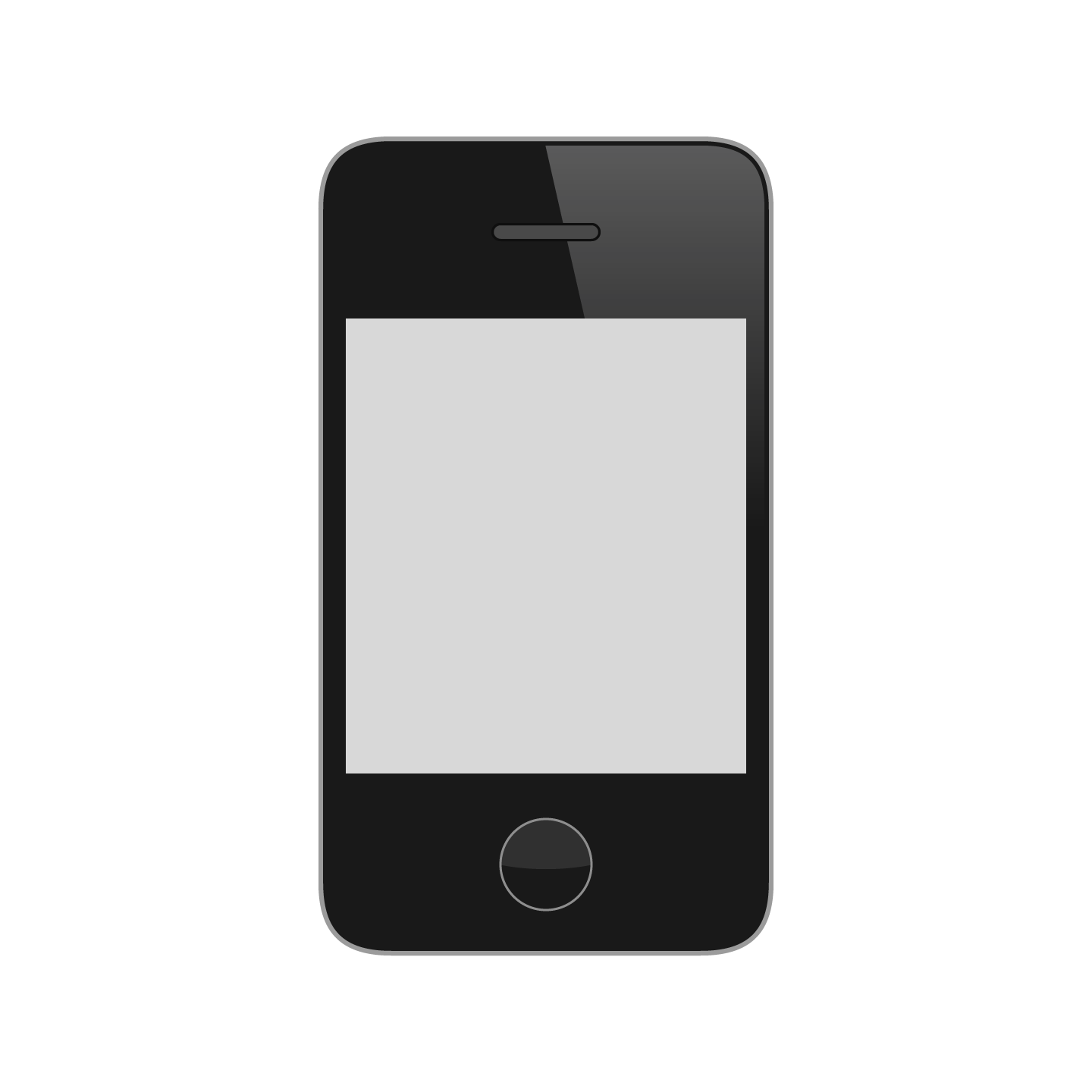 これは わたし の です。
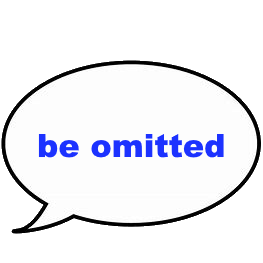 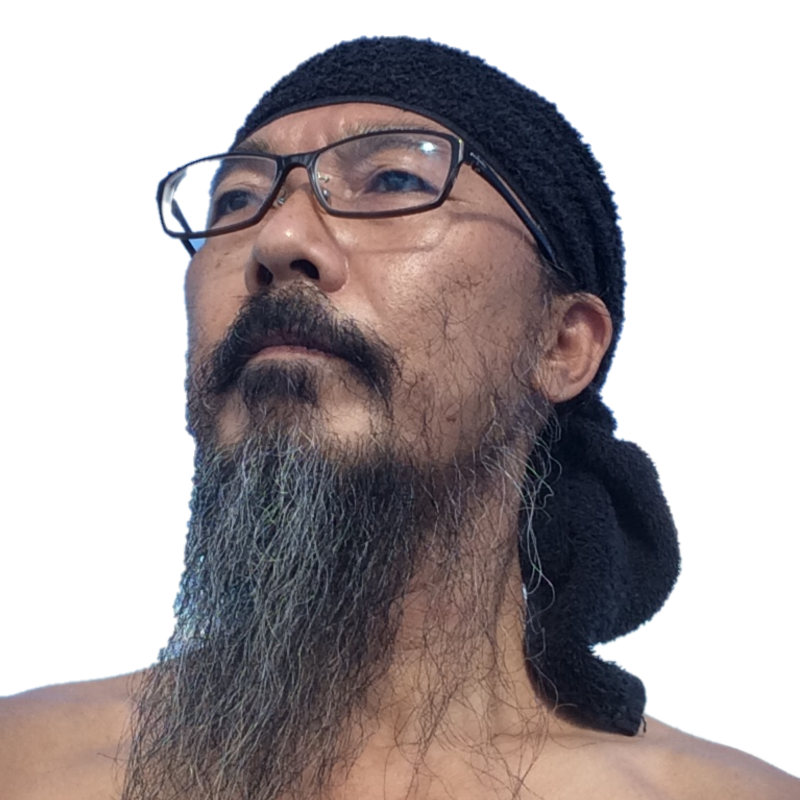 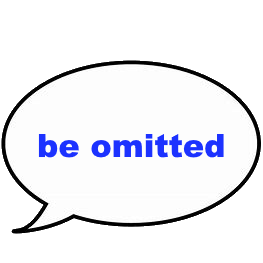 Point!Japanese like to omit.Japanese ganahan laktawan.
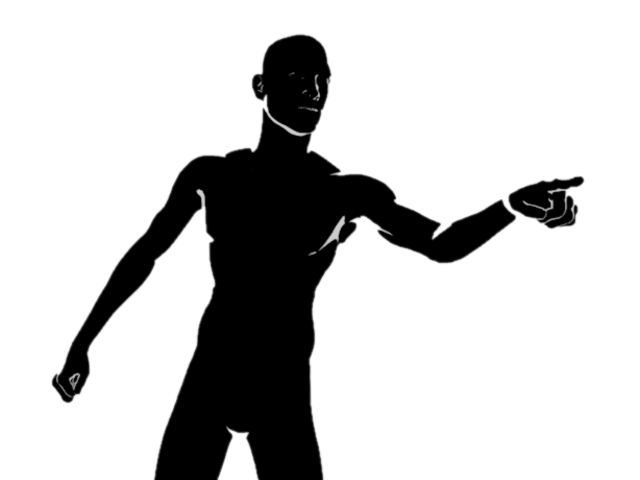 れんしゅう します。 It is all mine!
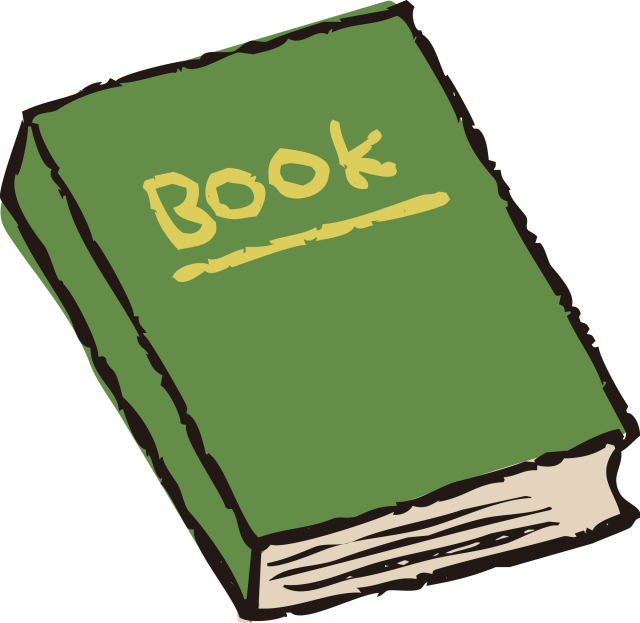 これは　　　　　　　　です。　　　　　　　これは　　　　　　　　です。　　　　　　　これは 　　　　　　　です。
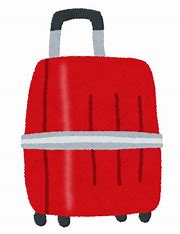 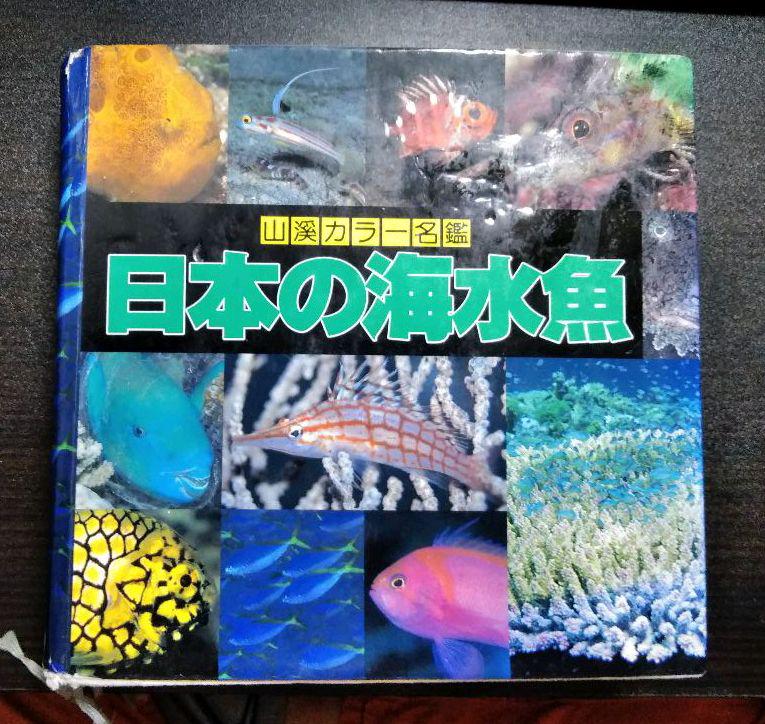 [Speaker Notes: リピート練習：だれ/どなたの2パターンを練習する]
れんしゅう します。 It is all mine!
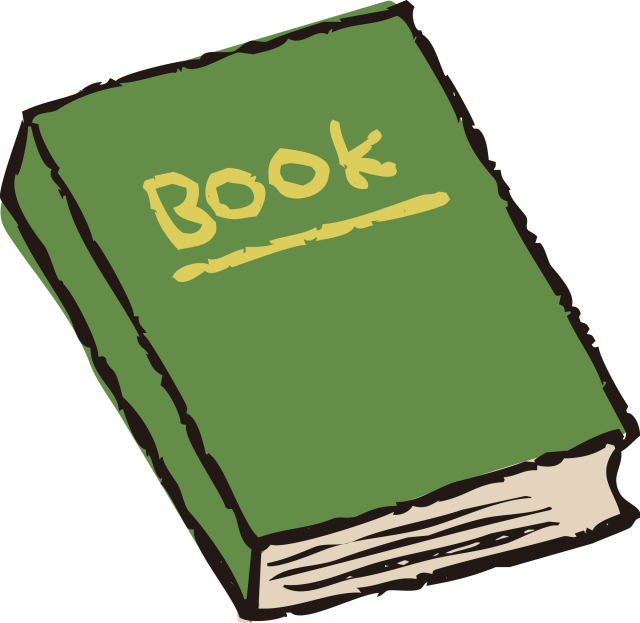 これは わたしの 　です。　　　　　　　これは わたしの 　です。　　　　　　　これは わたしの 　です。
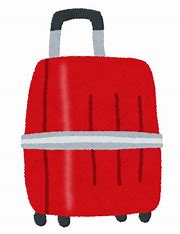 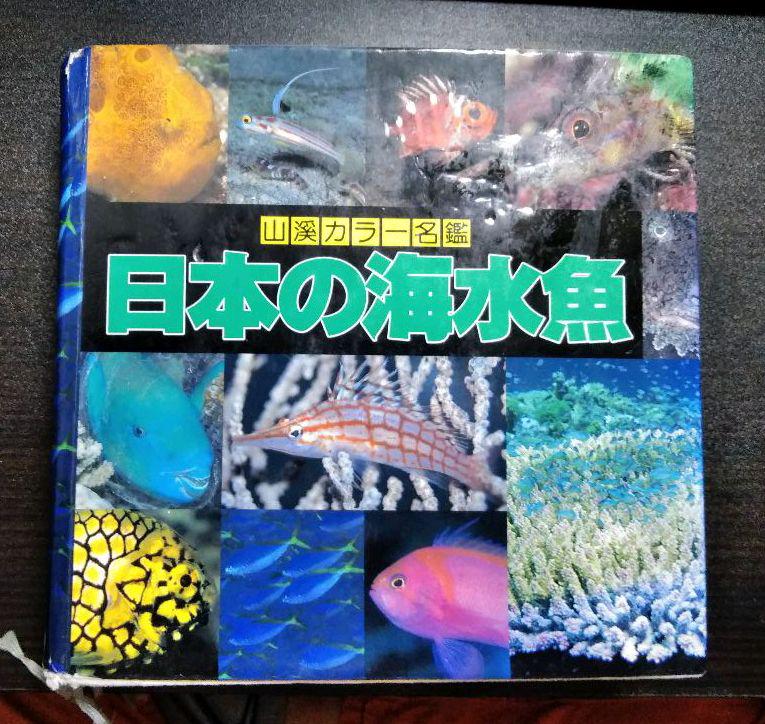 [Speaker Notes: リピート練習：だれ/どなたの2パターンを練習する]
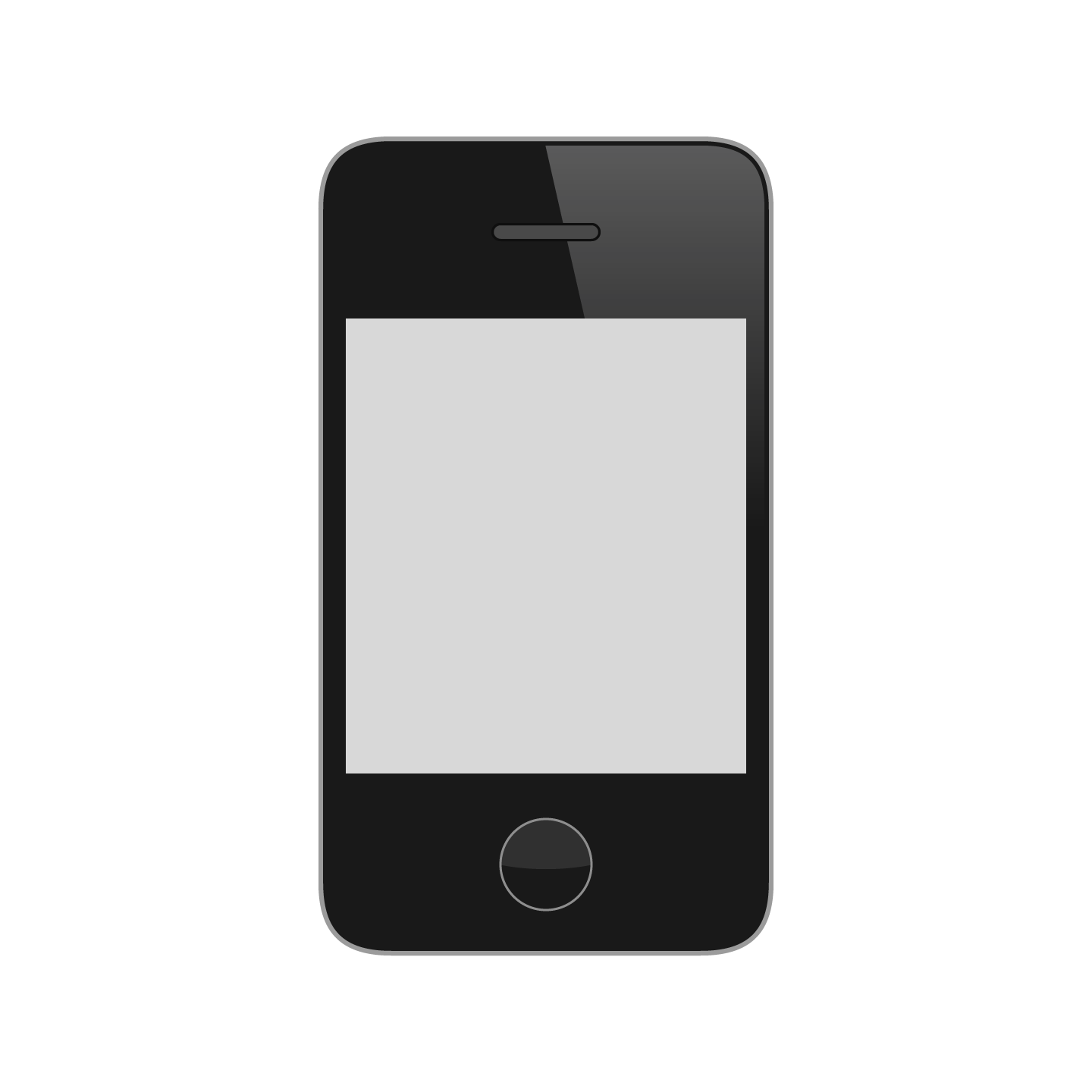 これは ？？？？の スマフォ です。これはラリーさんのスマフォです。
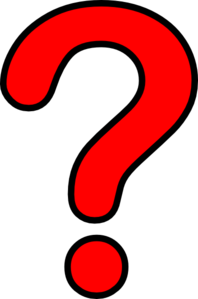 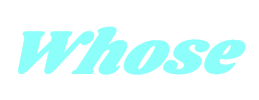 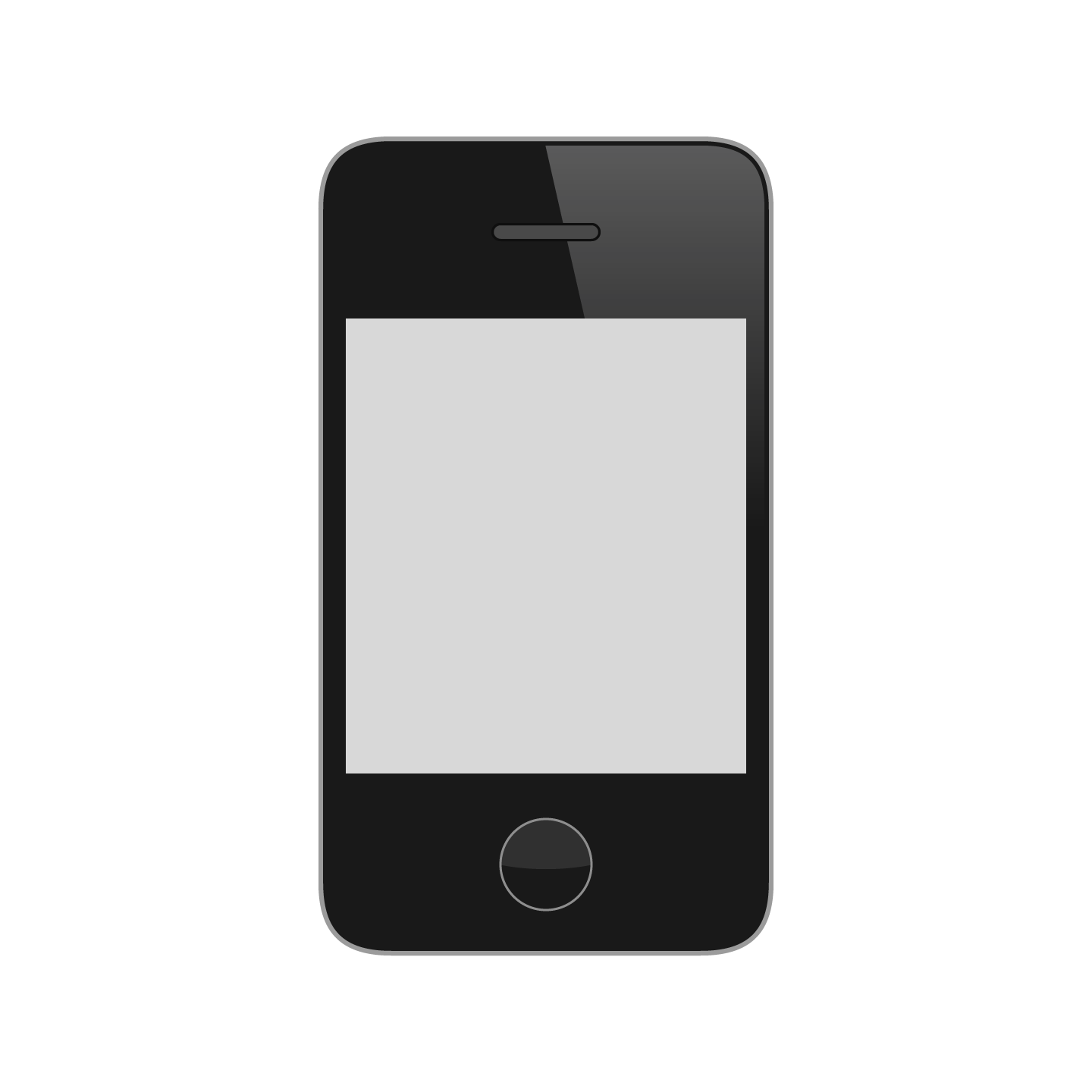 これは だれの スマフォ ですか。これはラリーさんのスマフォです。
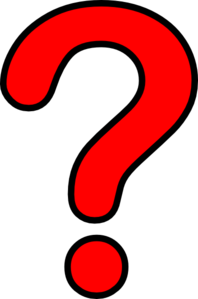 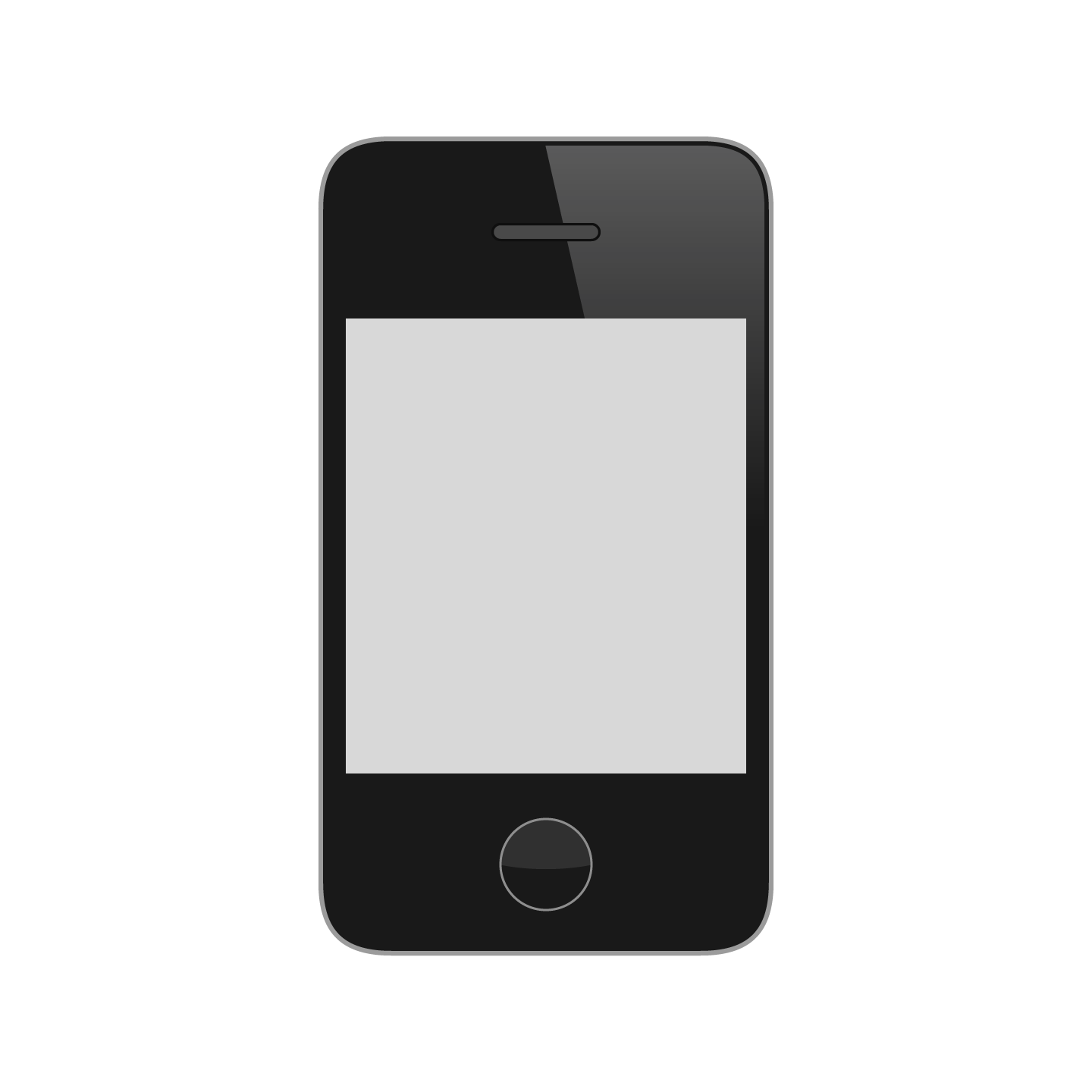 これは だれの ですか。Ｐわたしのです。これはラリーさんのスマフォです。
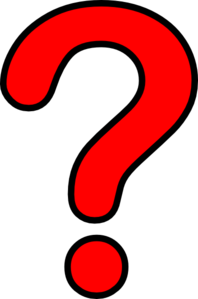 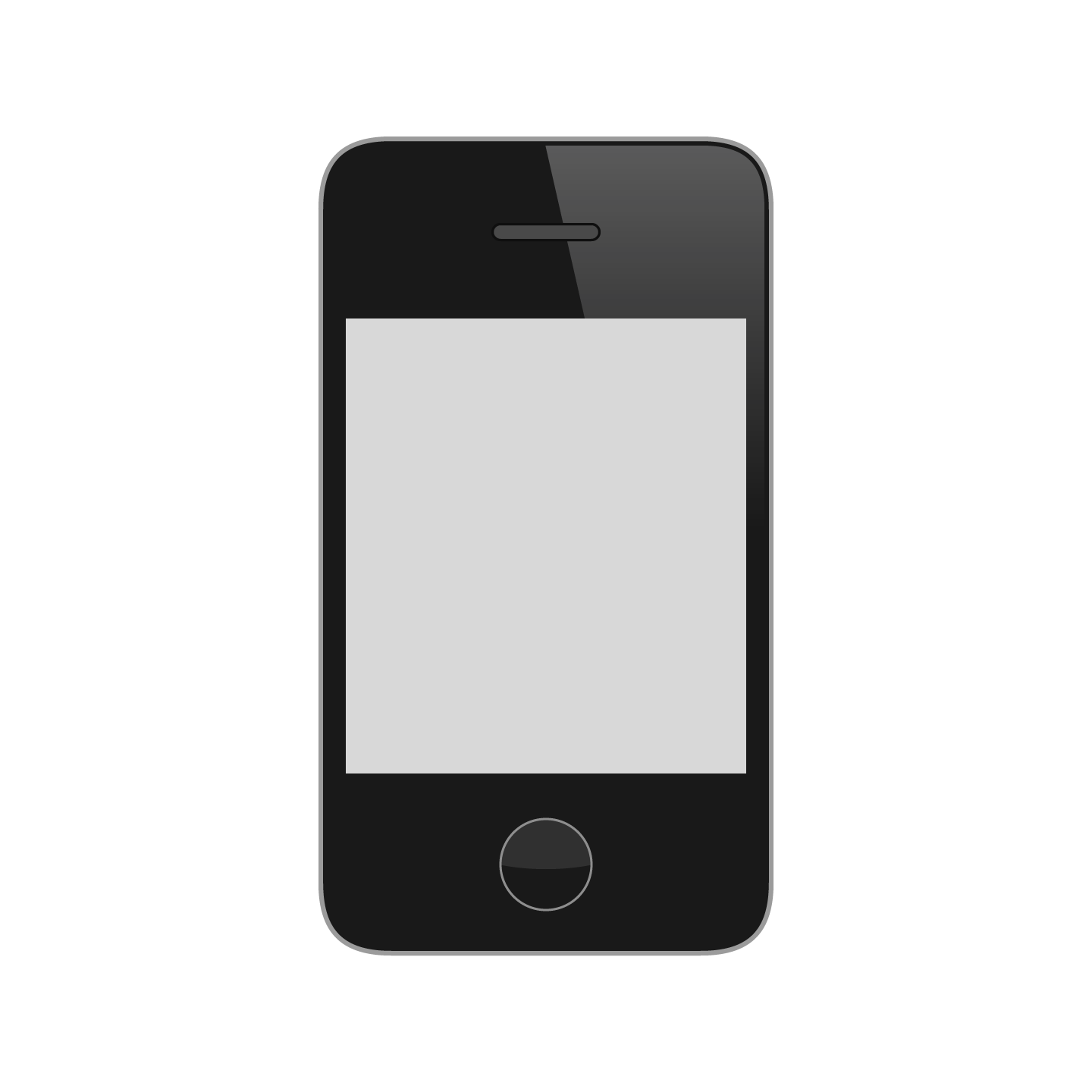 これは だれの ですか。Ｐわたしのです。これはラリーさんのスマフォです。
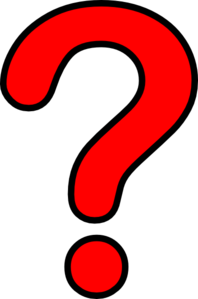 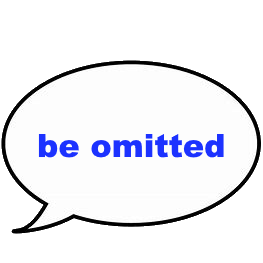 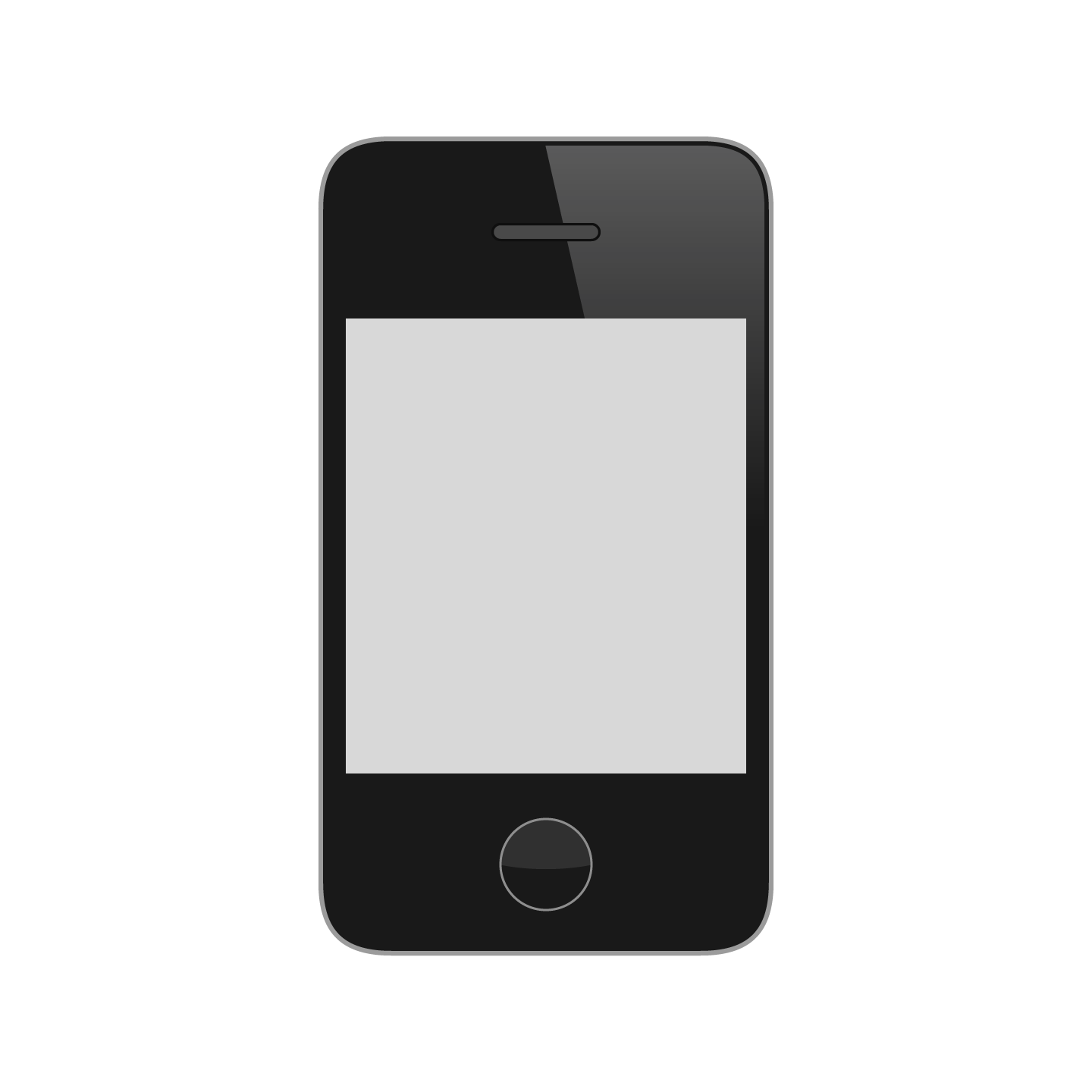 これは どなたの スマフォ ですか。これはラリーさんのスマフォです。
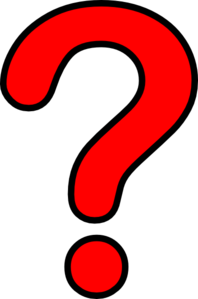 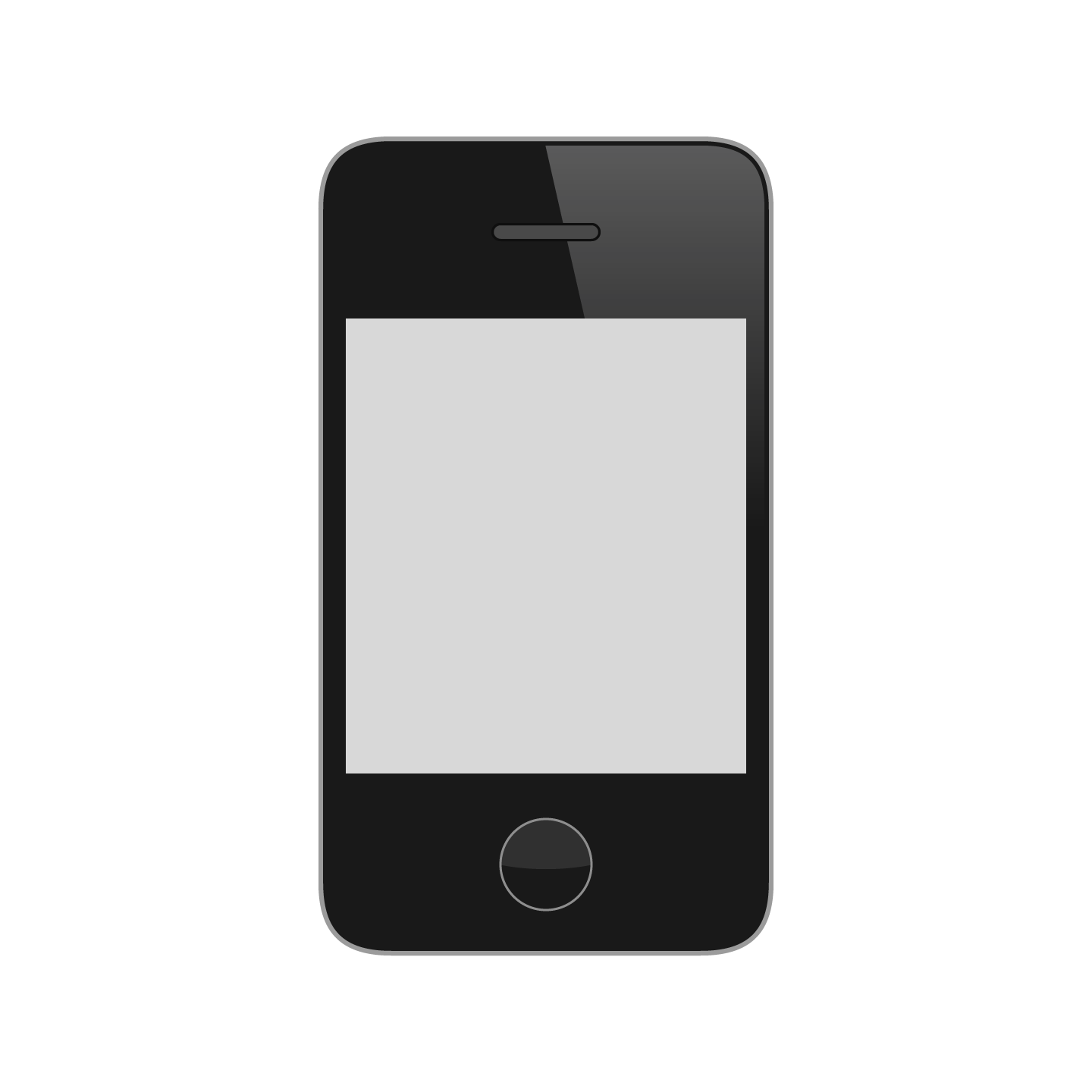 これは どなたの ですか。Ｐわたしのです。これはラリーさんのスマフォです。
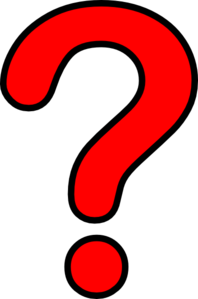 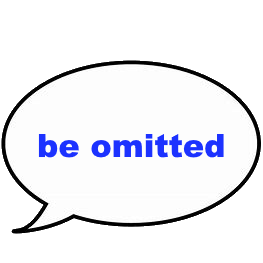 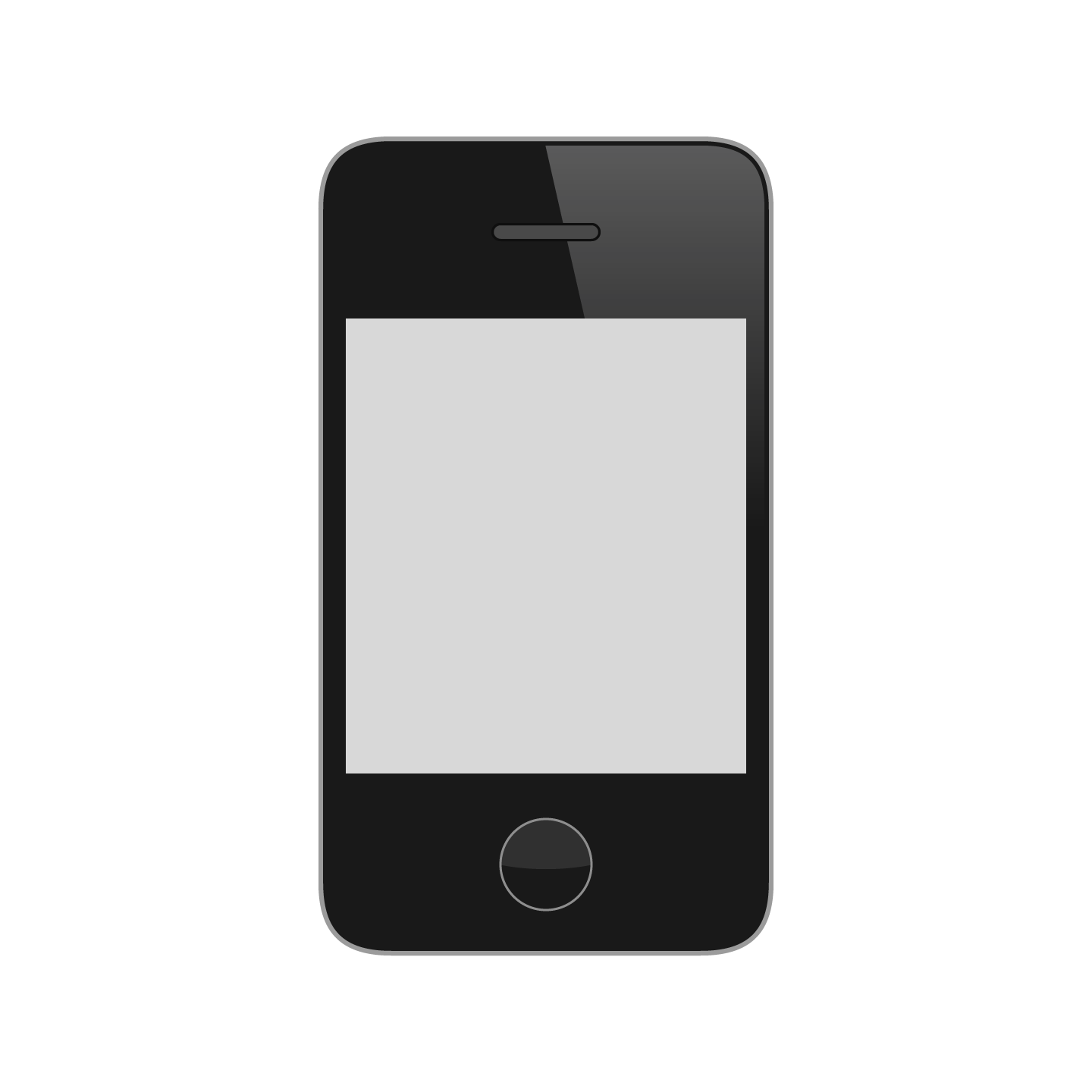 これは どなたの ですか。Ｐわたしのです。これはラリーさんのスマフォです。
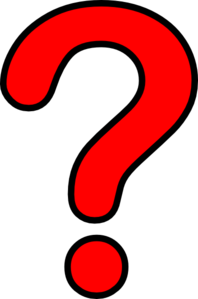 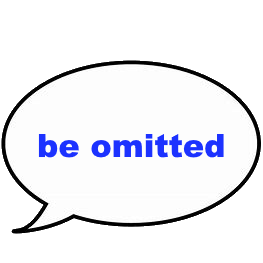 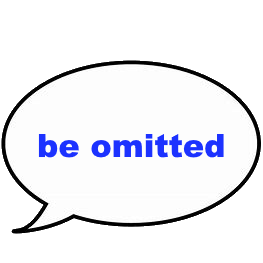 かいわ れんしゅうします。
[Speaker Notes: ①自分で２役をやって見せる。②なんでも良いので学習者に選ばせて手にもって、Bさんに聞く。]
A-6
この/その/あの N1 は N2 のです。
ふくしゅう します
Let’s Review
これ　それ　　　　　　あれMMy side         Your side　　　 　                     　 Far place
これ　　 それ　　　　　　　あれ
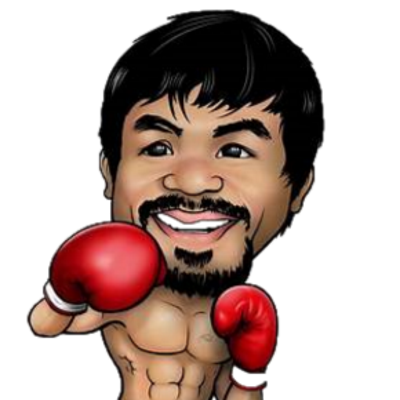 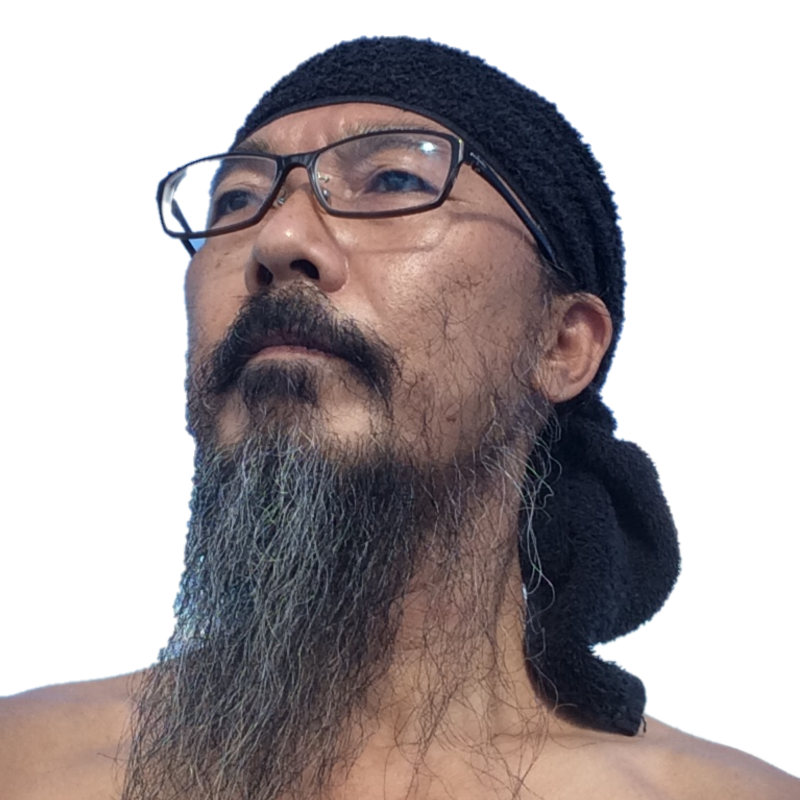 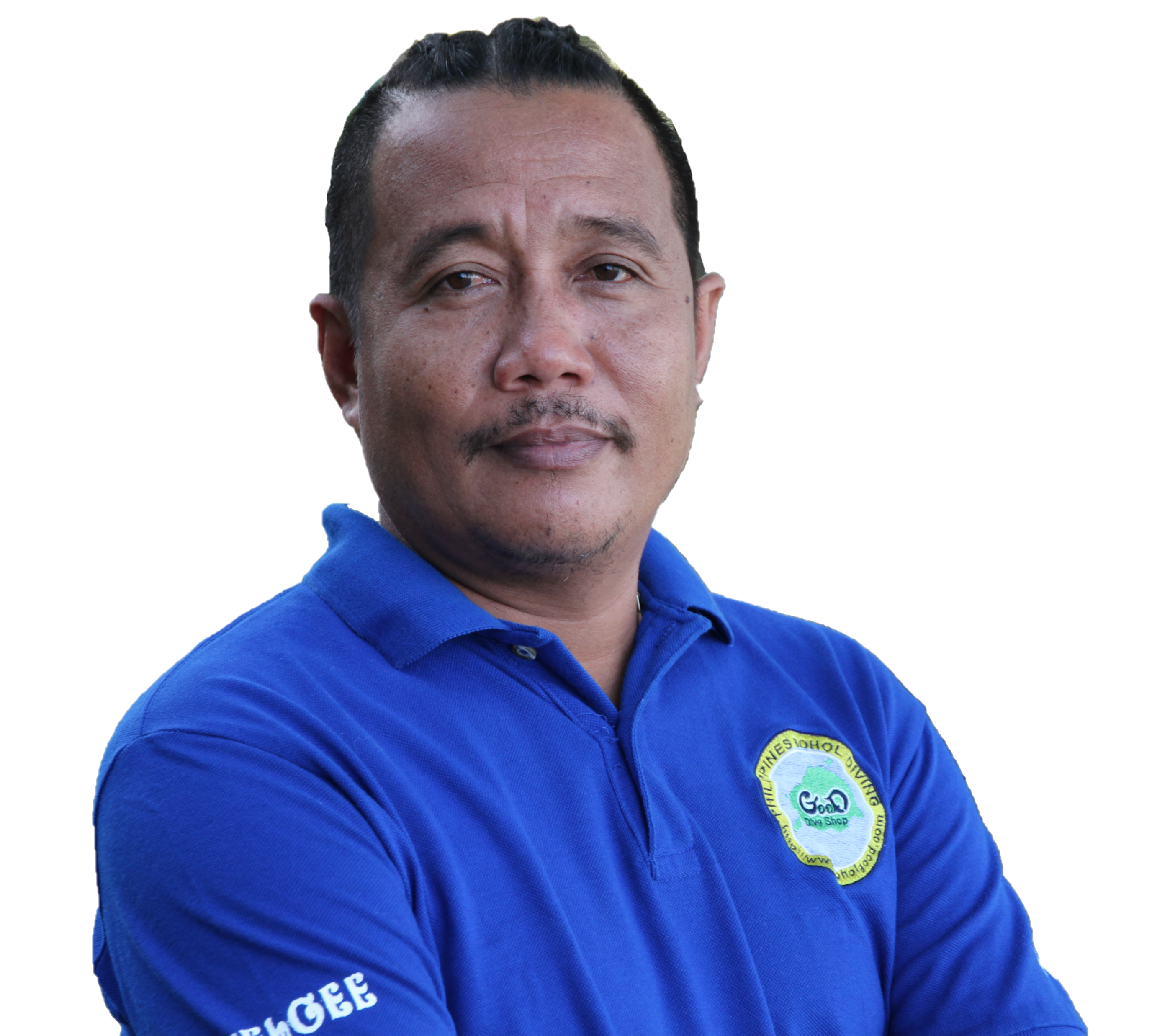 [Speaker Notes: 「これ」「それ」「あれ」をいろんなものを指さしながら繰り返す。]
つぎです。Go to next step.
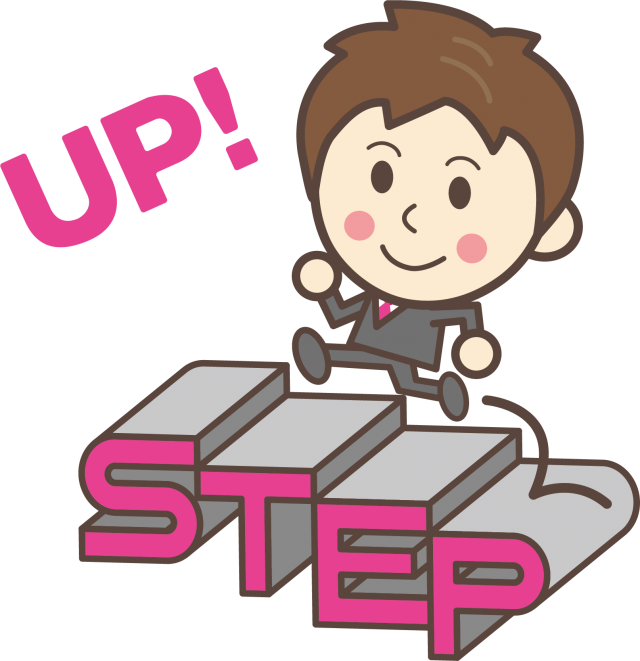 この　その　    あのmy side         your side                   far place
このほん　　そのほん　　　　　　　あのほん
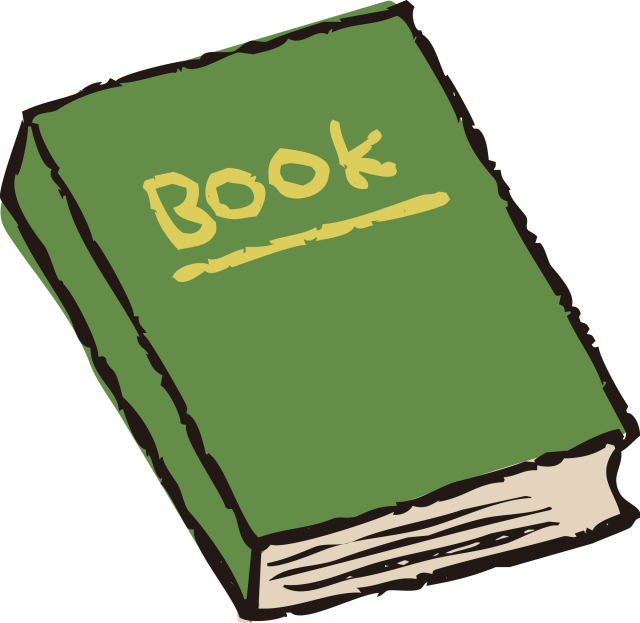 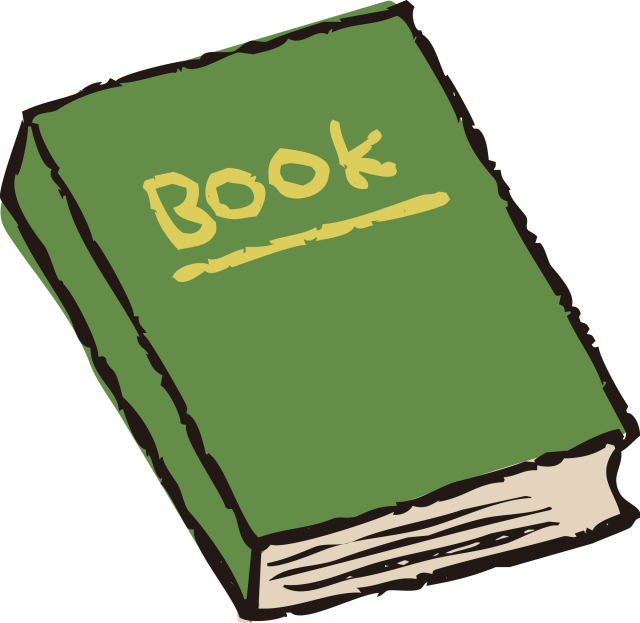 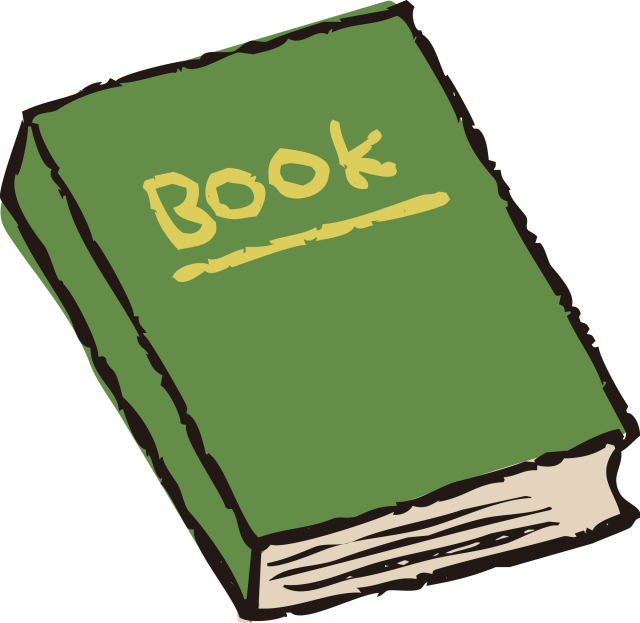 このほん は わたしのです。
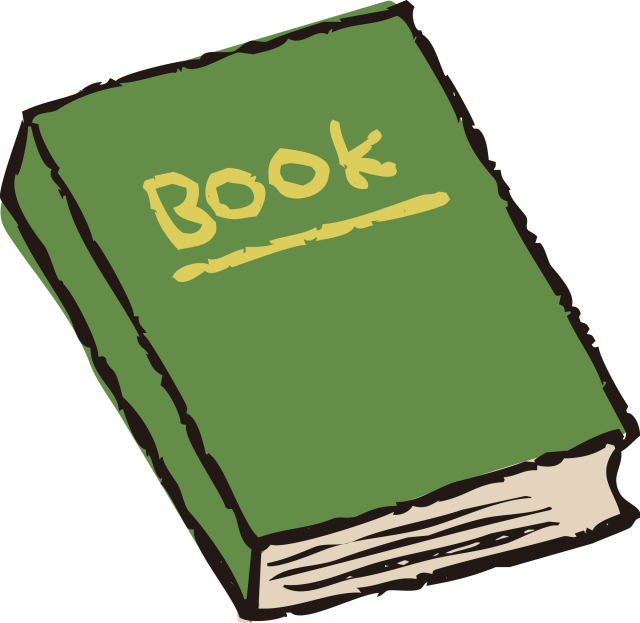 そのほん は わたしのです。
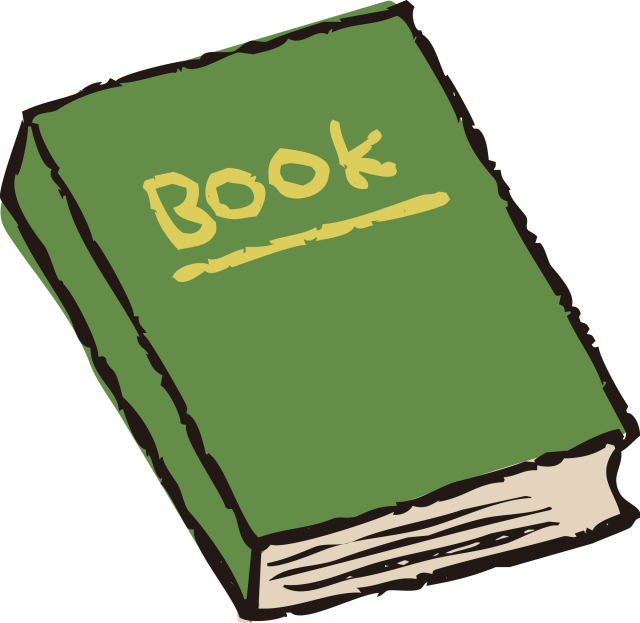 あのほん は わたしのです。
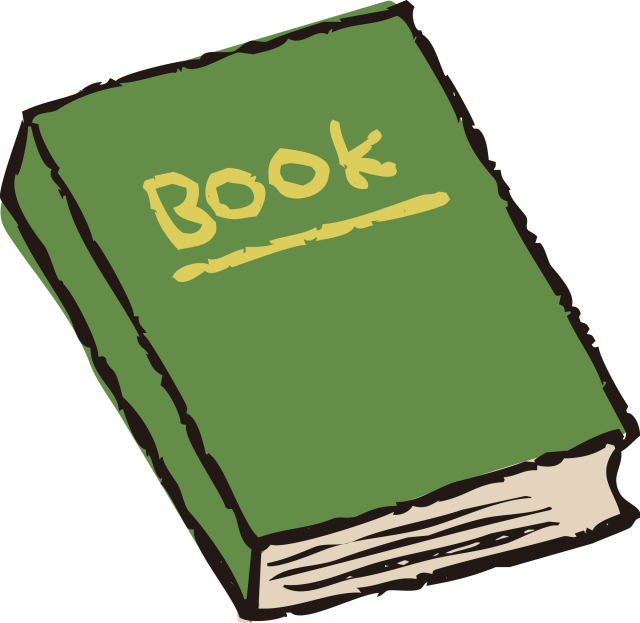 つぎです。Go to next step.
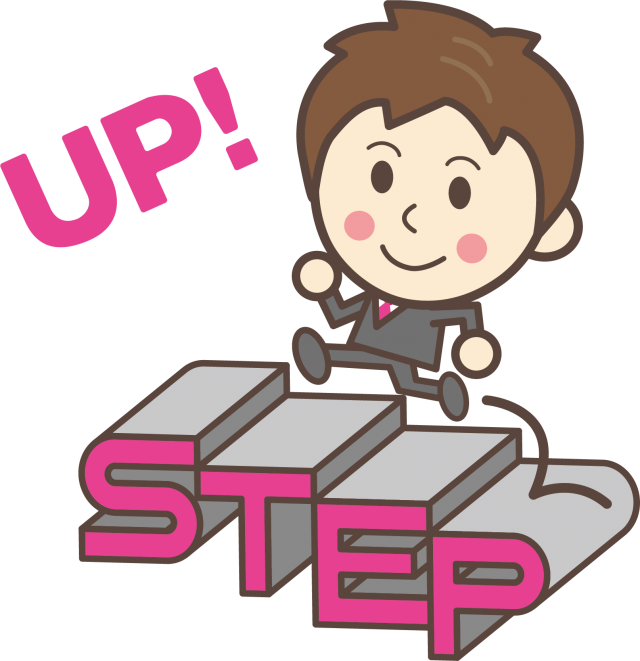 このほん は ？？？？のです。わたしのです。
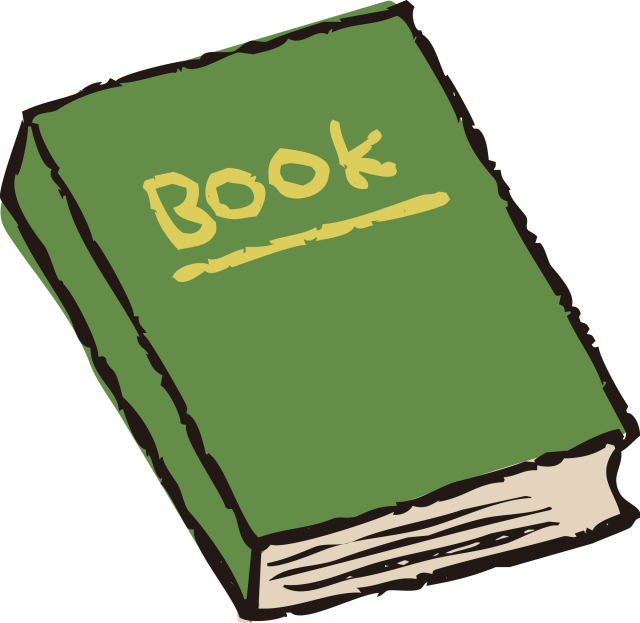 このほん は だれのですか。わたしのです。
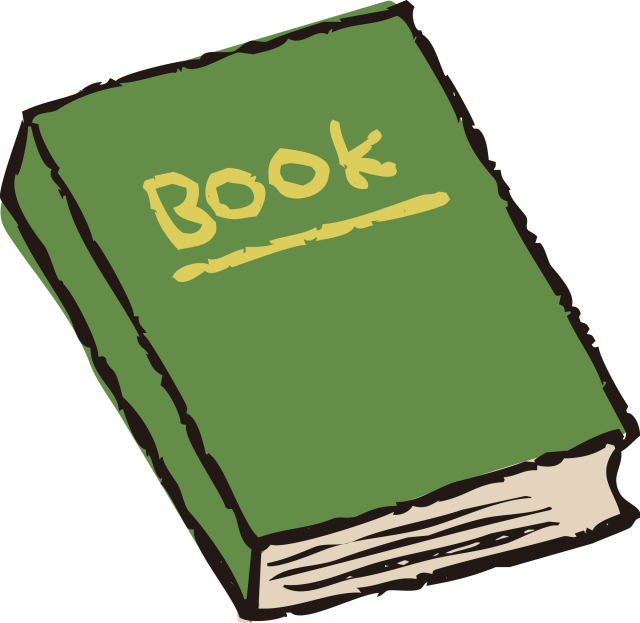 このほん は だれのですか。わたしのです。
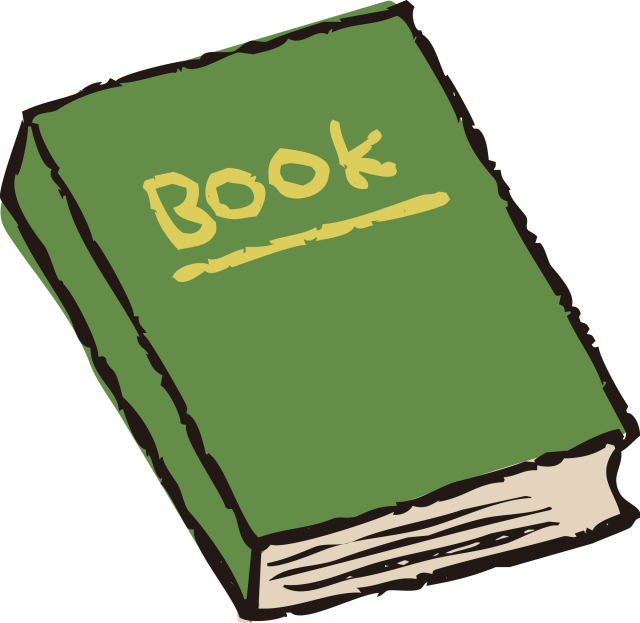 このほん は どなたのですか。わたしのです。
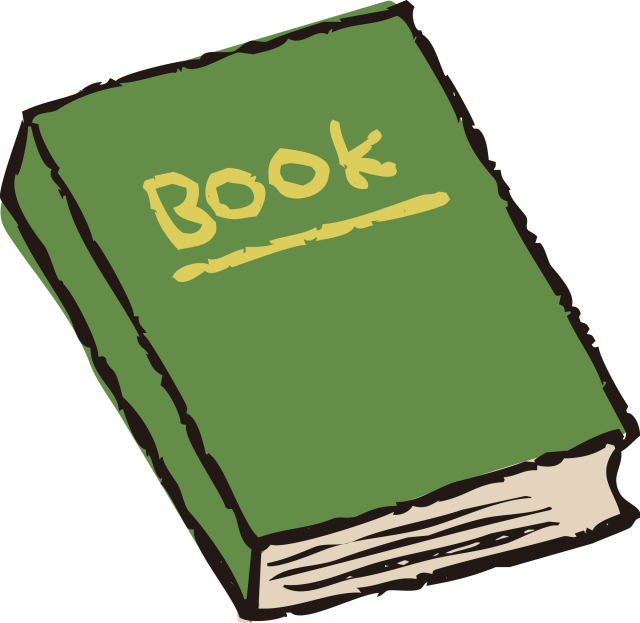 このほん は どなたのですか。わたしのです。
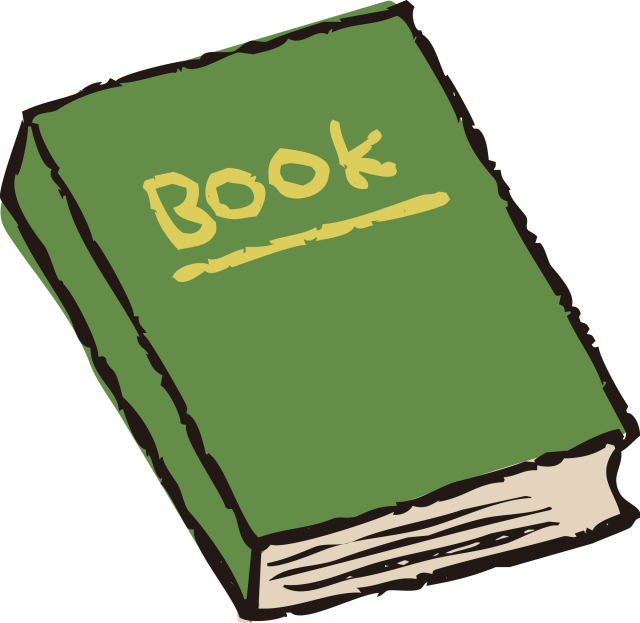 つぎです。Go to next step.
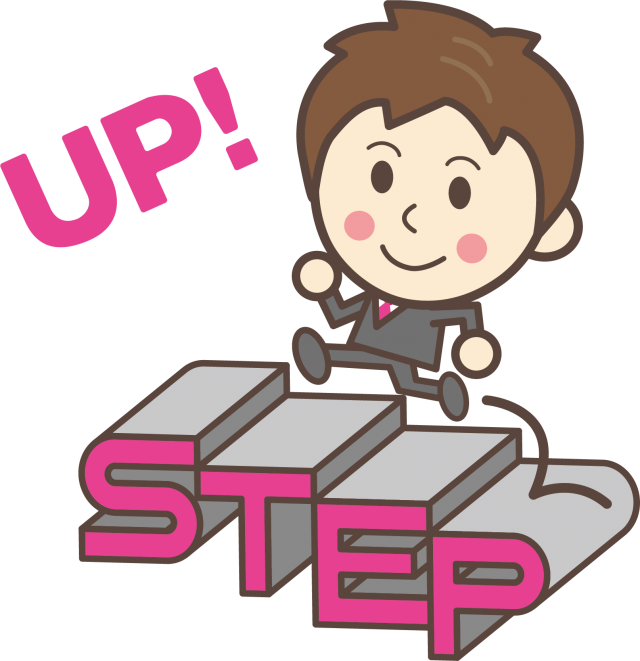 ちゅうい！　Warning！   Caution！！
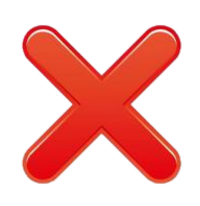 これは 　しんじ　　　です。それは 　しんじ　　　です。あれは 　しんじ　　　です。これは/それは/あれは can not be used for person.Very impolite way to say.
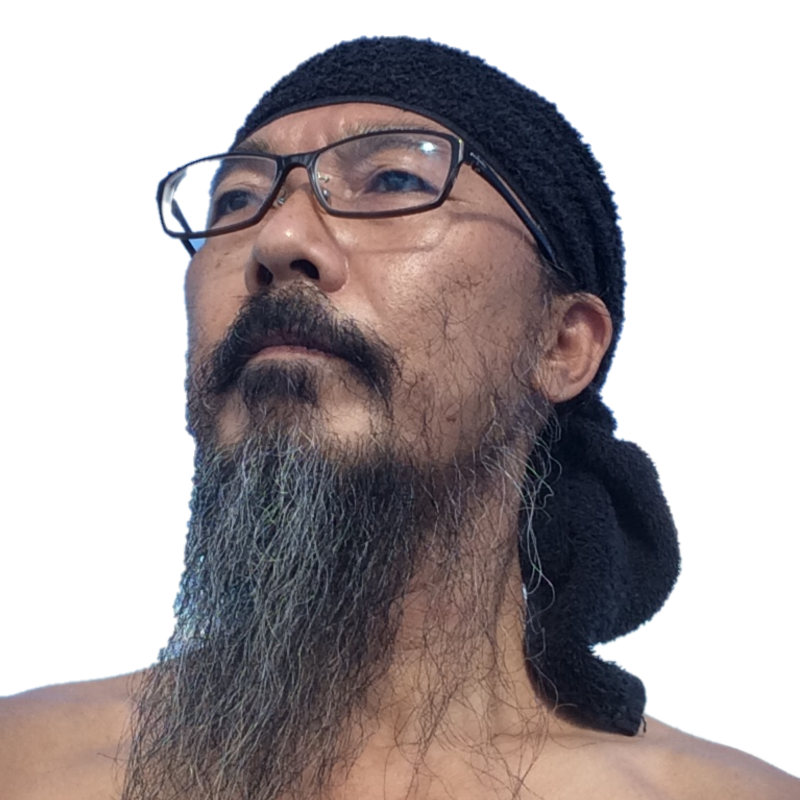 [Speaker Notes: これは、それは、あれは、は人に使えないことを、さらっと注意しておく。]
この　その　    あのmy side         your side                   far place
このひと　　そのひと　　　　　　　あのひと
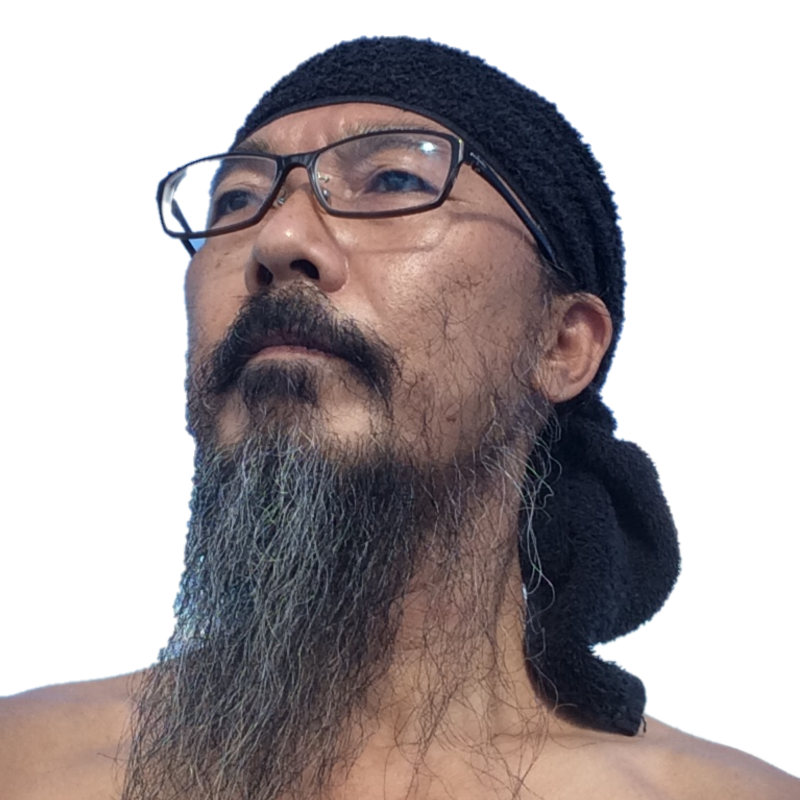 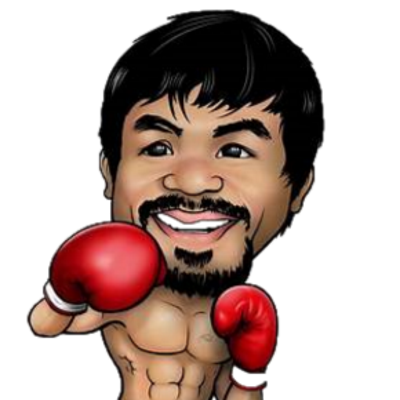 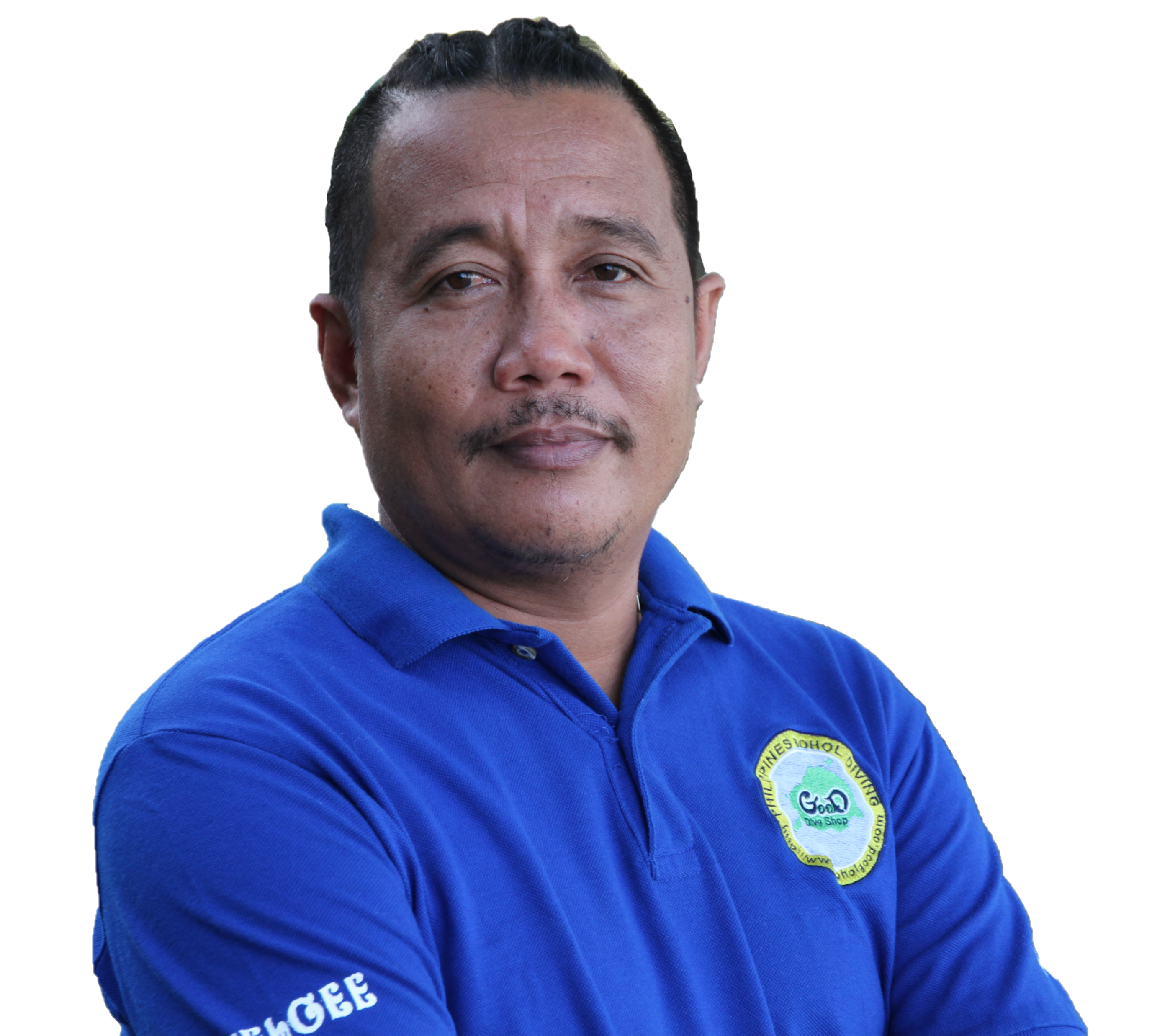 ちゅうい！　Warning！   Caution！！
このひとは ウイリィさんです。　　　そのひとは ウイリィさんです。　　　あのひとは ウイリィさんです。これひとは/そのひとは/あのひとは can be used for person.Friendly way to say.
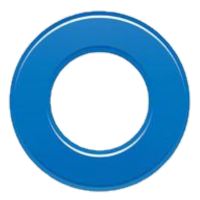 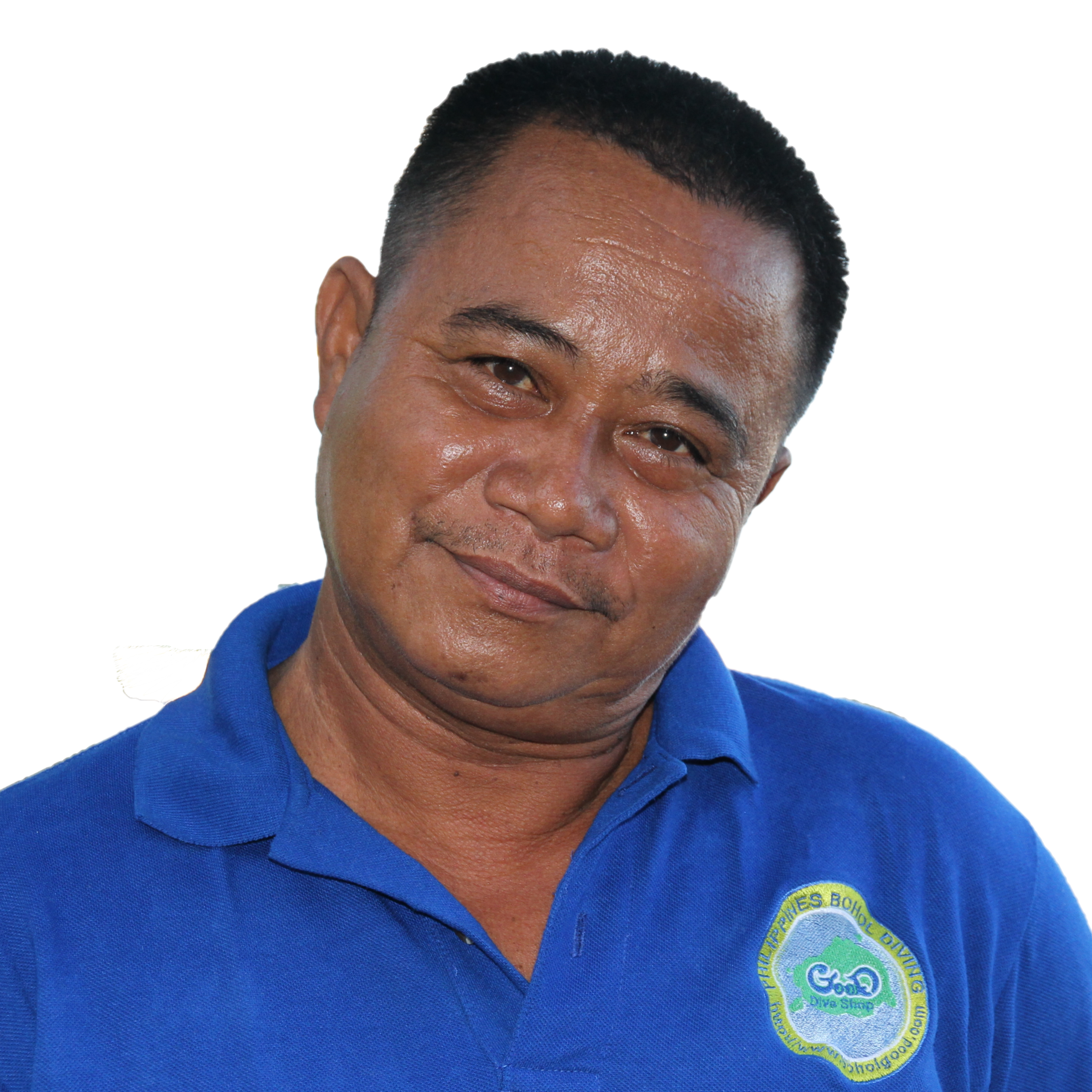 [Speaker Notes: これは、それは、あれは、は人に使えないことを、さらっと注意しておく。]
れんしゅう します。　Friendly way
A：このひとは だれ ですか。B：　　　さんです。A：そのひとは だれ ですか。B：　　　さんです。A：あのひとは だれ ですか。B：　　　さんです。
この　その　    あのmy side         your side                   far place
このかた　　そのかた　　　　　　　あのかた
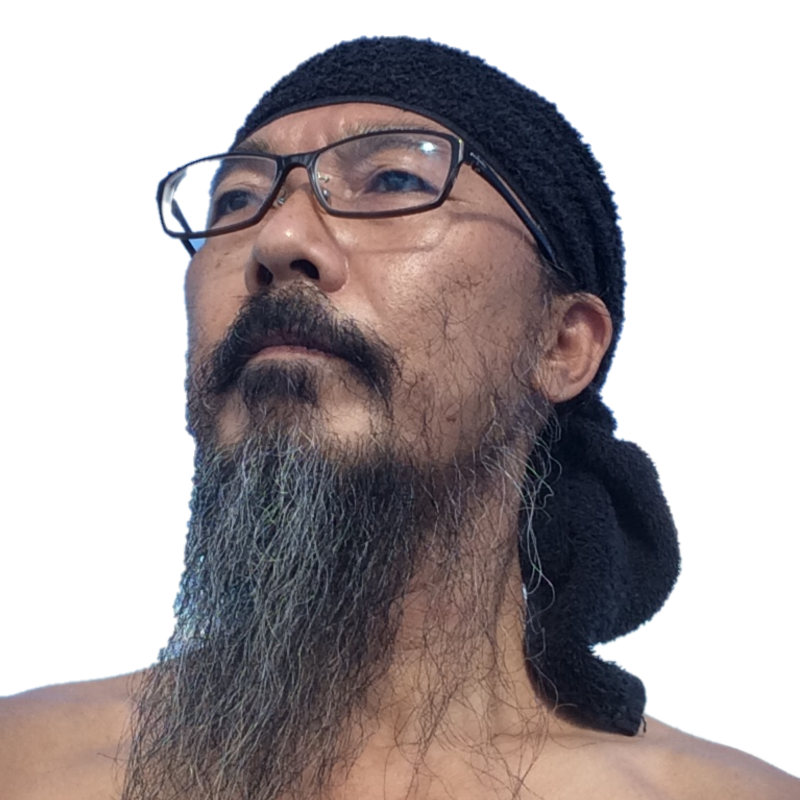 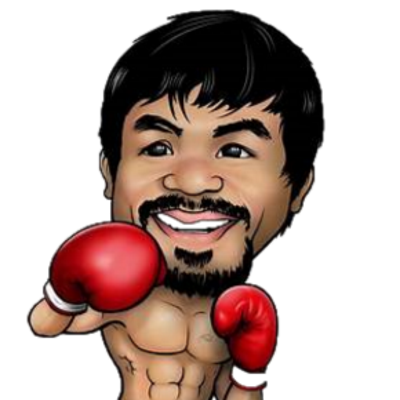 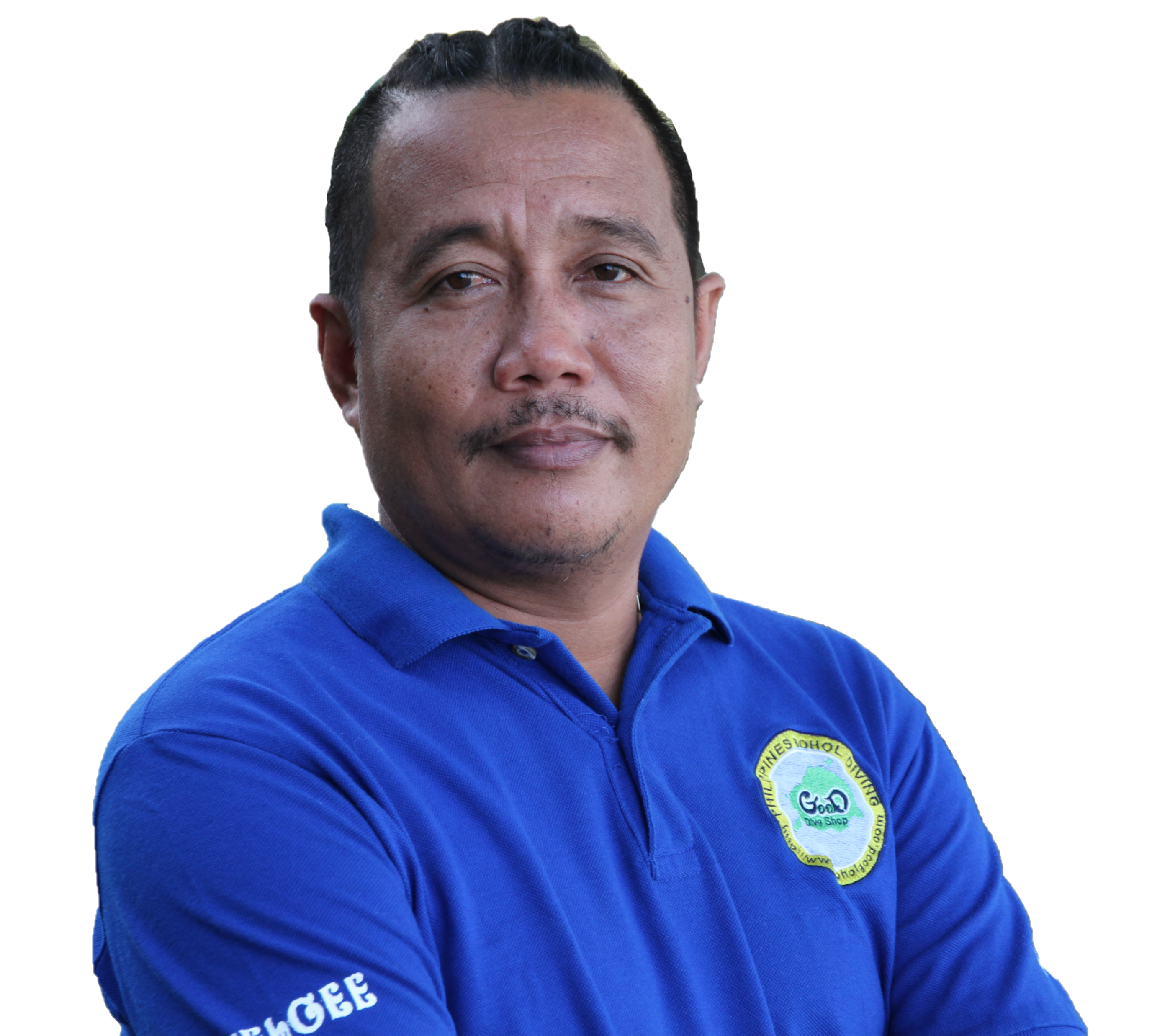 ちゅうい！　Warning！   Caution！！
このかたは ウイリィさんです。　　　そのかたは ウイリィさんです。　　　あのかたは ウイリィさんです。このかたは/そのかたは/あのかたは can be used for person.Polite way to say to guest.
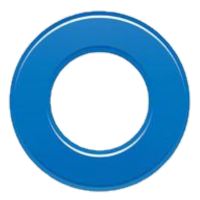 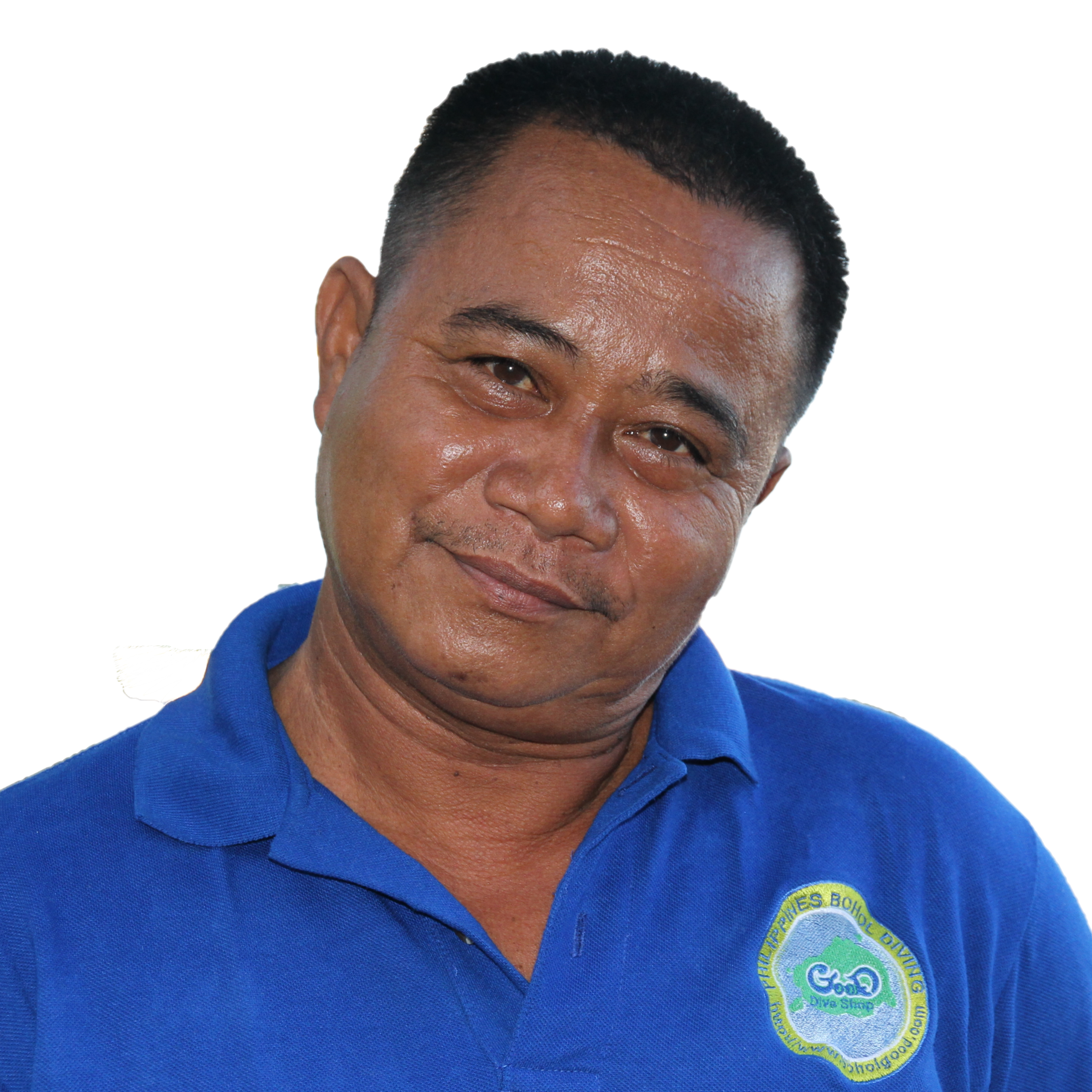 [Speaker Notes: これは、それは、あれは、は人に使えないことを、さらっと注意しておく。]
れんしゅう します。Polite way
A：このかたは どなたですか。B：　　　さんです。A：そのかたは どなたですか。B：　　　さんです。A：あのかたは どなたですか。B：　　　さんです。
[Speaker Notes: ①教師が一度2役でやって見せる。②学習者にペアでやってもらう。この/その/あのの距離はジェスチャ、指さしで表してもらう。人は誰でも良い。選択権]
かいわ れんしゅうします。
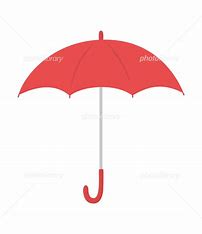 [Speaker Notes: ①自分で3役をやって見せる。②学習者にさせる。　3人のペアワークで練習させる。]
Question
pangutana
Lesson2 Question:【Q-1】それは（だれ・なん・ほん）ですか。　　　　　　　ほんです。【Q-2】あやなさんは（どなた・なんさい・なん）ですか。　          18さいです。【Q-3】あやなさんは（だれ・せんせい・なん）ですか。　　　　　　　いいえ ちがいます。【Q-4】それは（あやな・あれ・なん）のざっしですか。           カメラのざっしです。【Q-5】これは（わたし・あなた・あのひと）のですか。　　　　　　　はい わたしのです。
[Speaker Notes: プリントできるようにしておく。]
Lesson2 Question1:【Q-1】それは（だれ・なん・ほん）ですか。　ほんです。
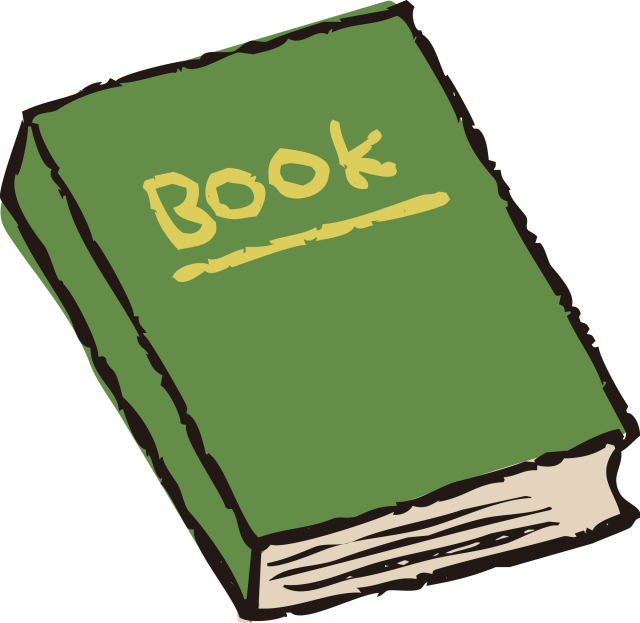 Lesson2 Question1:【Q-1】それは（だれ・なん・ほん）ですか。　ほんです。
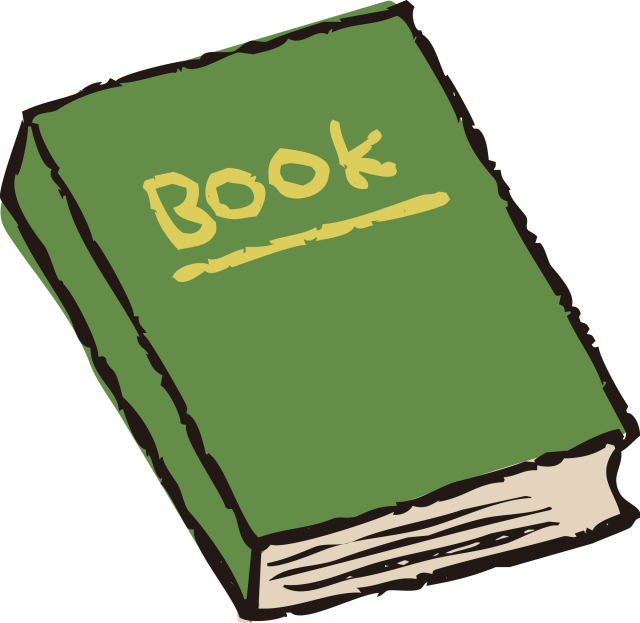 Lesson2 Question1:【Q-2】あやなさんは（どなた・なんさい・なん）ですか。　18さいです。
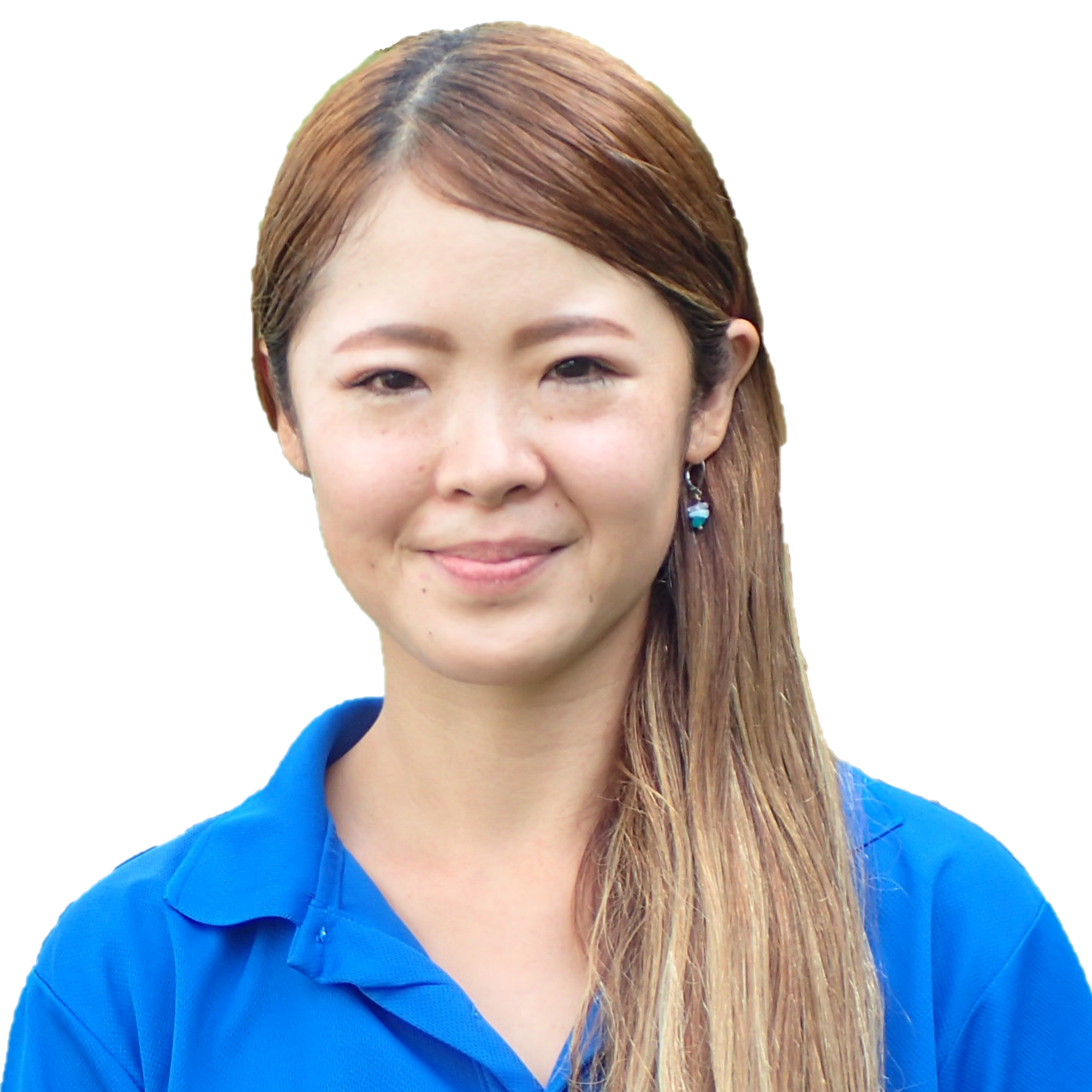 Lesson2 Question1:【Q-2】あやなさんは（どなた・なんさい・なん）ですか。　18さいです。
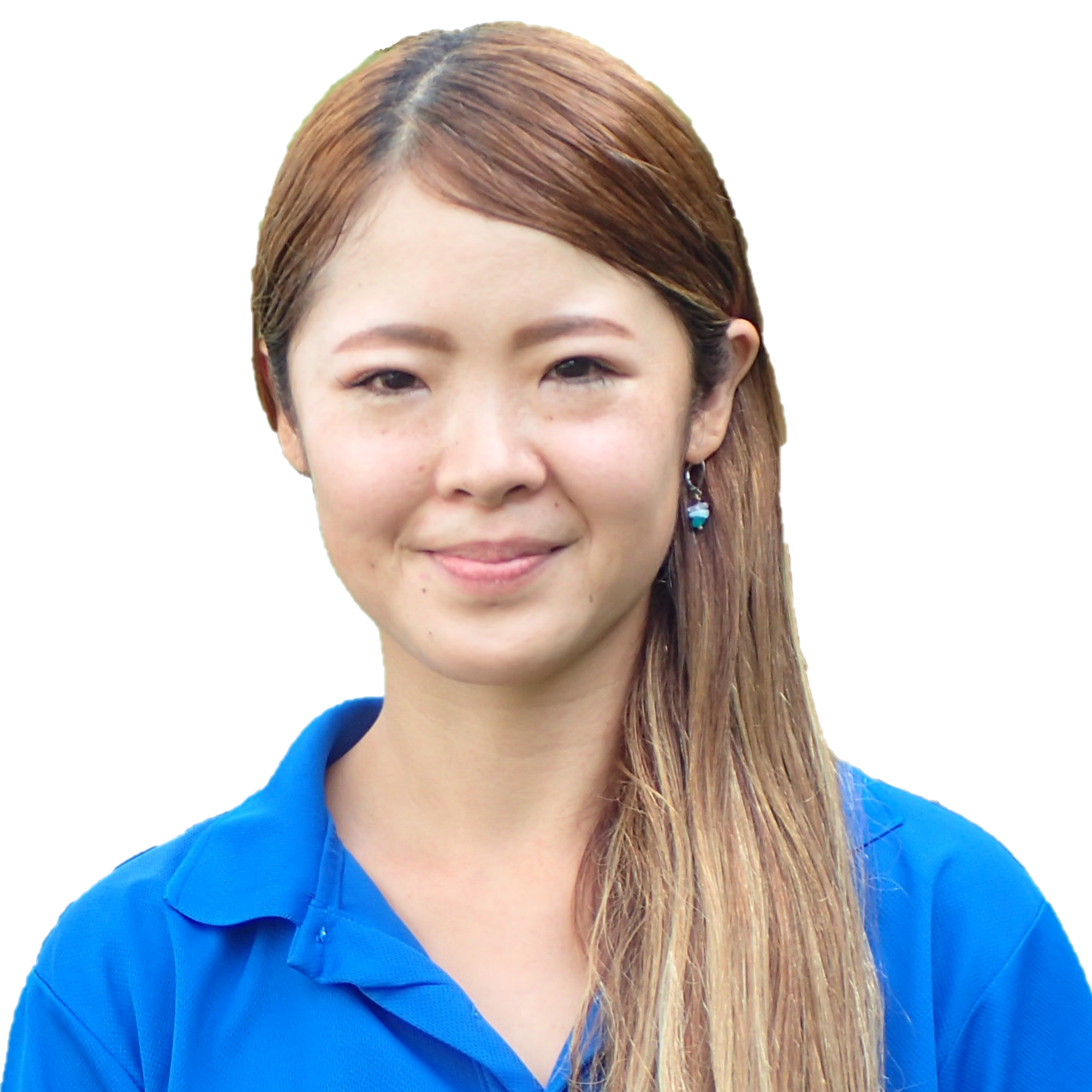 Lesson2 Question1:【Q-3】あやなさんは（だれ・せんせい・なん）ですか。　いいえ ちがいます。
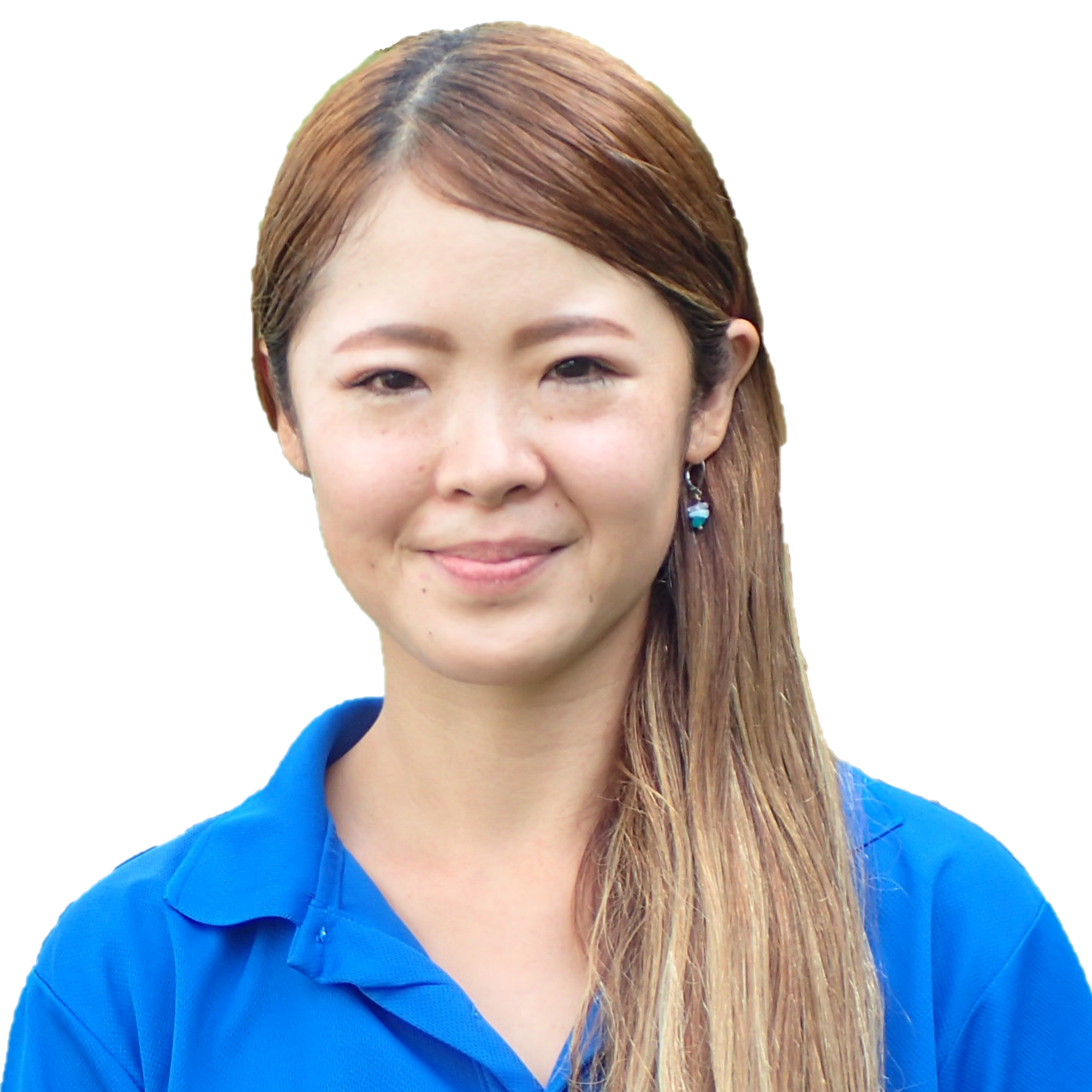 Lesson2 Question1:【Q-3】あやなさんは（だれ・せんせい・なん）ですか。　いいえ ちがいます。
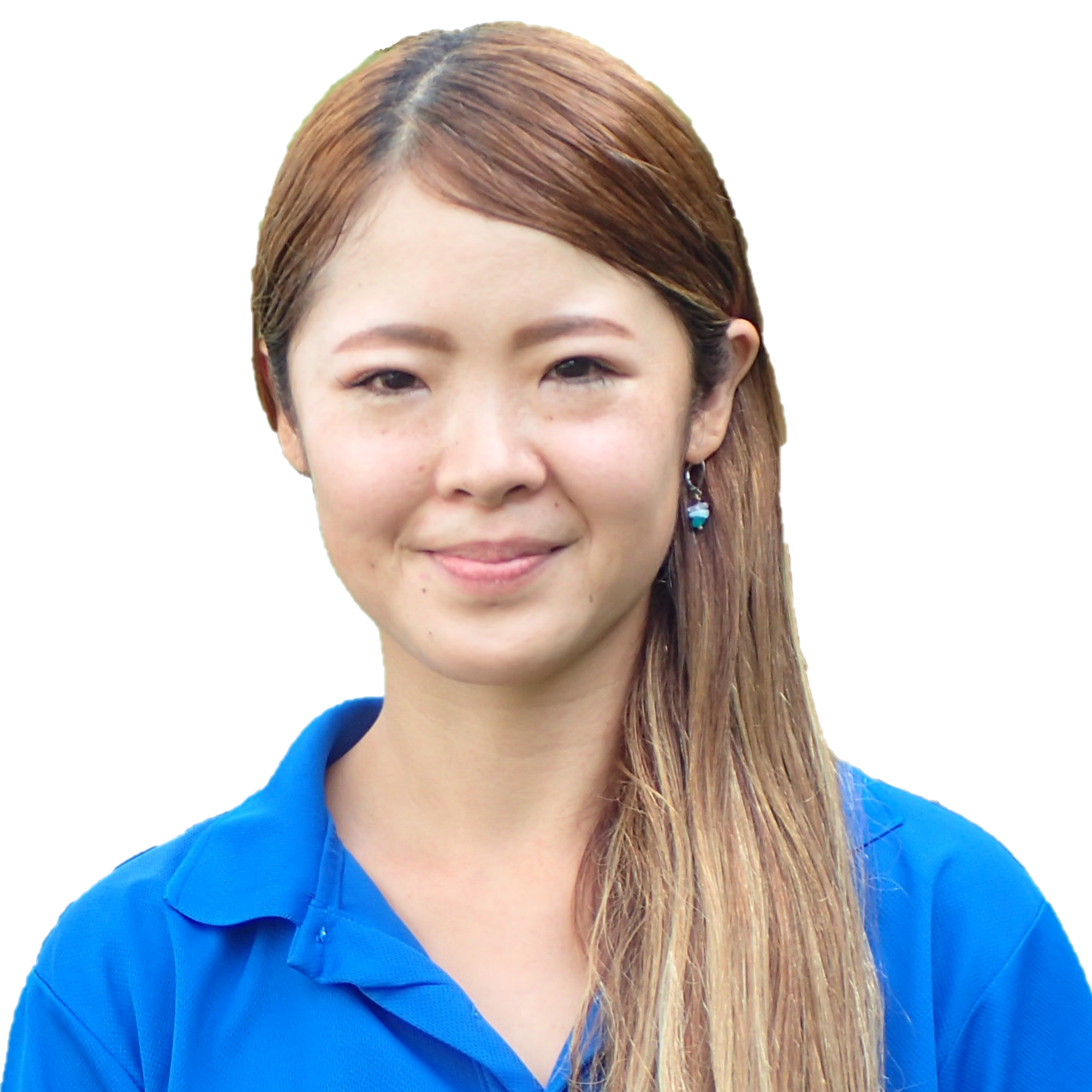 Lesson2 Question1:【Q-4】それは（あやな・あれ・なん）のざっしですか。カメラのざっしです。
Lesson2 Question1:【Q-5】これは（わたし・あなた・あのひと）のですか。　はい わたしのです。
Lesson2 Question1:【Q-5】これは（わたし・あなた・あのひと）のですか。　はい わたしのです。
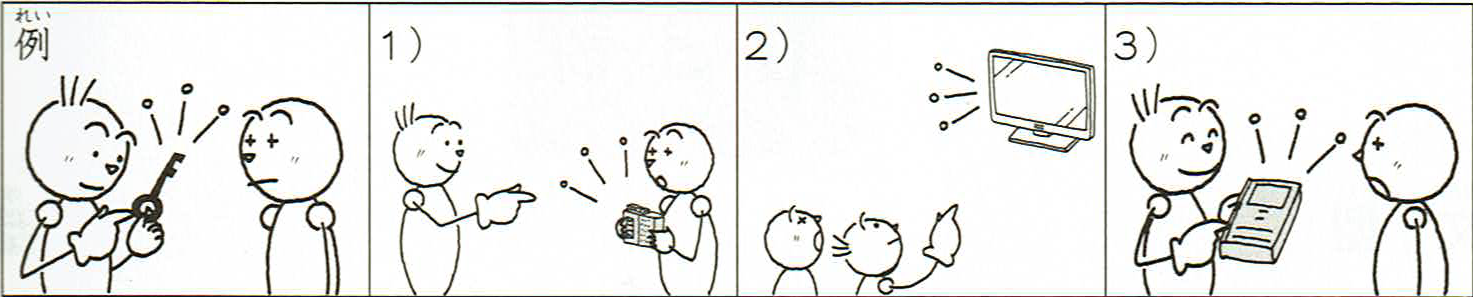 Lesson2 Question1:【れい】（　これ　）はかぎです。【Q-1】（　それ　）は ラジオ です。【Q-2】（　あれ　）は テレビ です。【Q-3】（　これ　）は ほん です。
[Speaker Notes: プリントできるようにしておく。]
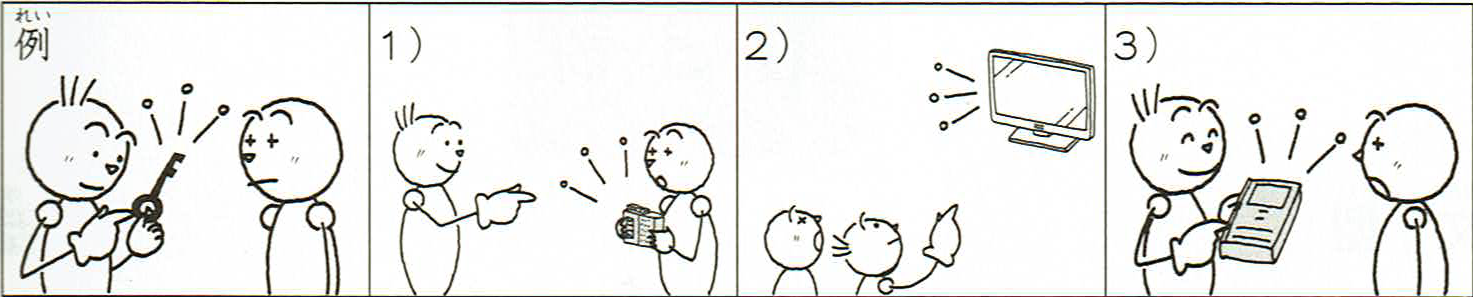 Lesson2 Question1:【れい】（　これ　）はかぎです。
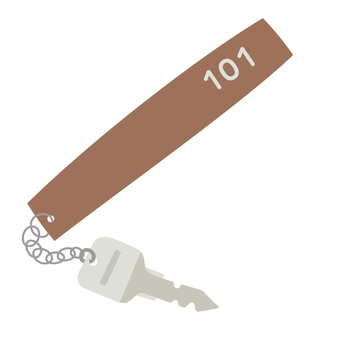 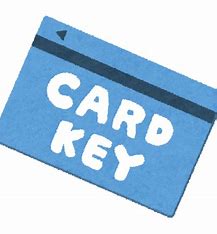 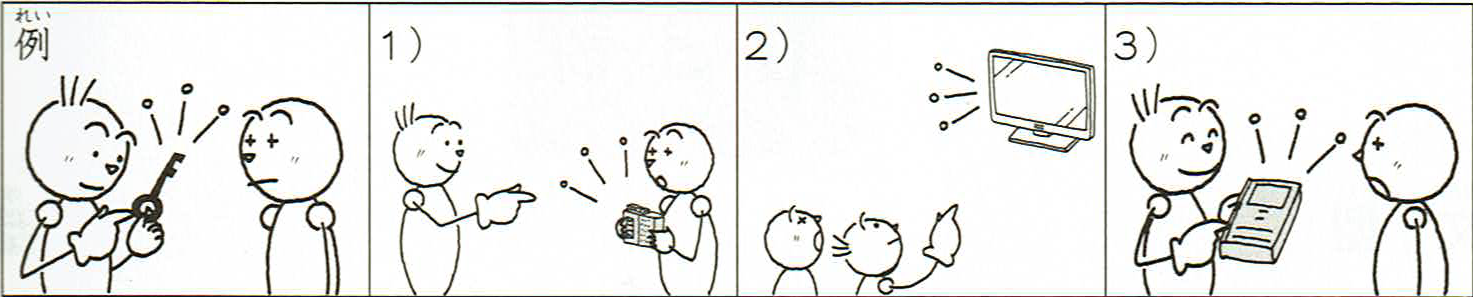 Lesson2 Question1: 【れい】（　これ　）はかぎです。
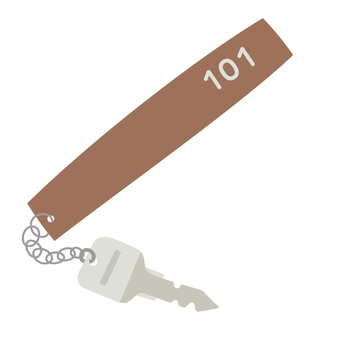 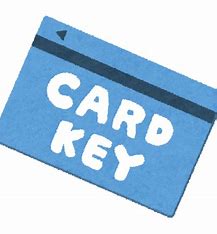 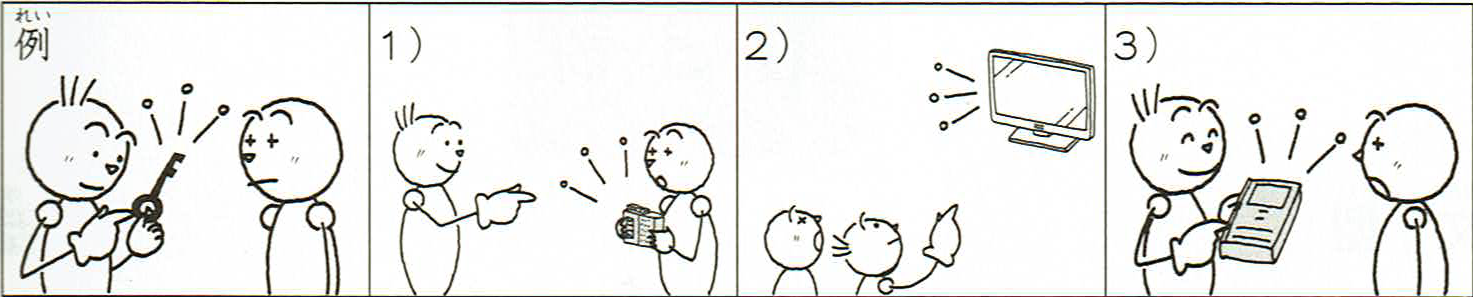 Lesson2 Question2:【Q-1】（　それ　）は ラジオ です。
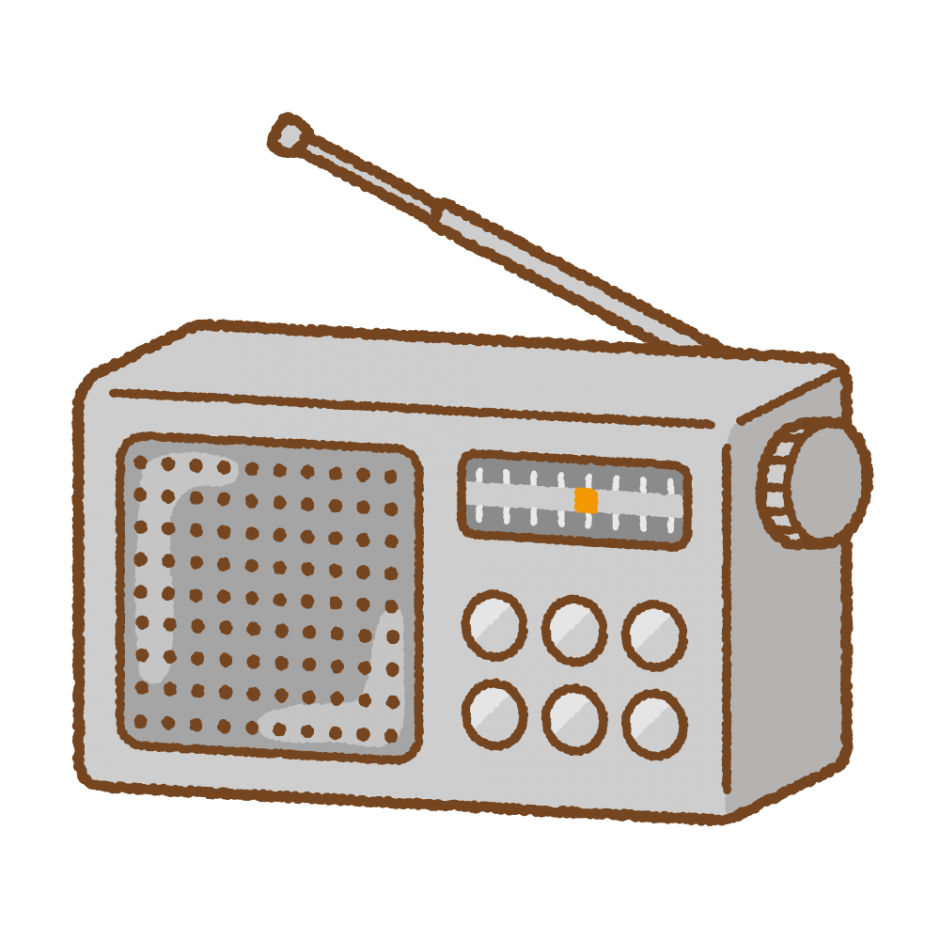 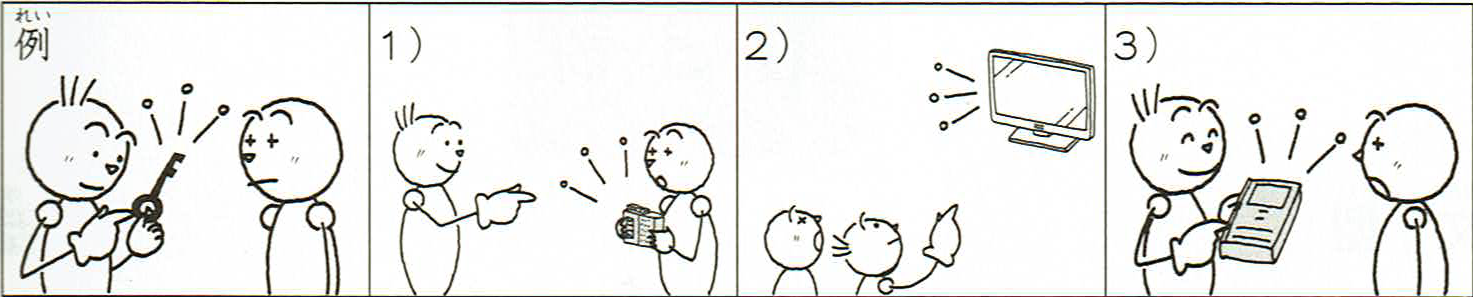 Lesson2 Question2:【Q-1】（　それ　）は ラジオ です。
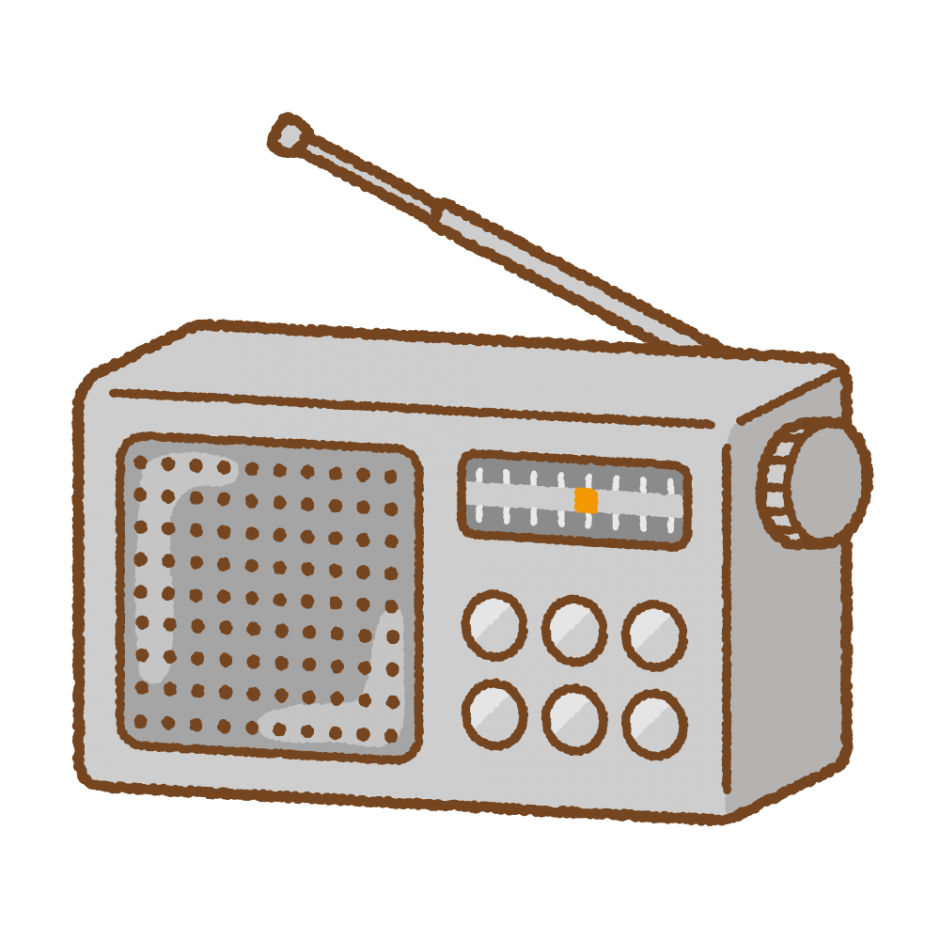 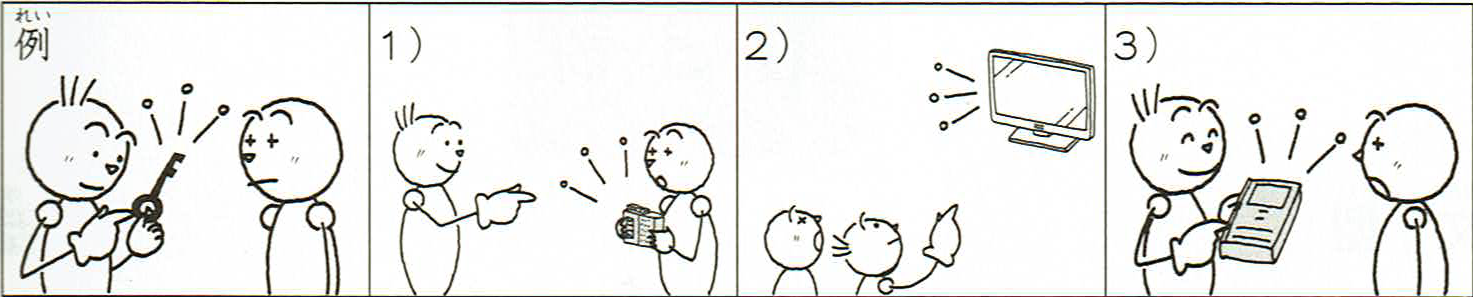 Lesson2 Question2:【Q-2】（　あれ　）は テレビ です。
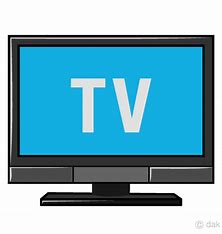 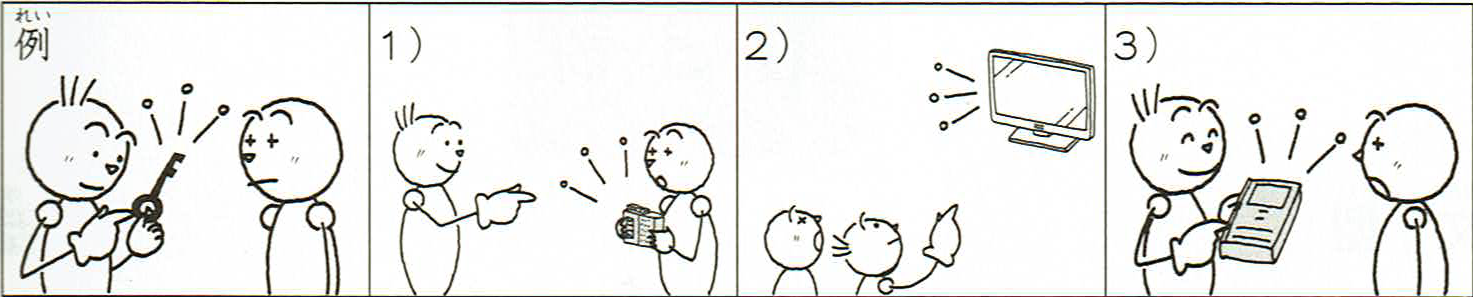 Lesson2 Question2:【Q-2】（　あれ　）は テレビ です。
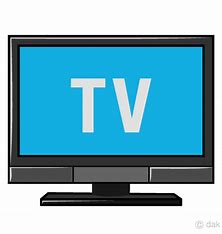 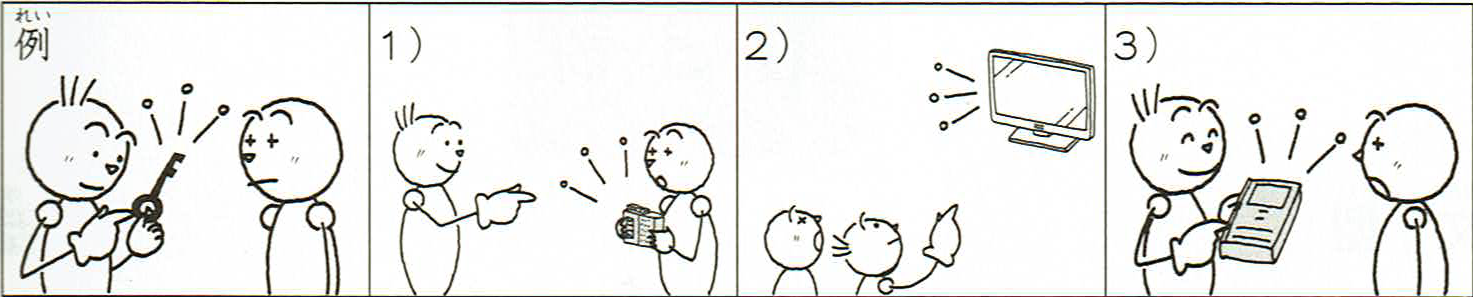 Lesson2 Question2:【Q-3】（　これ　）は ほん です。
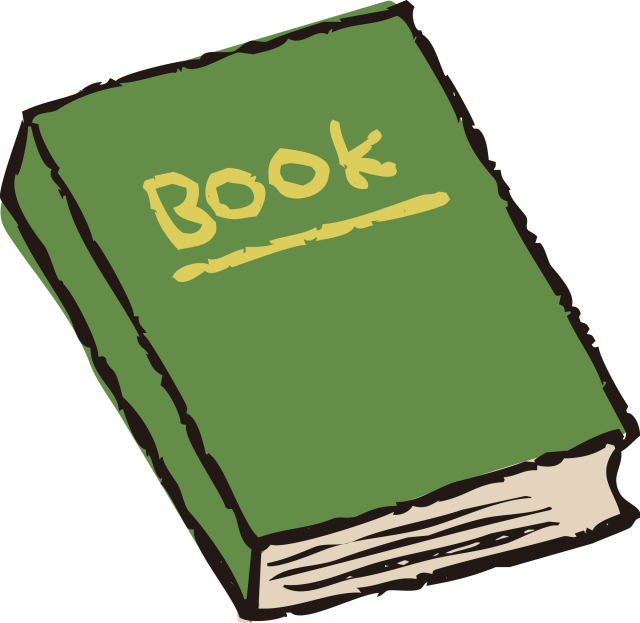 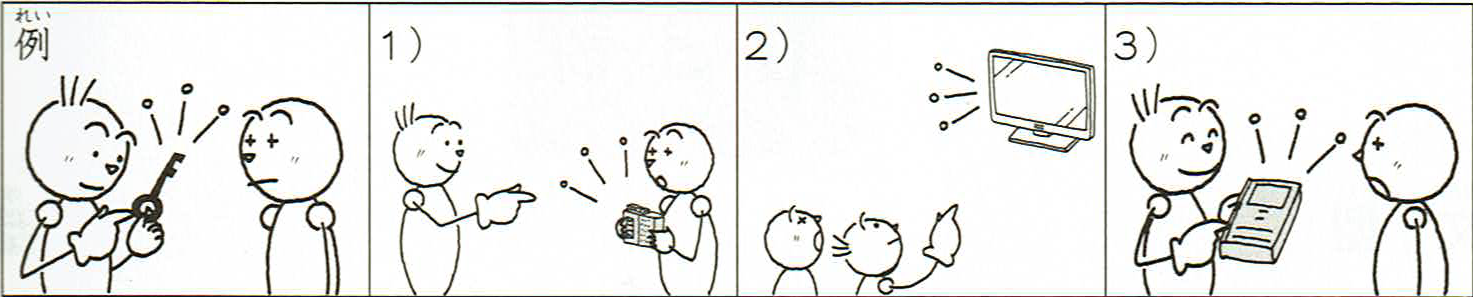 Lesson2 Question2:【Q-3】（　これ　）は ほん です。
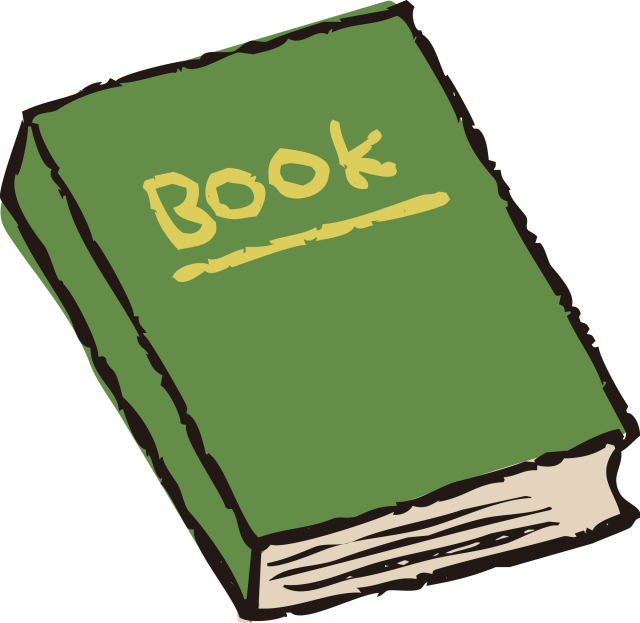 まとめ
summary
Lesson2 What you learn at this session.【A-1】これは なん ですか。　　ほん です。【A-2】それは かばん ですか リュック ですか。　　かばんです。【A-3】あれは なんの ほんですか。　　さかな の ほんです。【A-4】それは だれの かばん ですか。　わたし の かばん です。【A-5】これは どなたの ですか。　　わたしの です。【A-6】このほんは どなたの ですか。　　わたしの です。
しつもん は　ありますか。Do you have any question?はい。＝ I have a question.いいえ。＝No I don’ｔ have any question
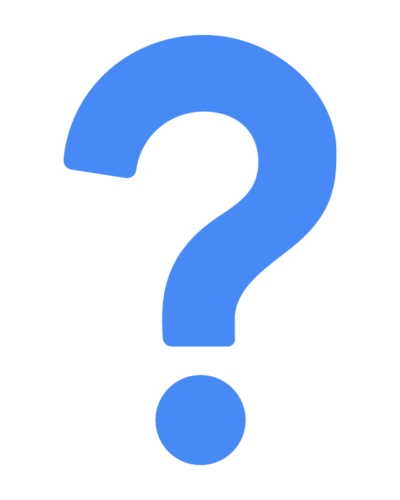 [Speaker Notes: チャンクとして、いれこむ。]
しつもん は　ありますか。Do you have any question?はい。＝Yes I have a question.いいえ。＝No I don’ｔ have any question
[Speaker Notes: チャンクとして、いれこむ。]
Lesson2 finish
おわります。おつかれさまでした！